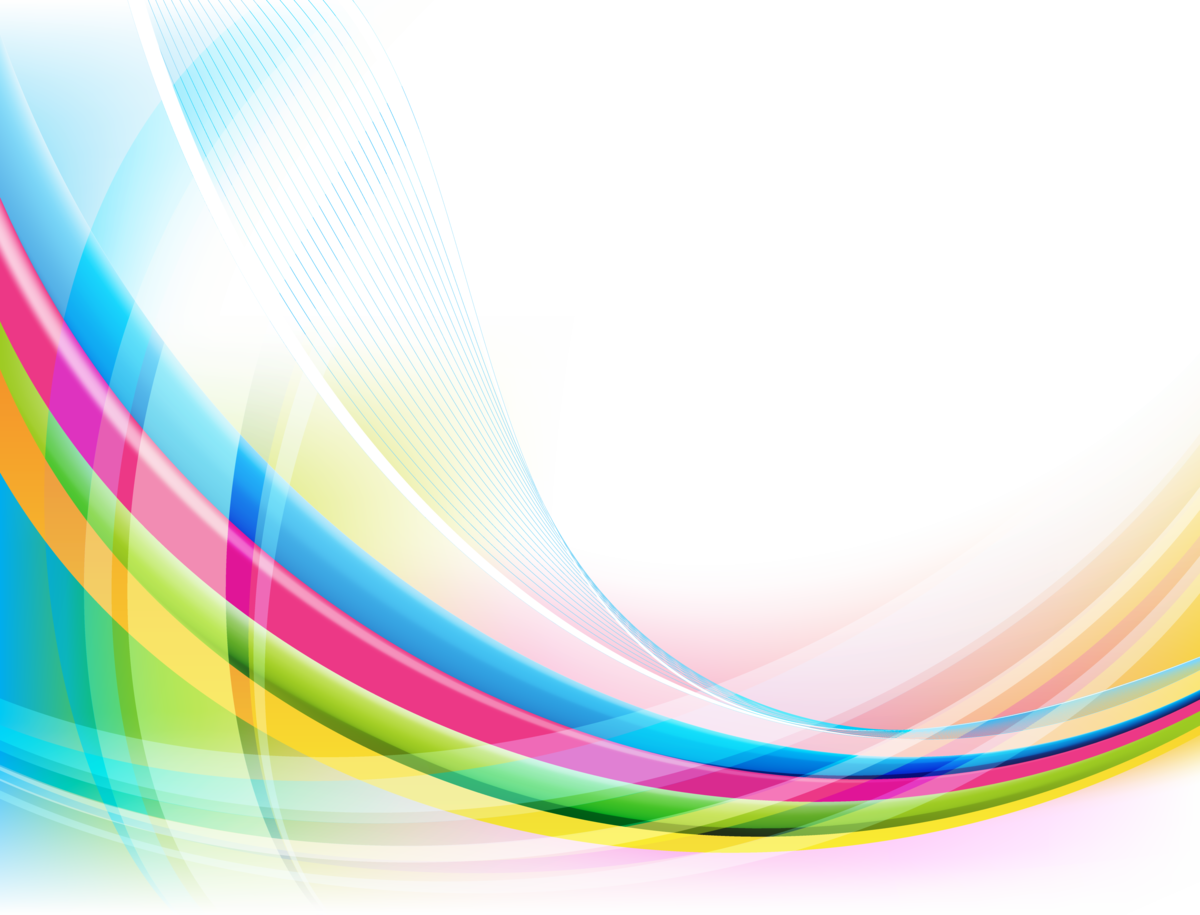 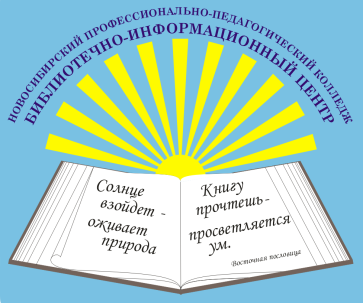 Виртуально-информационная 
выставка
МОЛОДЕЖЬ – надежда России
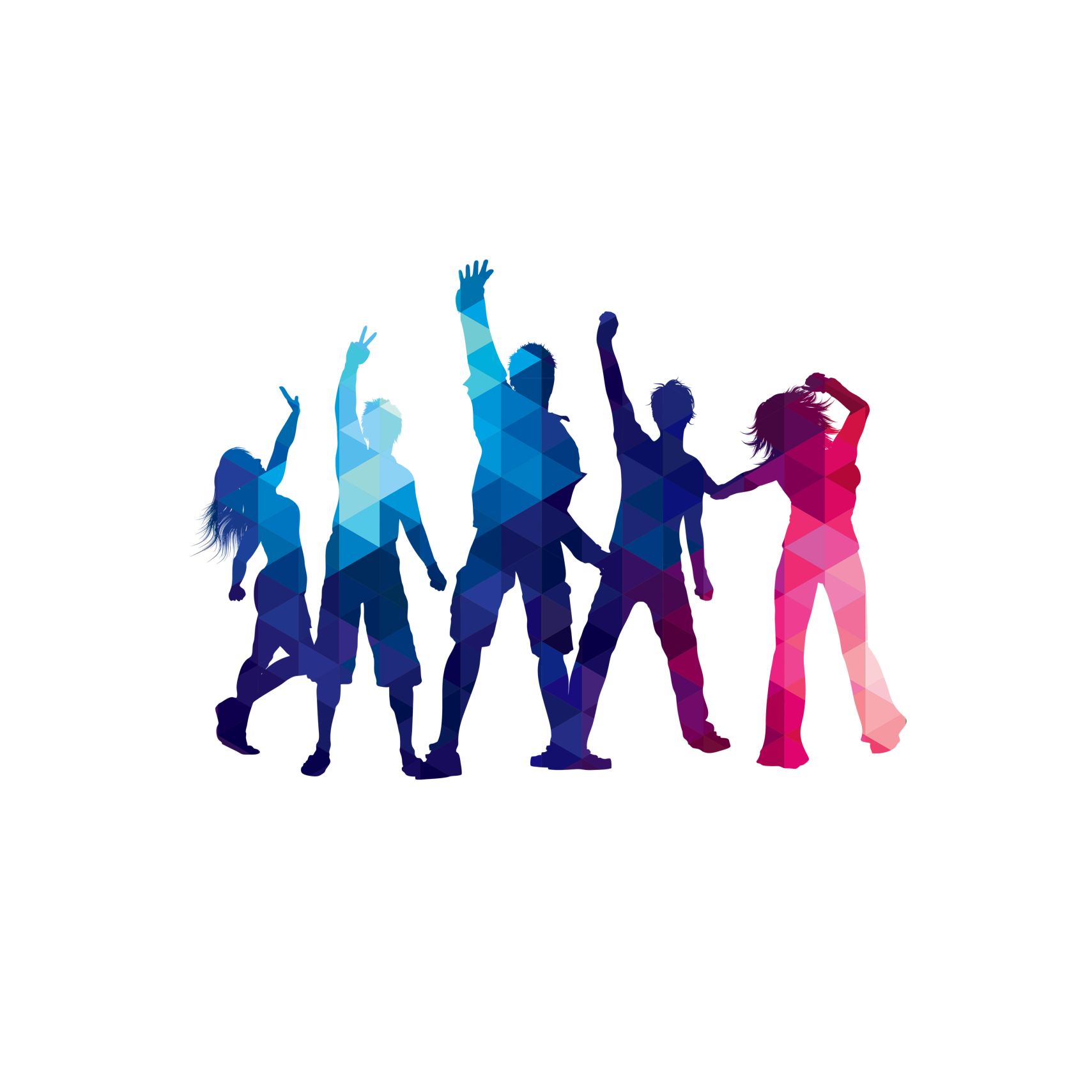 Виртуальную выставку подготовила 
Ганихина М.А., педагог-библиотекарь
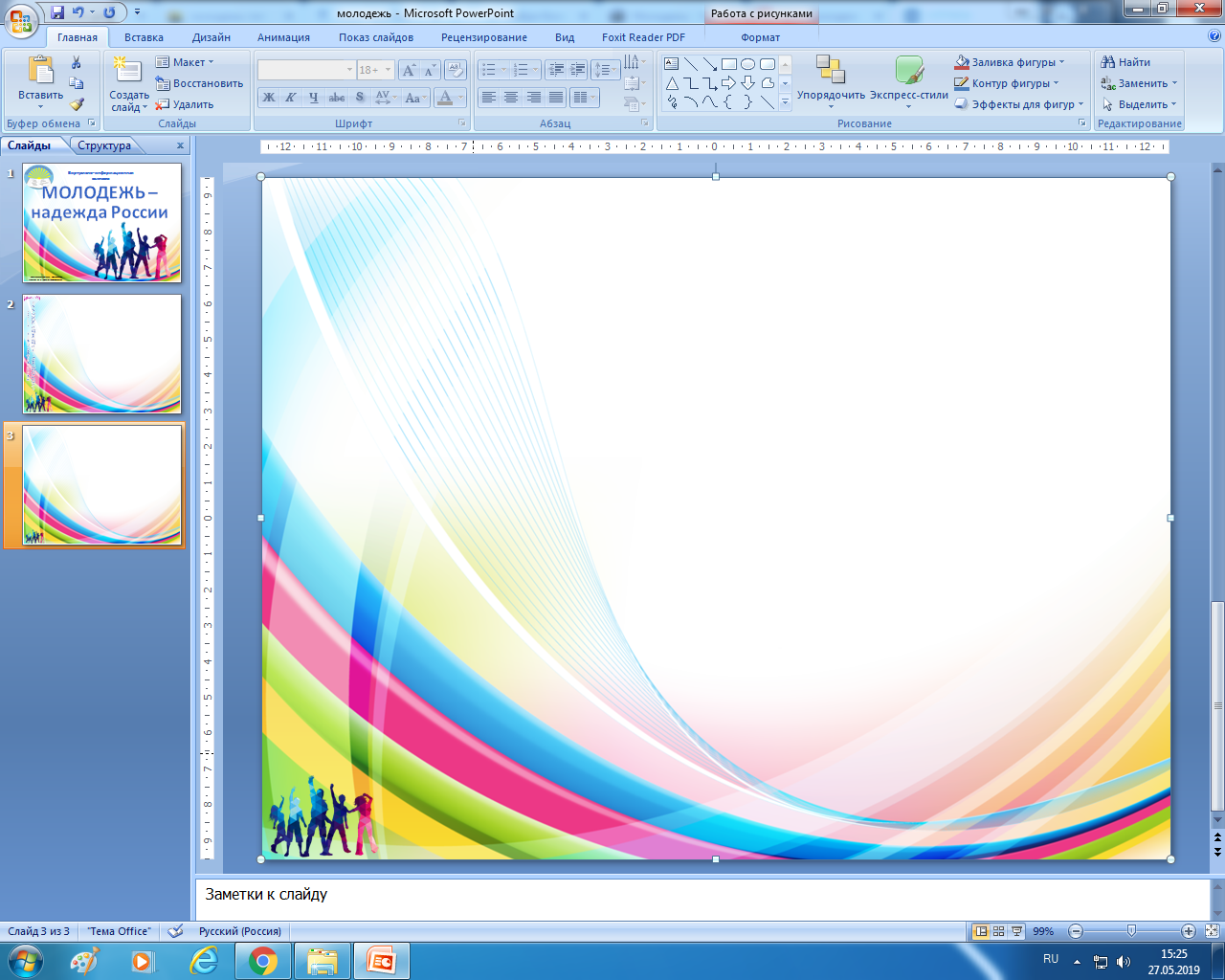 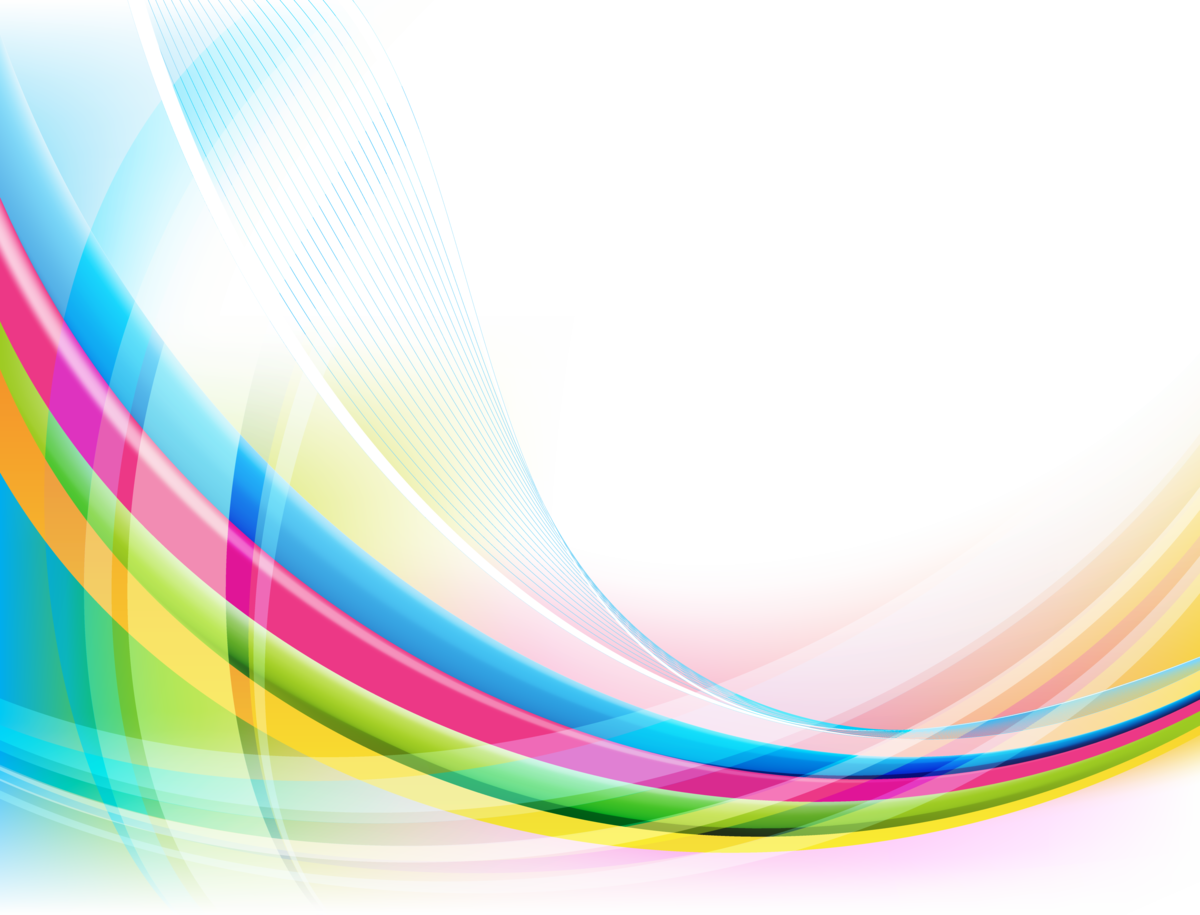 27 июня – День молодежи в России
Библиотека НППК
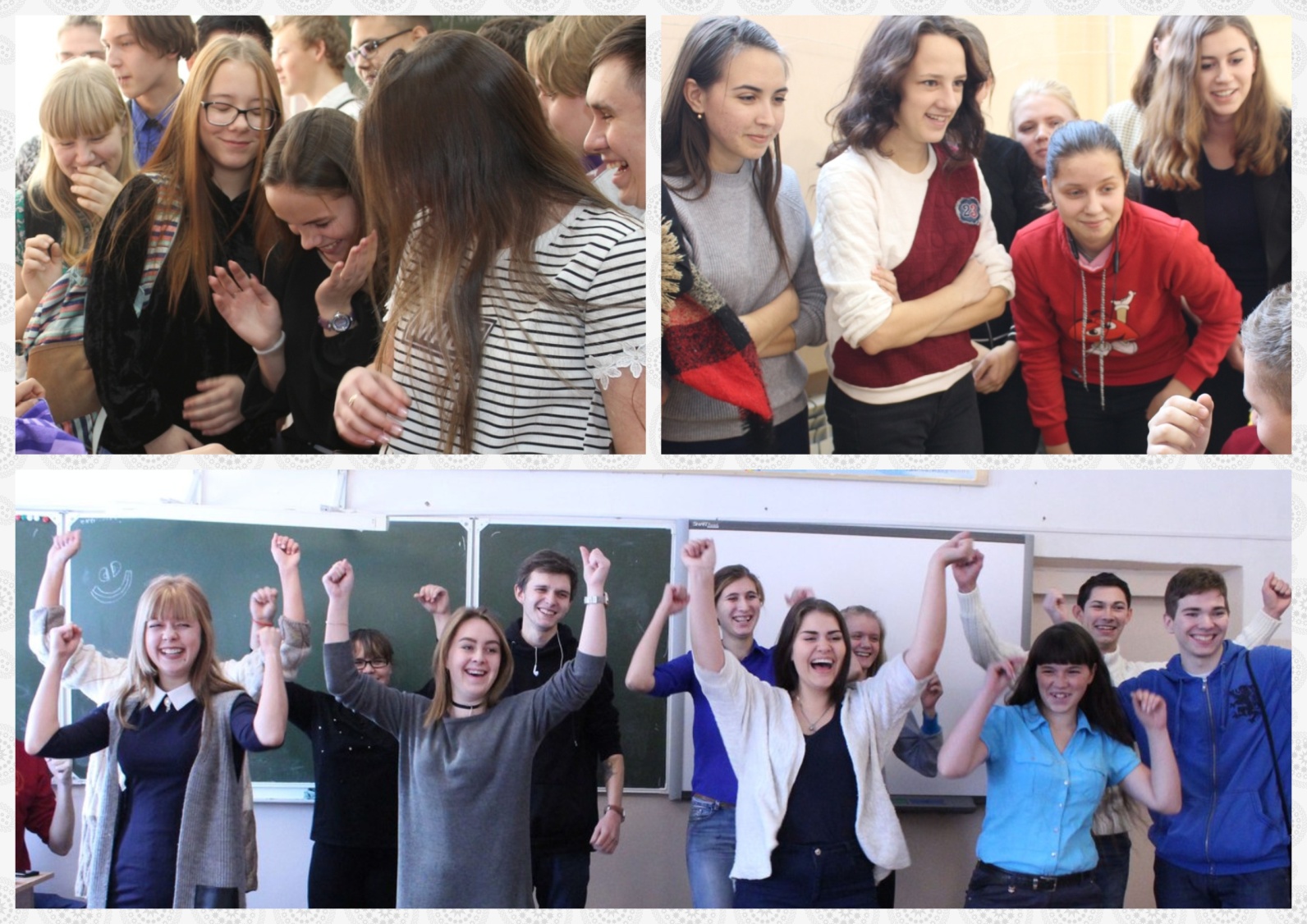 Виртуально-информационная выставка «МОЛОДЕЖЬ – НАДЕЖДА РОССИИ»
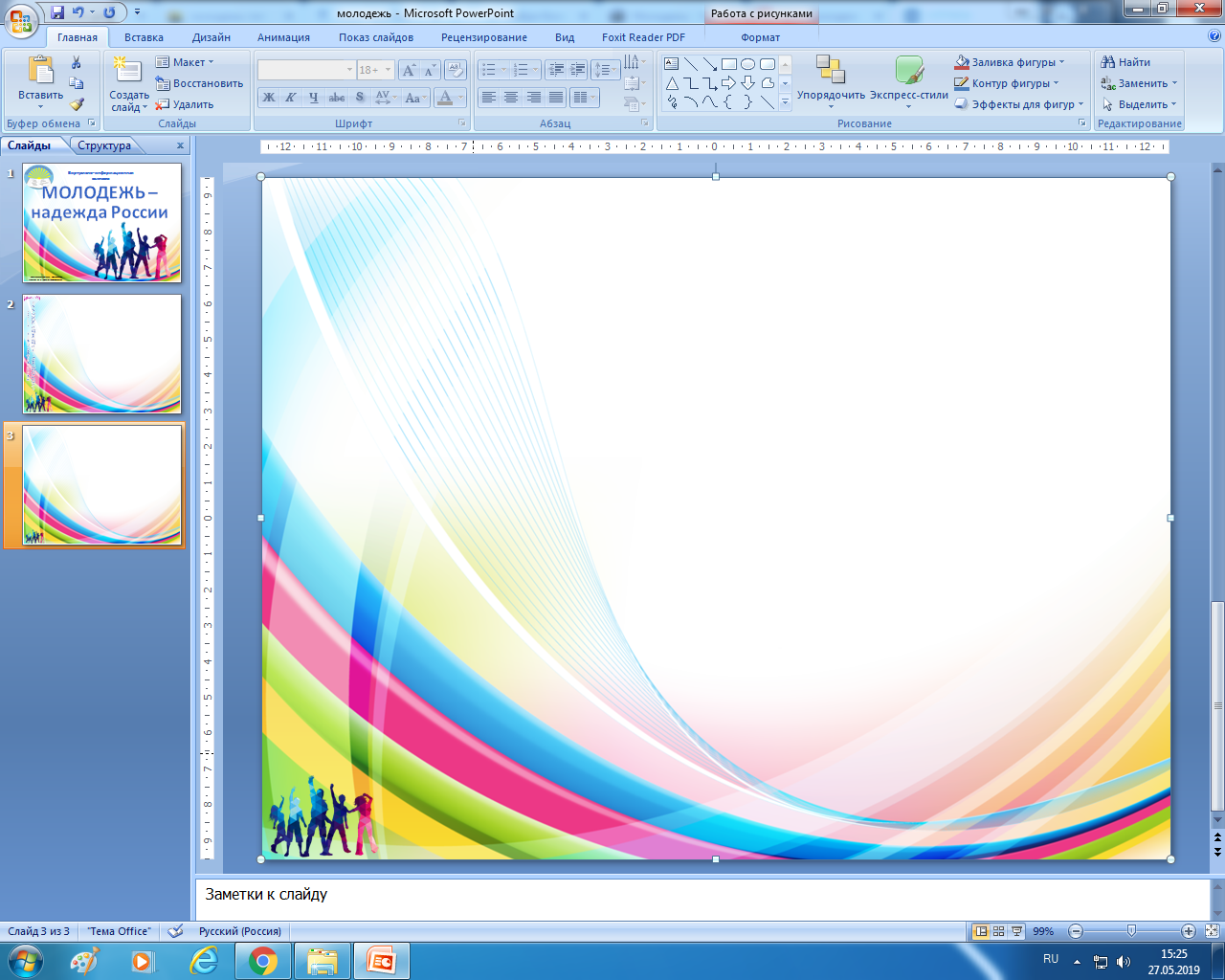 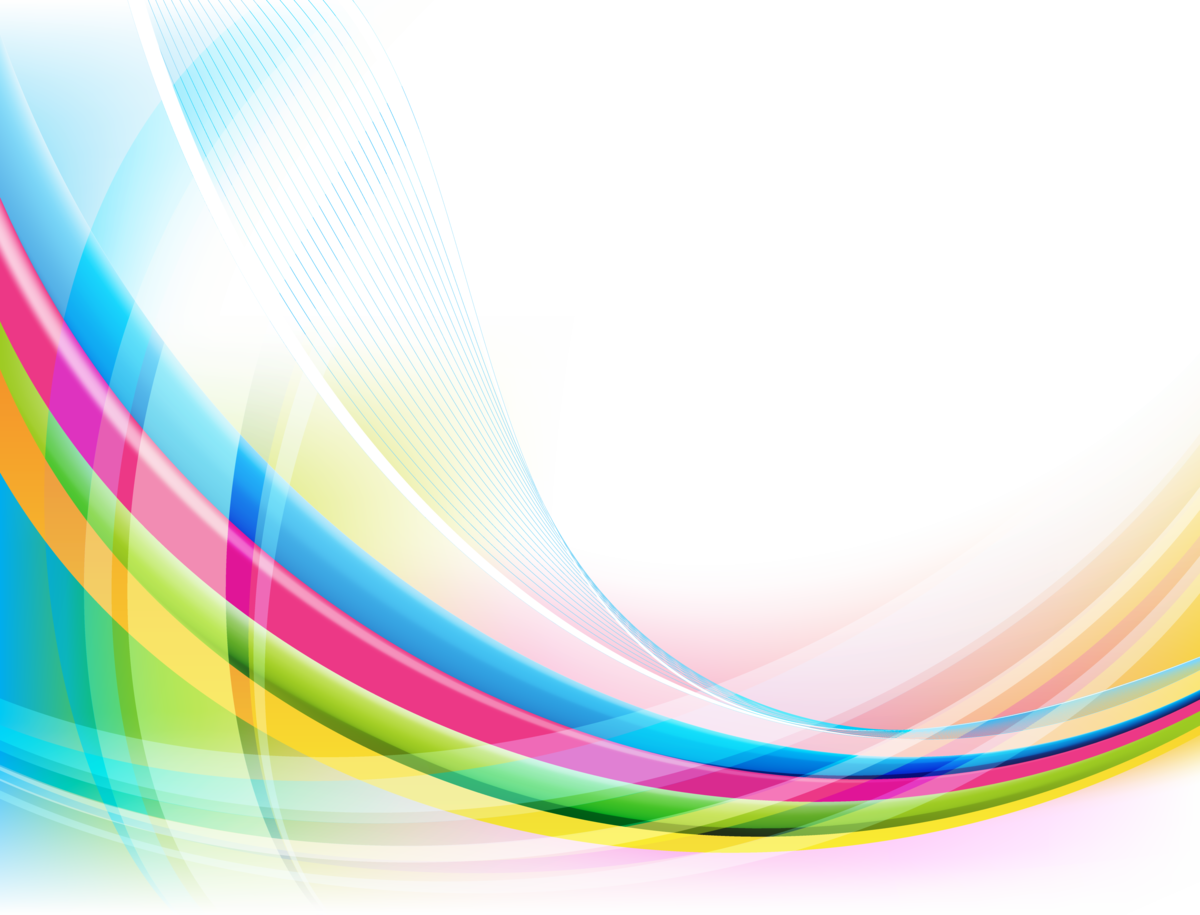 День молодежи – праздник молодых граждан страны.

Цель праздника – привлечь внимание общественности к проблемам современной молодежи
Библиотека НППК
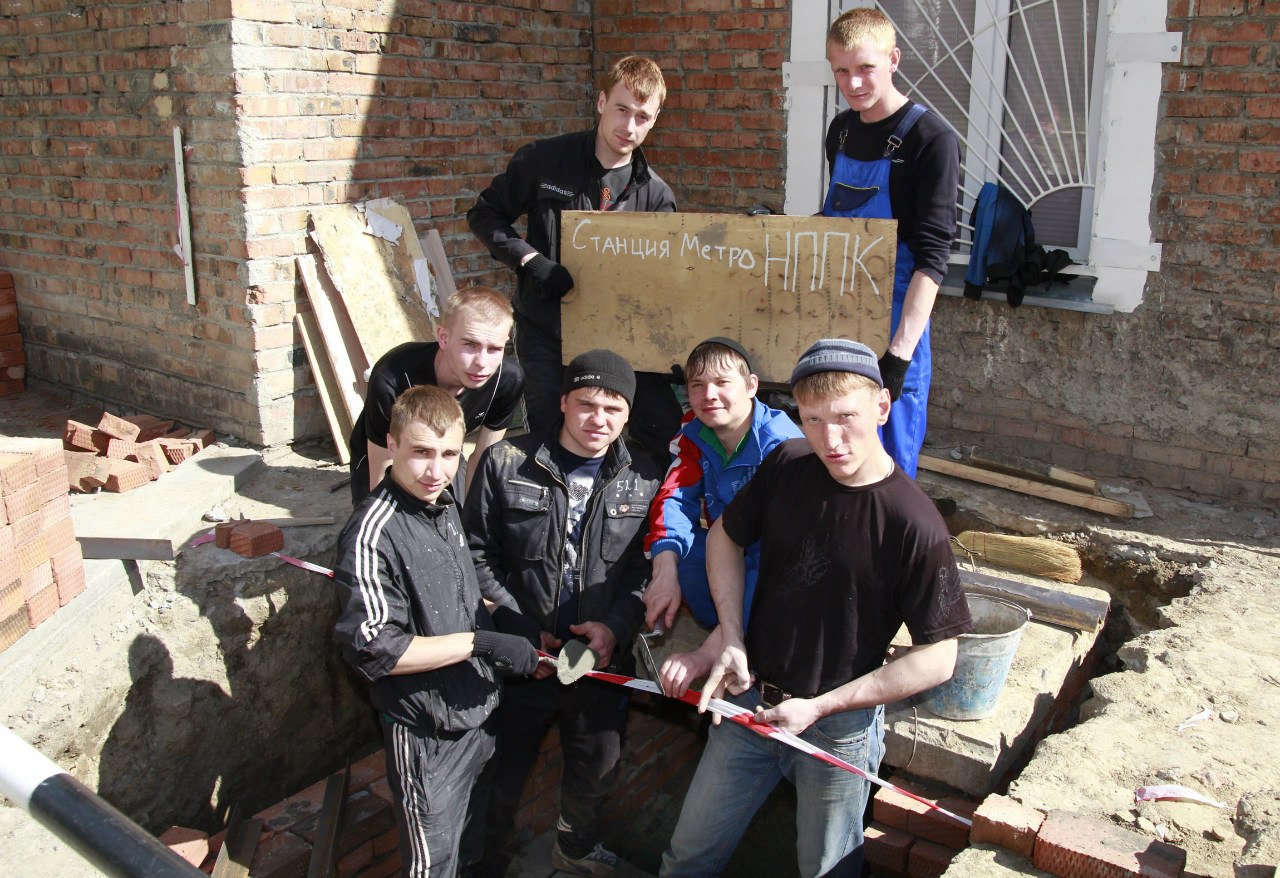 Виртуально-информационная выставка «МОЛОДЕЖЬ – НАДЕЖДА РОССИИ»
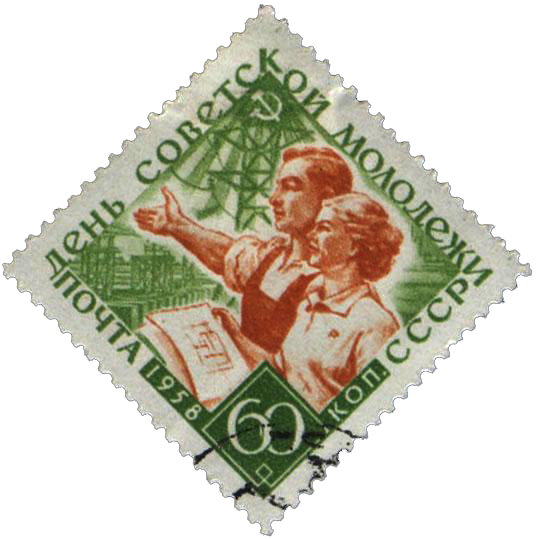 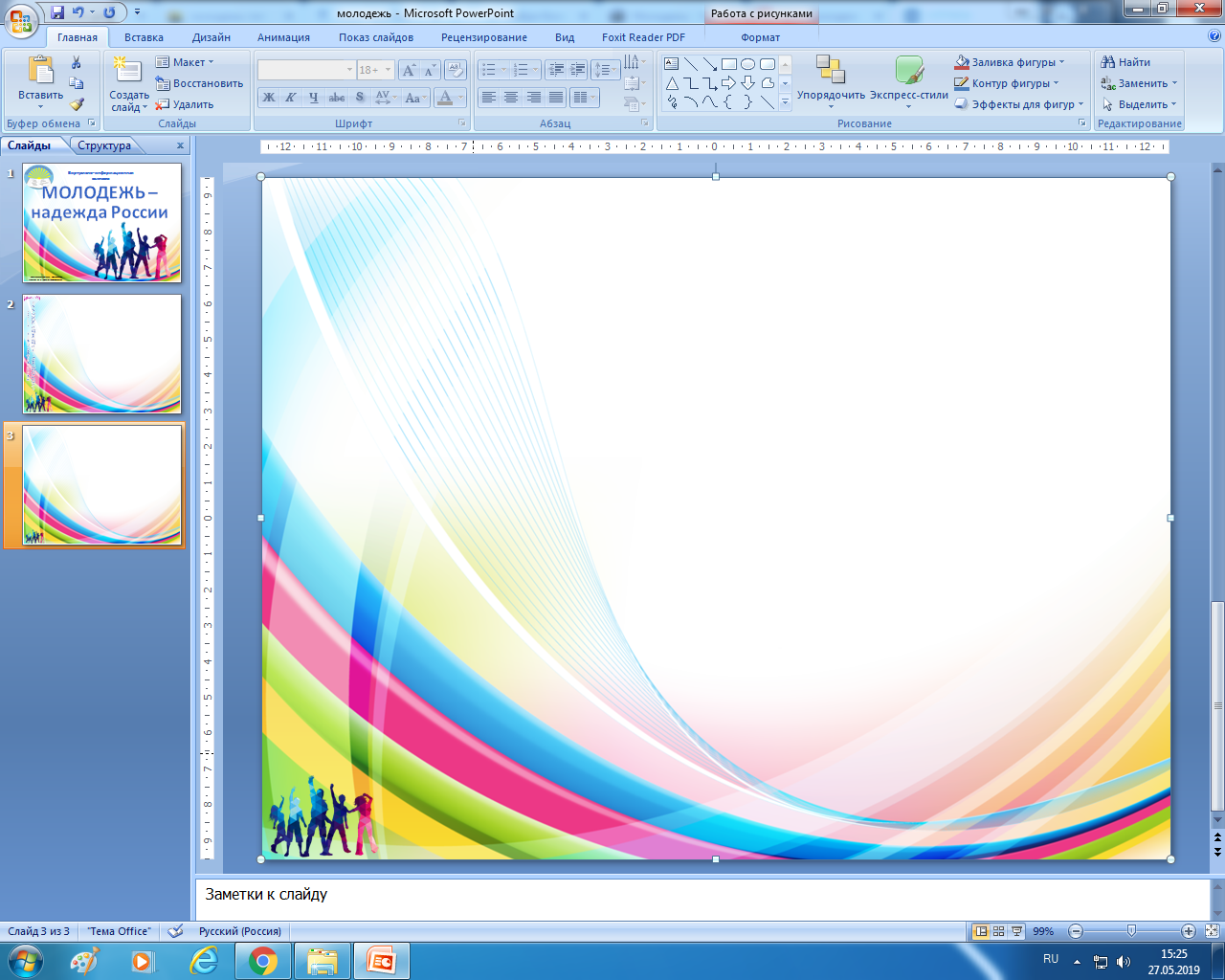 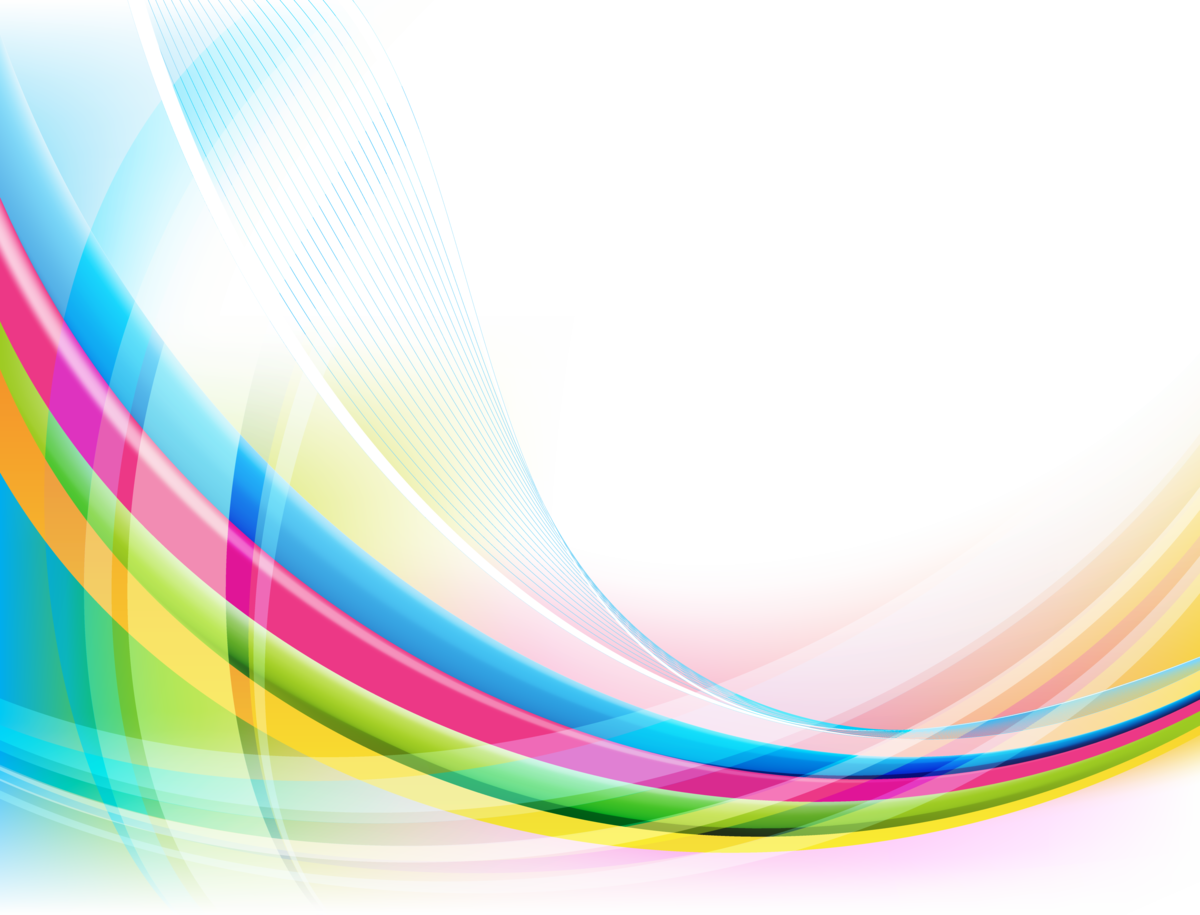 Библиотека НППК
История праздника

История торжества уходит корнями во времена Советского Союза.
Виртуально-информационная выставка «МОЛОДЕЖЬ – НАДЕЖДА РОССИИ»
Указом Президиума Верховного Совета СССР «Об установлении Дня советской молодежи» от 7 февраля 1958 года День молодежи стал официальным праздником. Он приходился на последнее воскресенье июня
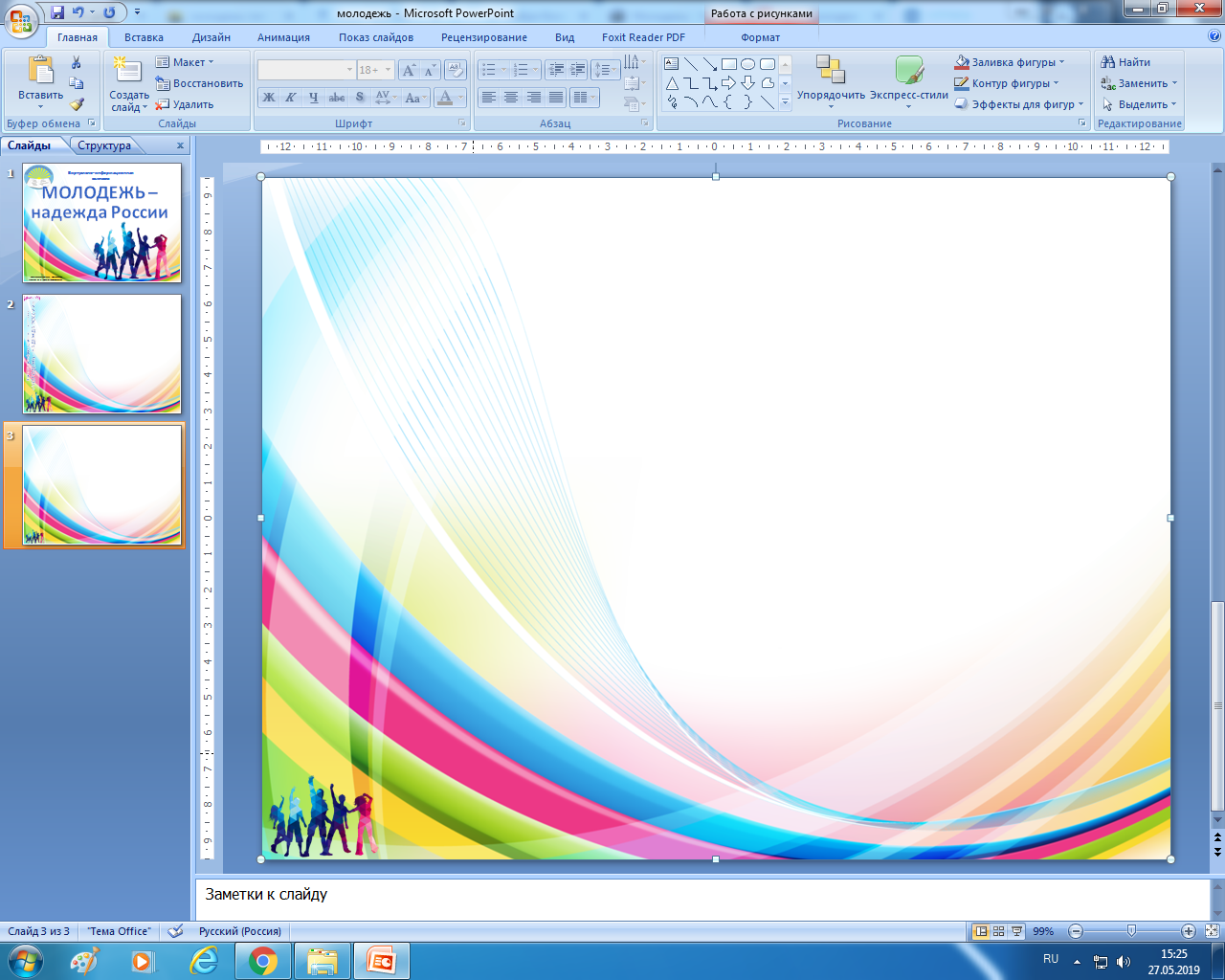 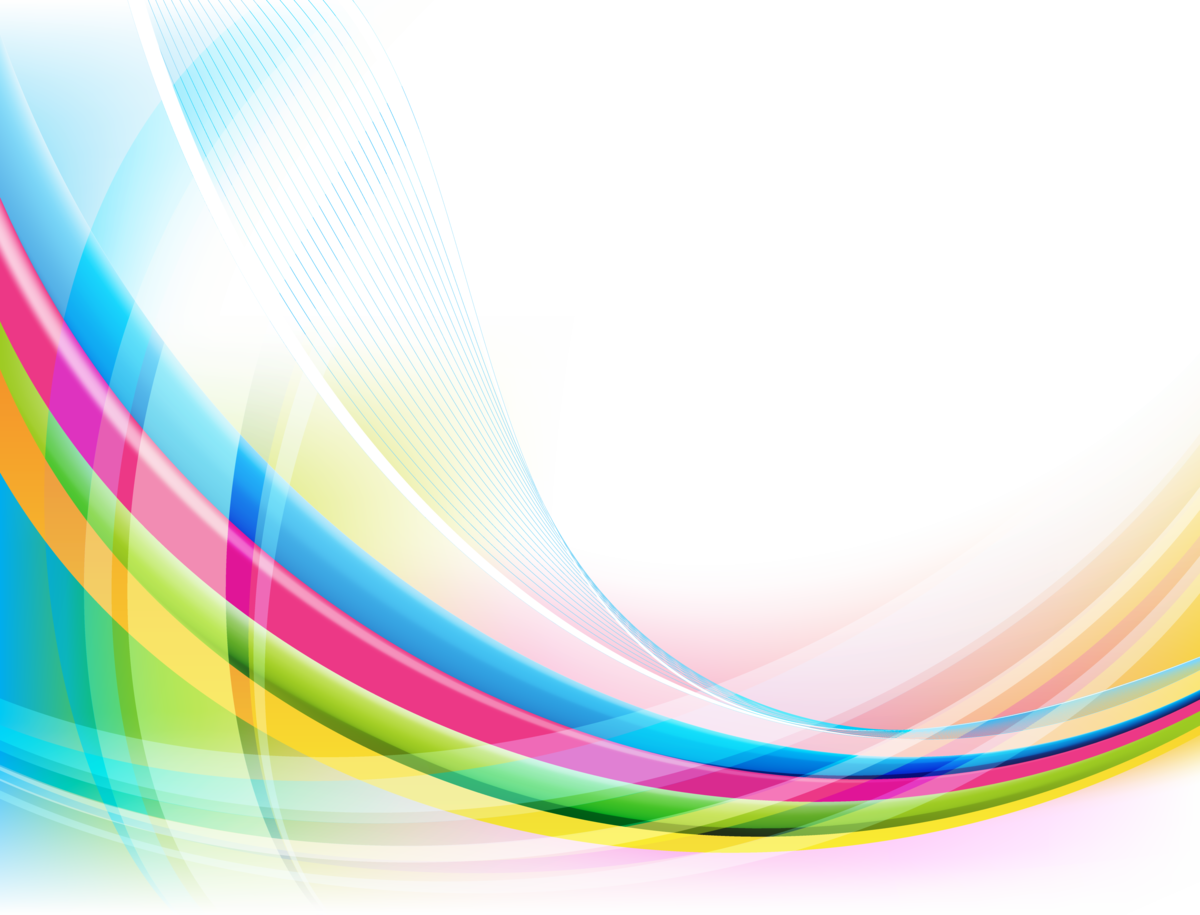 История праздника
Но изначально у этого праздника был не очень-то «развесёлый налёт». 
Праздник сводился к собраниям, слётам и съездам активной молодёжи, соревновались молодёжные бригады фабричных и заводских рабочих, проводились спортивные состязания, конкурсы. И только вечером в городских парках молодёжь шла на танцплощадки немного повеселиться
Библиотека НППК
Виртуально-информационная выставка «МОЛОДЕЖЬ – НАДЕЖДА РОССИИ»
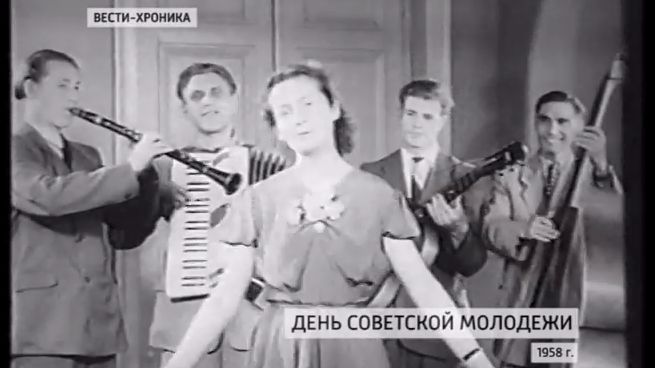 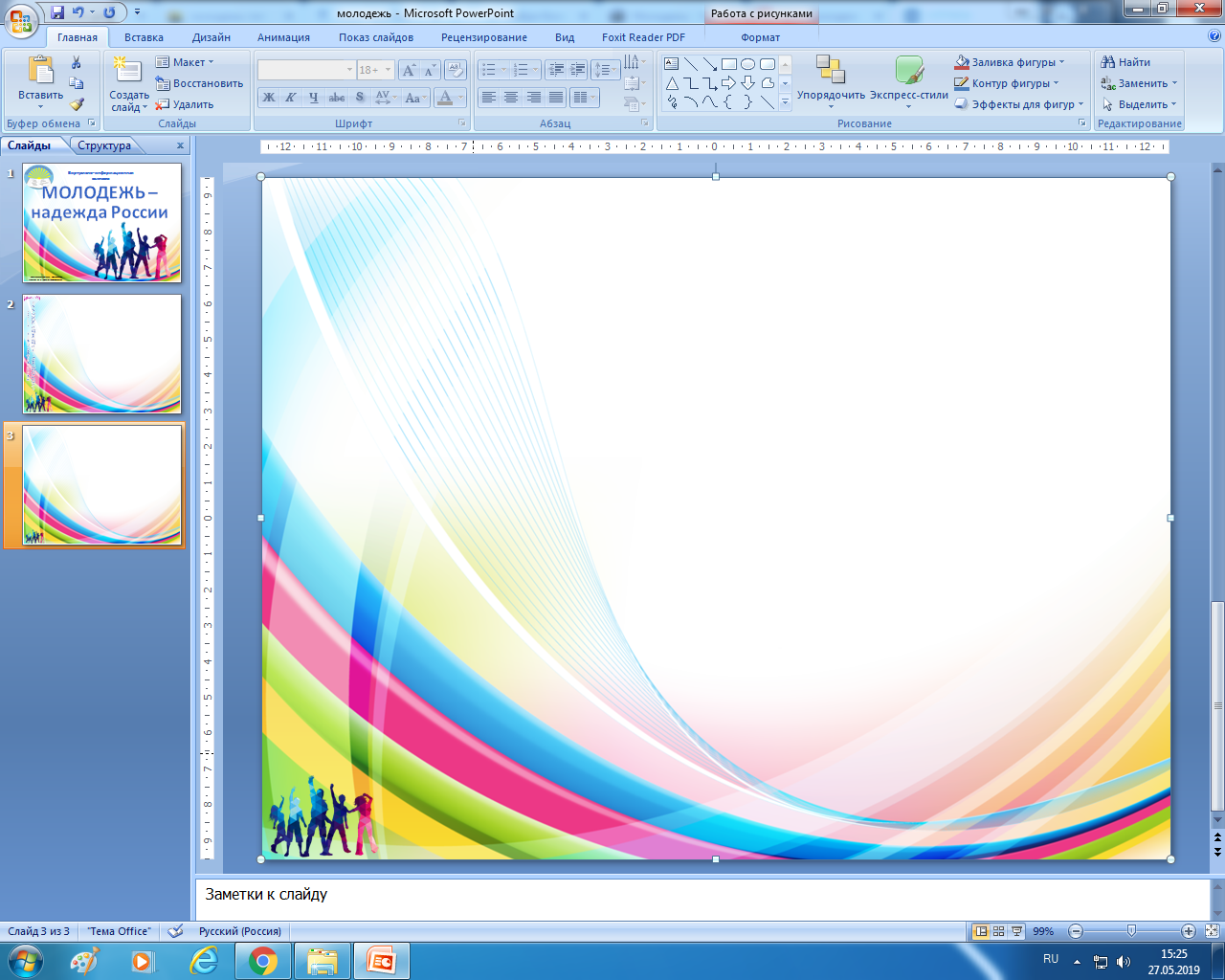 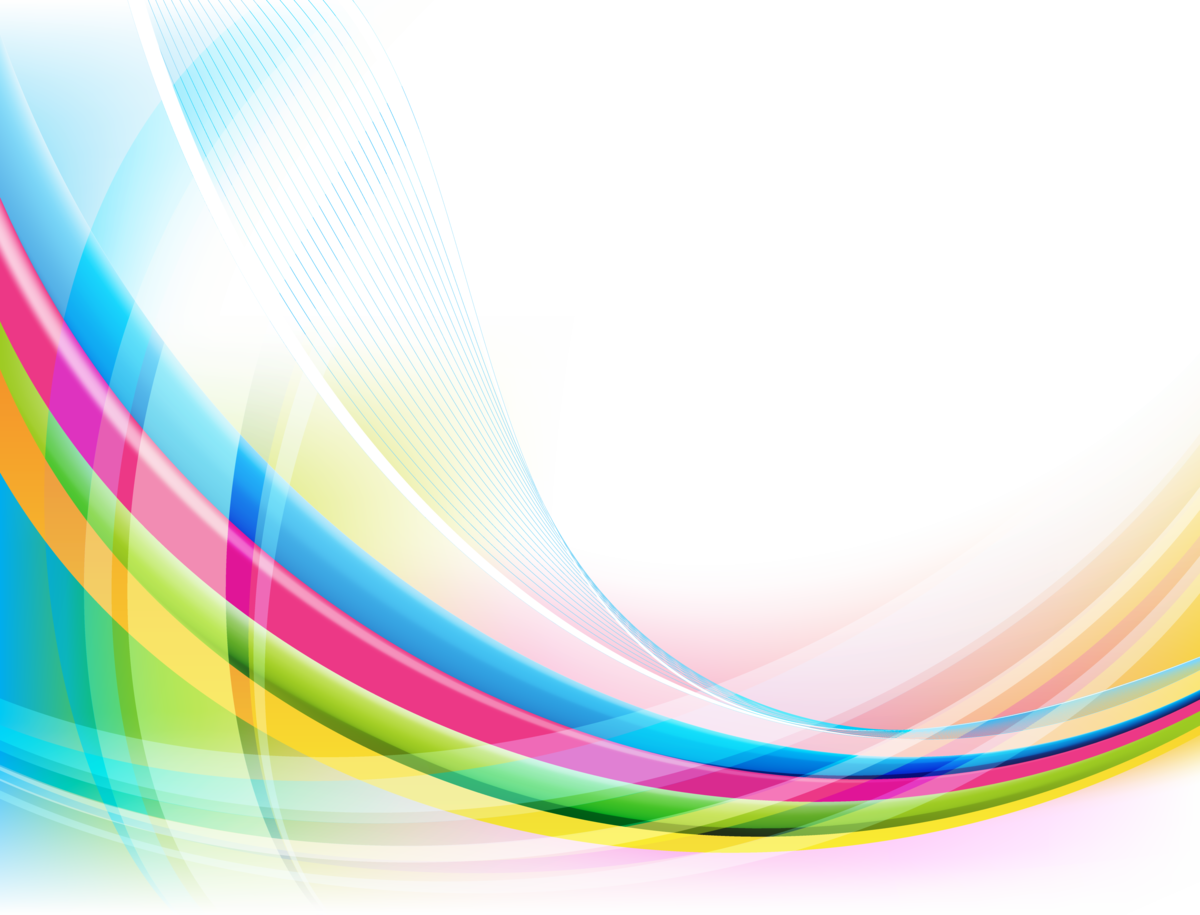 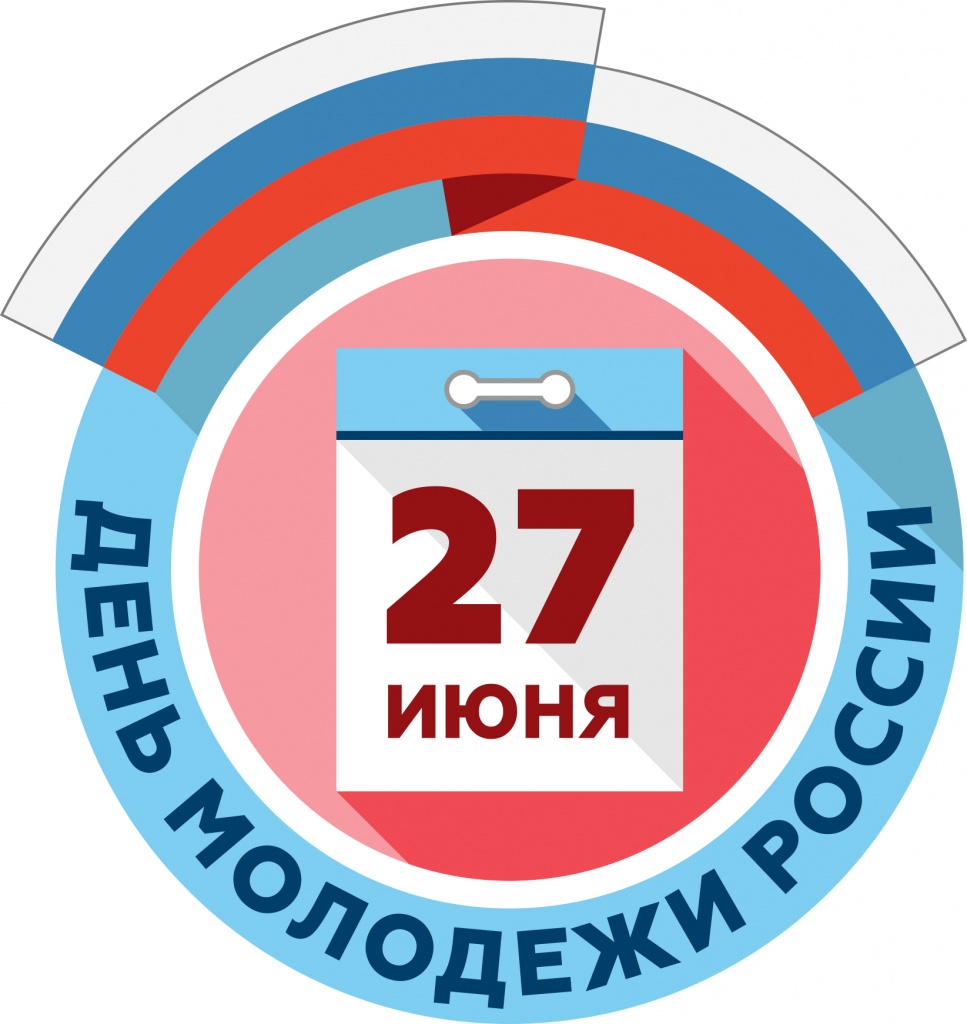 Библиотека НППК
История праздника

В июне 1993 года, вскоре после распада СССР, первый президент России Б. Н. Ельцин, издал распоряжение «О праздновании Дня молодёжи».
Виртуально-информационная выставка «МОЛОДЕЖЬ – НАДЕЖДА РОССИИ»
Документ утвердил дату празднования  - 27 июня
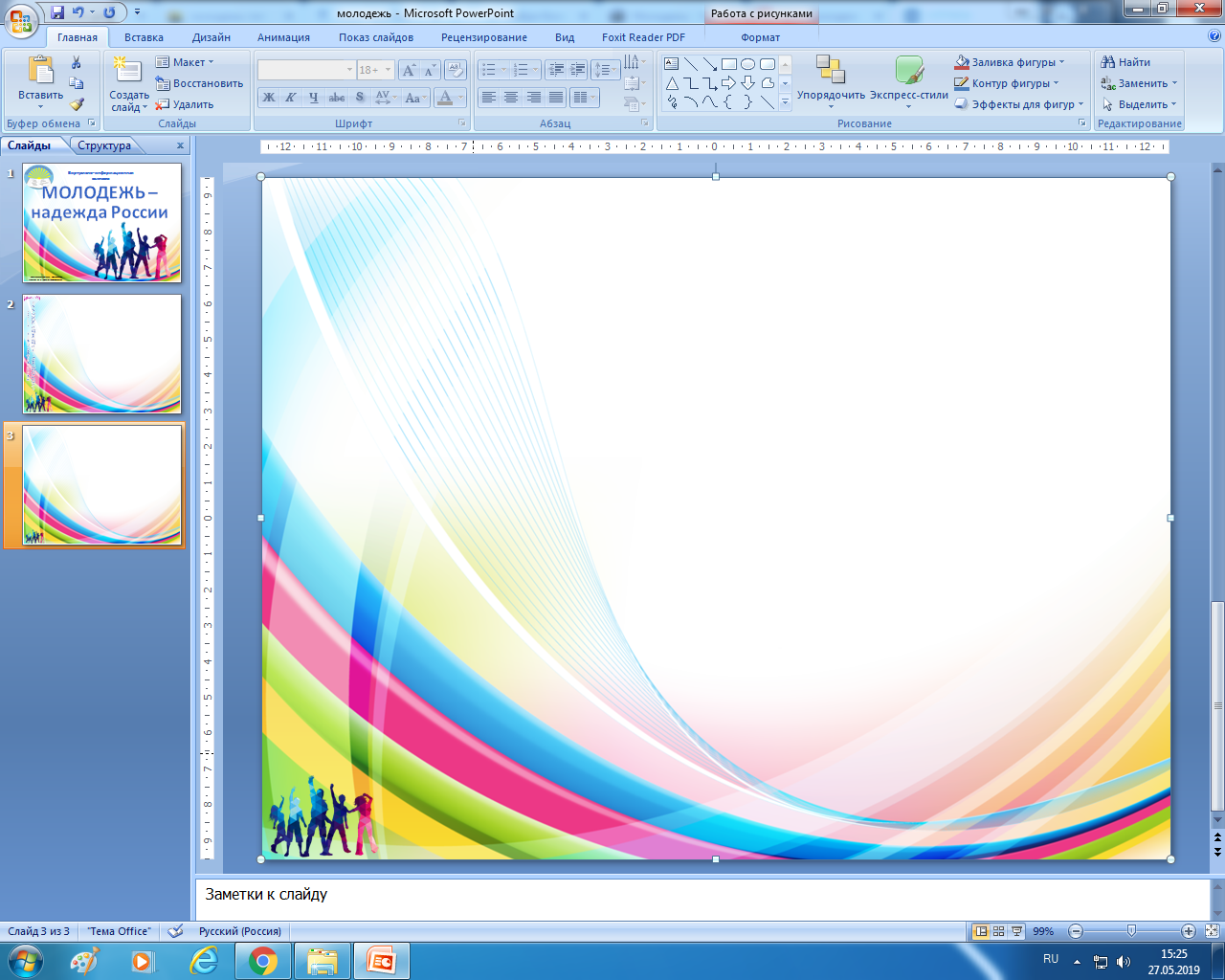 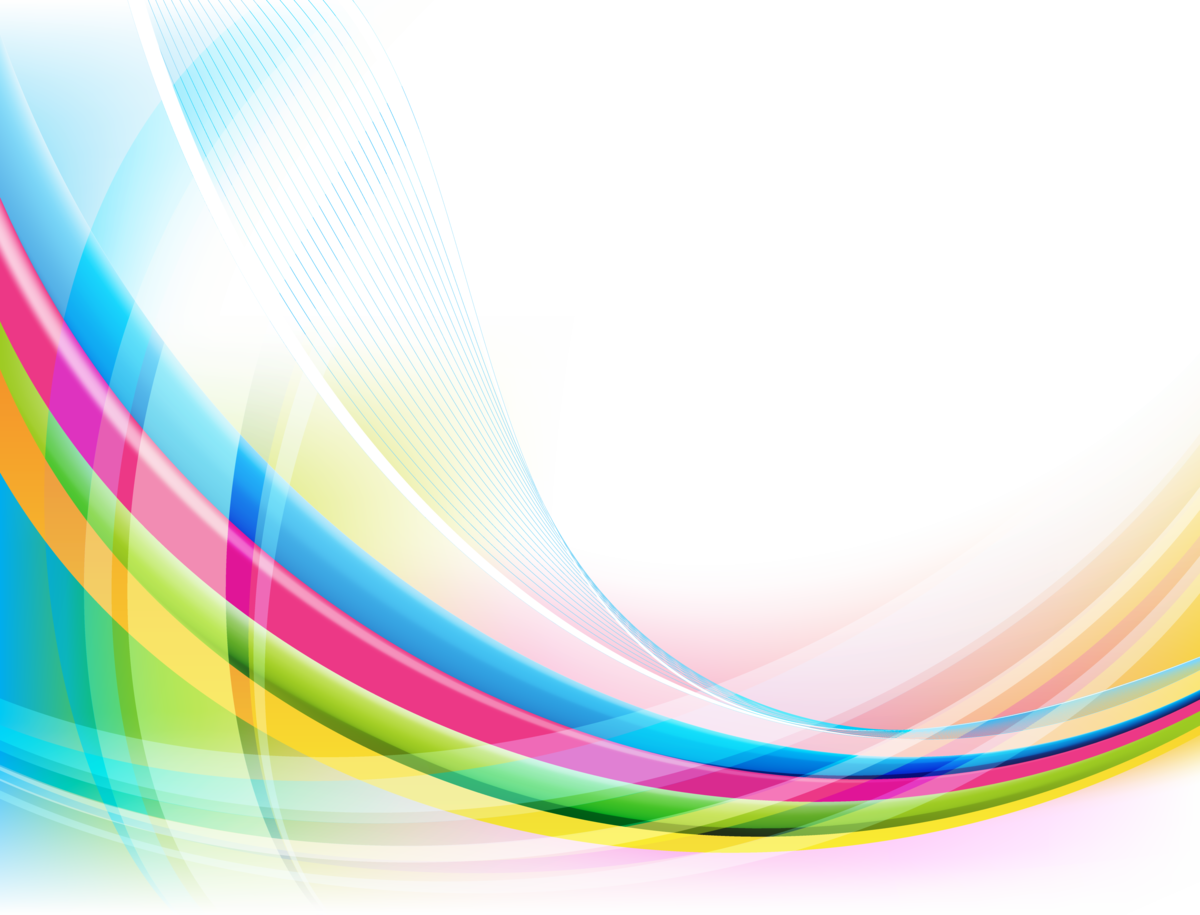 Следует отметить, что в некоторых городах основные торжества проводятся «по старинке» в последнее воскресенье июня, так как 27 июня частенько является рабочим днём. 

А перенос проведения праздничных мероприятий на выходной обеспечивает молодым людям возможность принять активное участие
Библиотека НППК
Виртуально-информационная выставка «МОЛОДЕЖЬ – НАДЕЖДА РОССИИ»
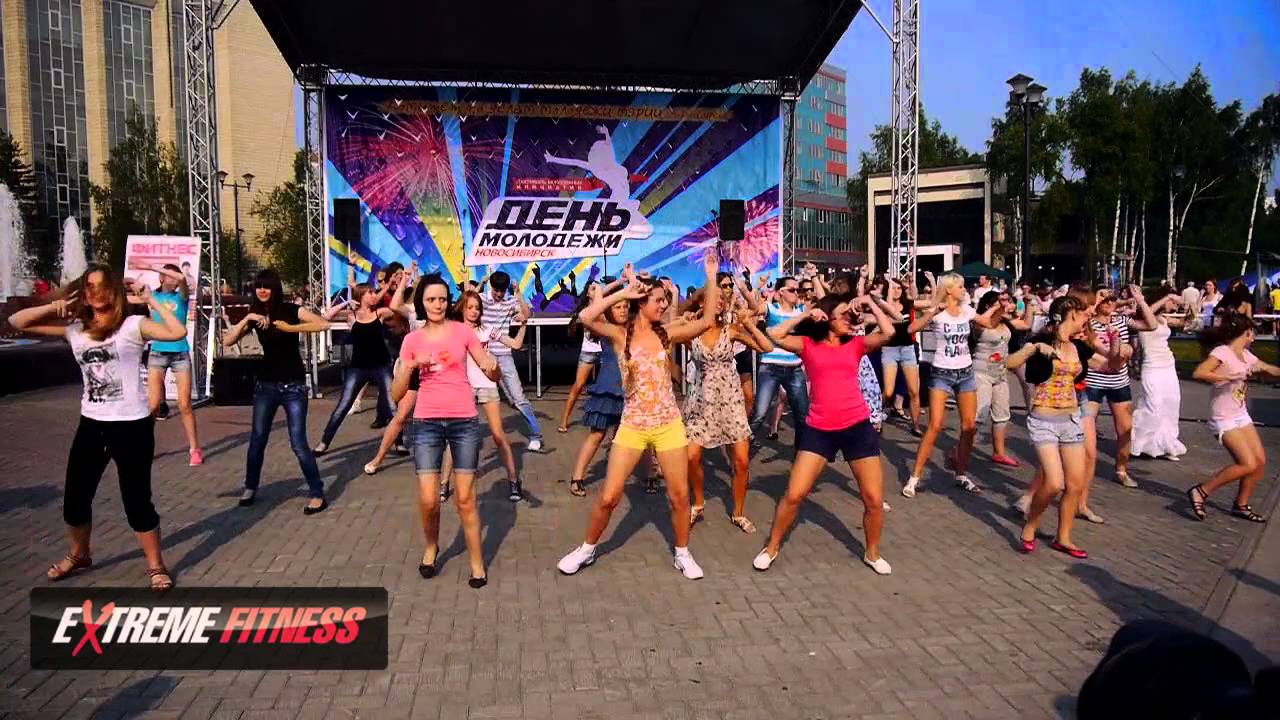 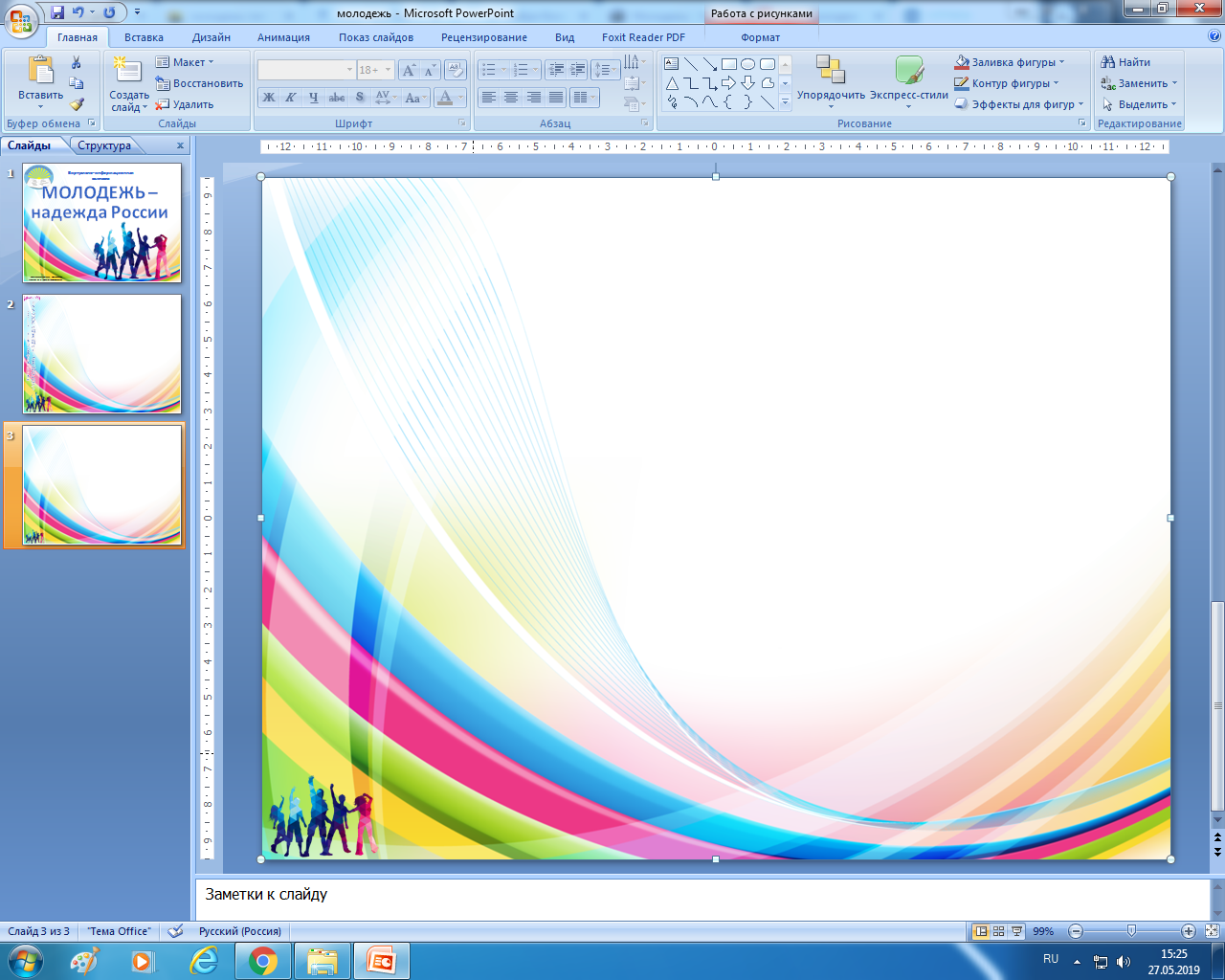 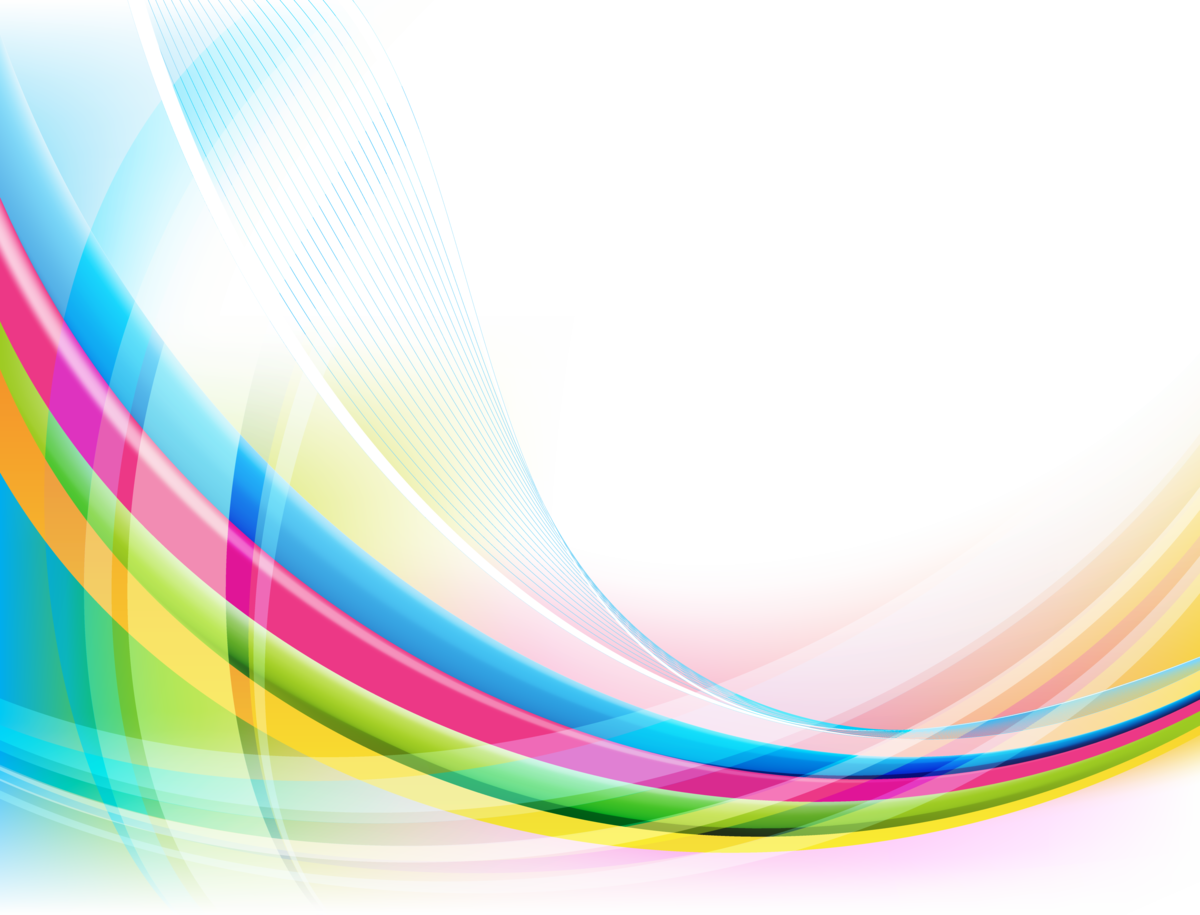 Многие считают, что не имеют отношения к этому дню, полагая, что проводится он только для старших школьников или студентов. 

Однако аудитория праздника гораздо шире. Ведь большинство людей сходятся во мнении, что молодежь – это не возраст, а внутреннее состояние
Библиотека НППК
Виртуально-информационная выставка «МОЛОДЕЖЬ – НАДЕЖДА РОССИИ»
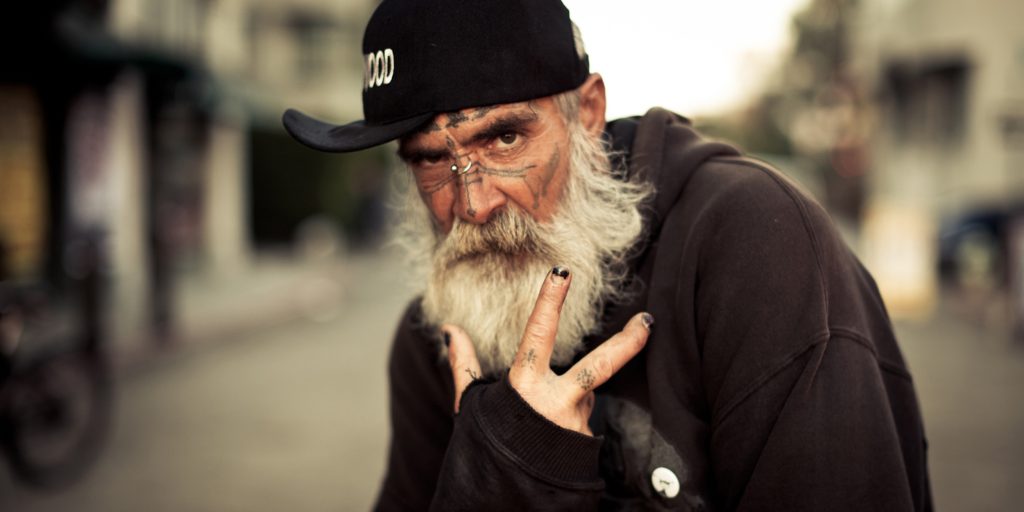 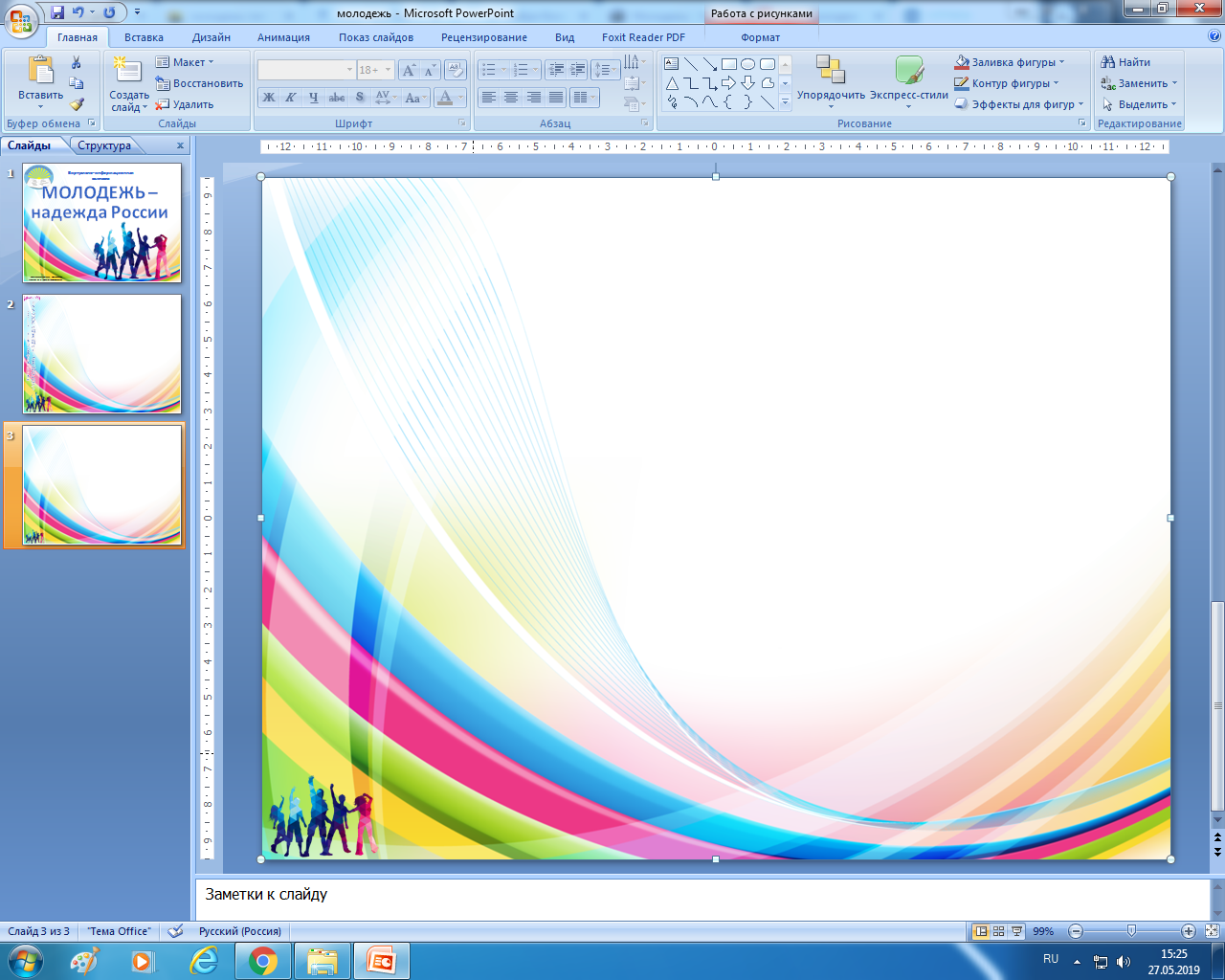 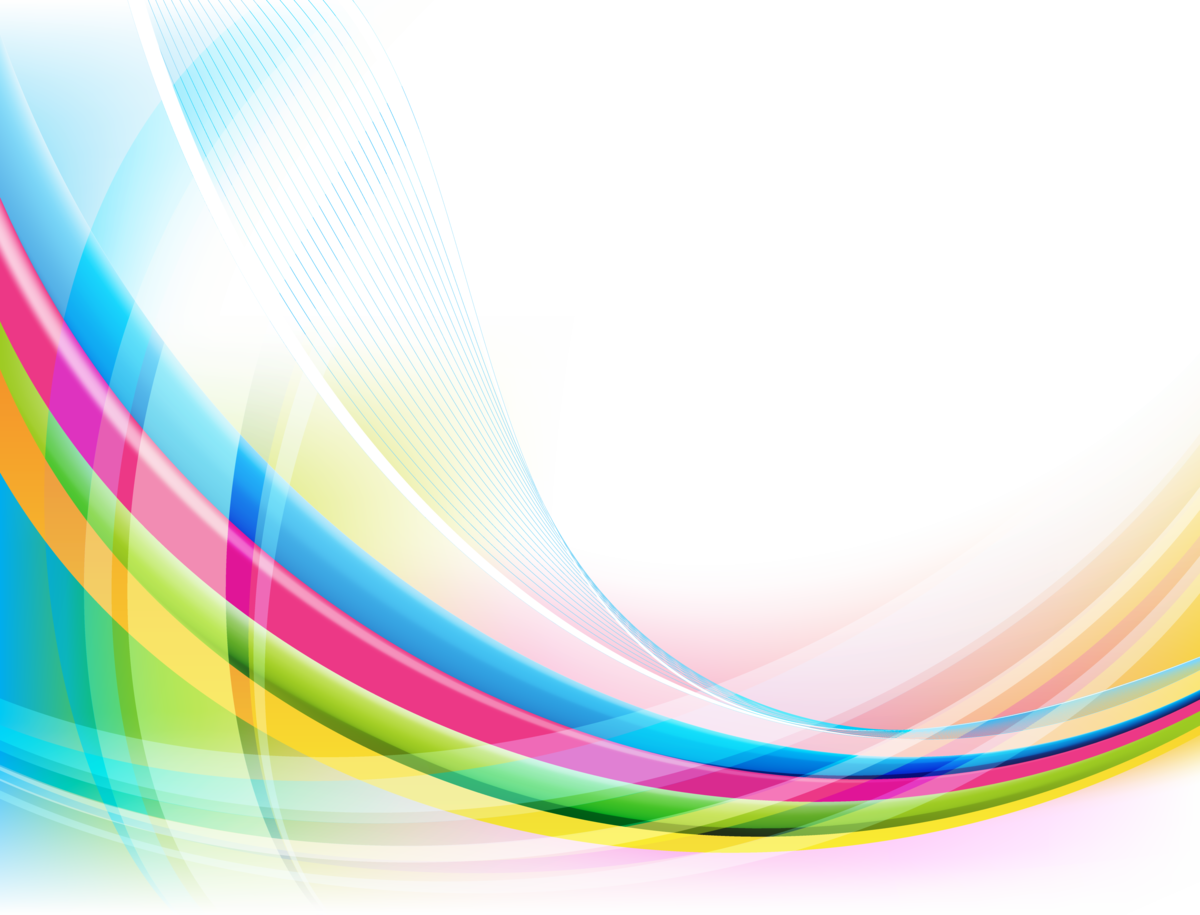 Библиотека НППК
Молодость — самый прекрасный период в жизни. Это возраст мечтаний, надежд, поисков любви и становления человека как личности
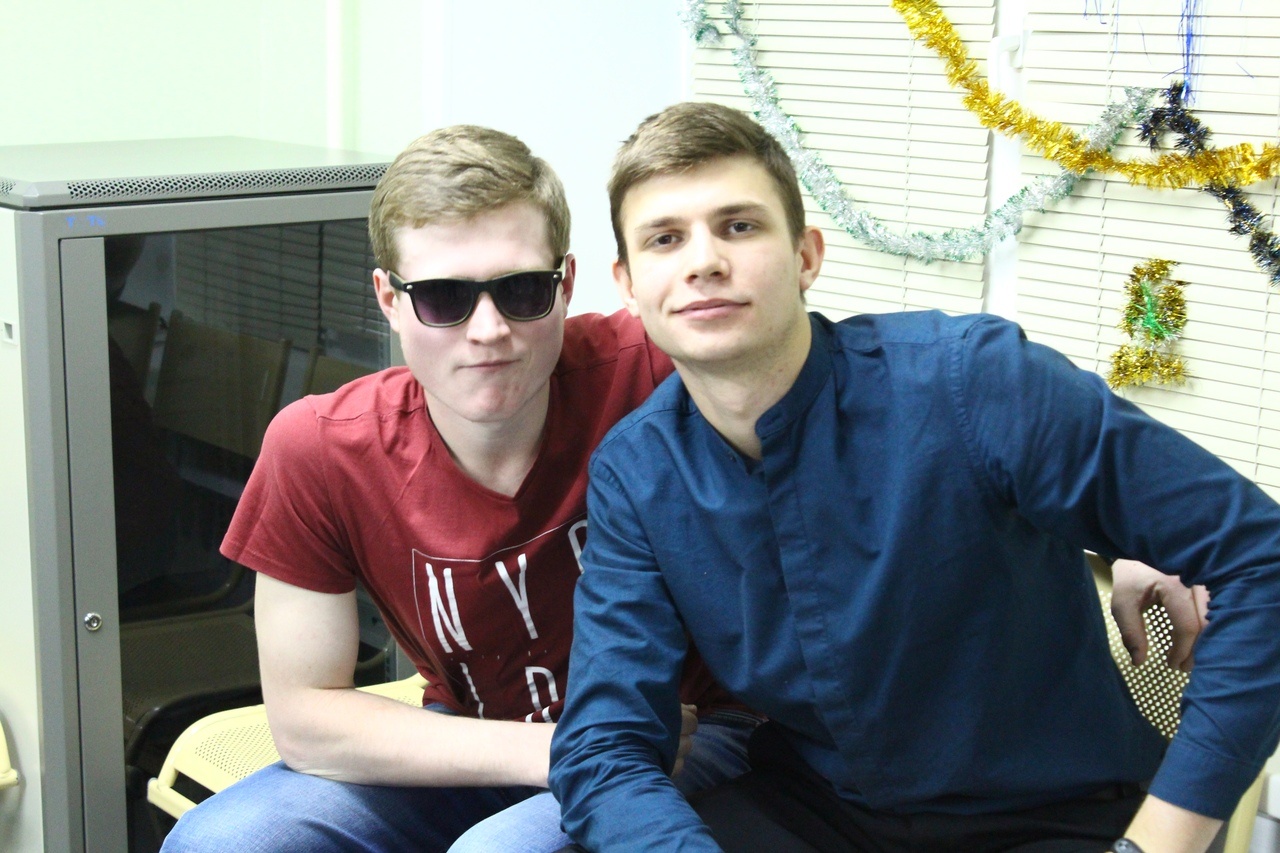 Виртуально-информационная выставка «МОЛОДЕЖЬ – НАДЕЖДА РОССИИ»
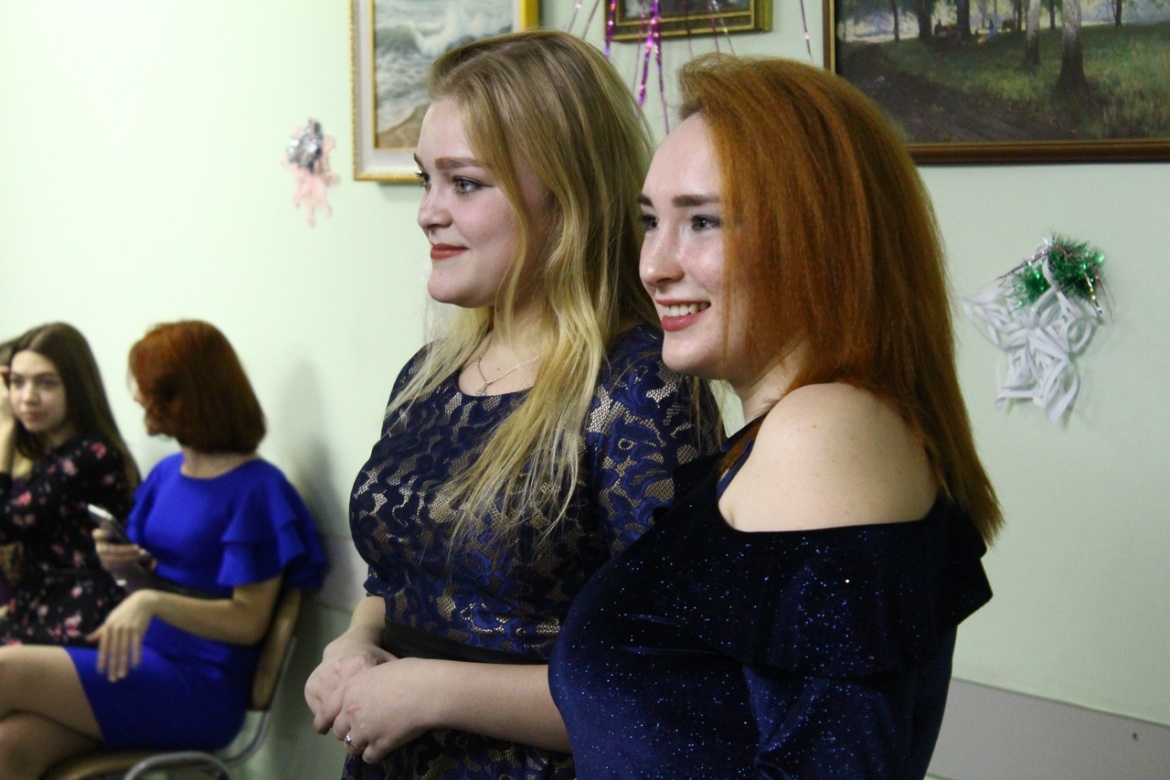 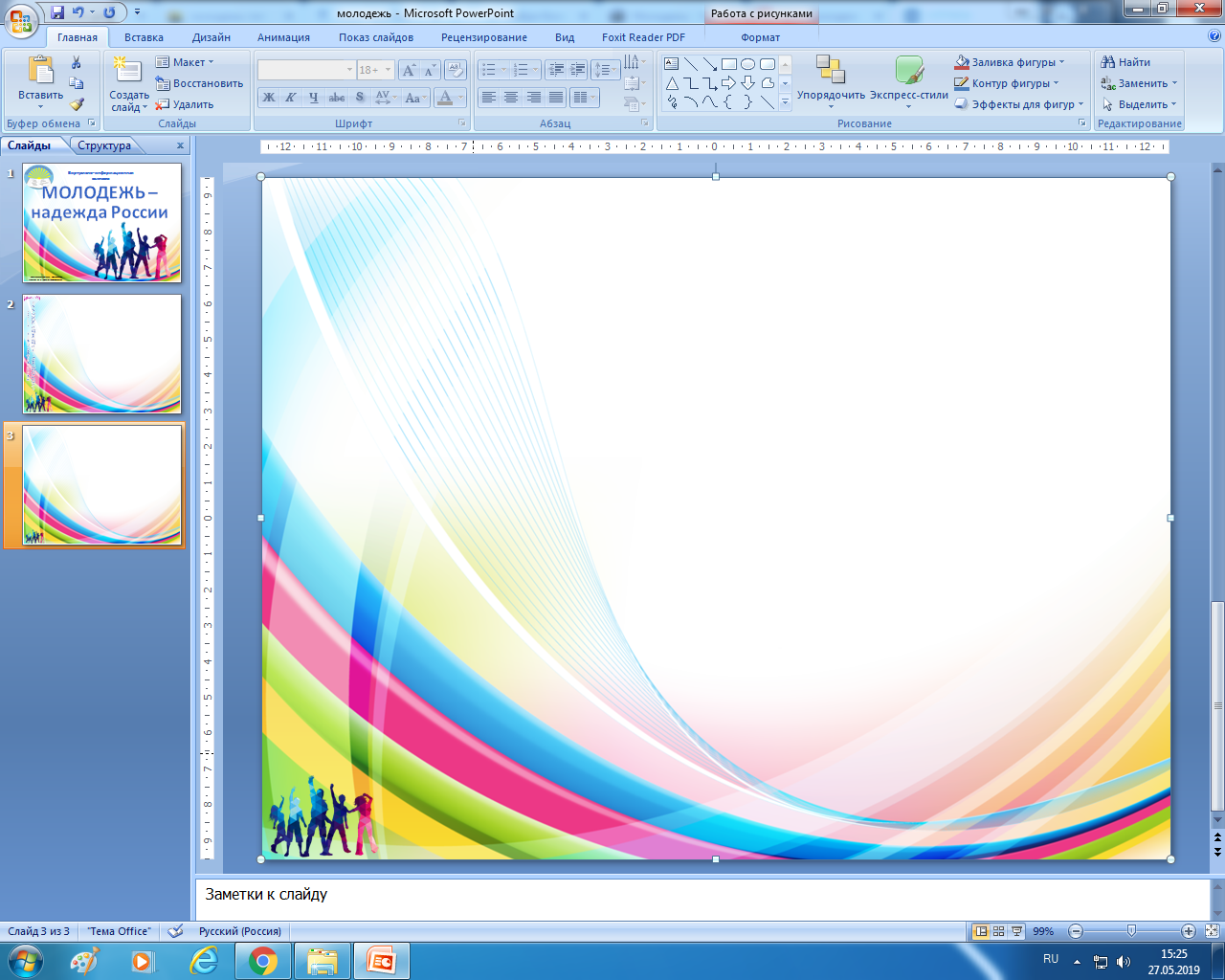 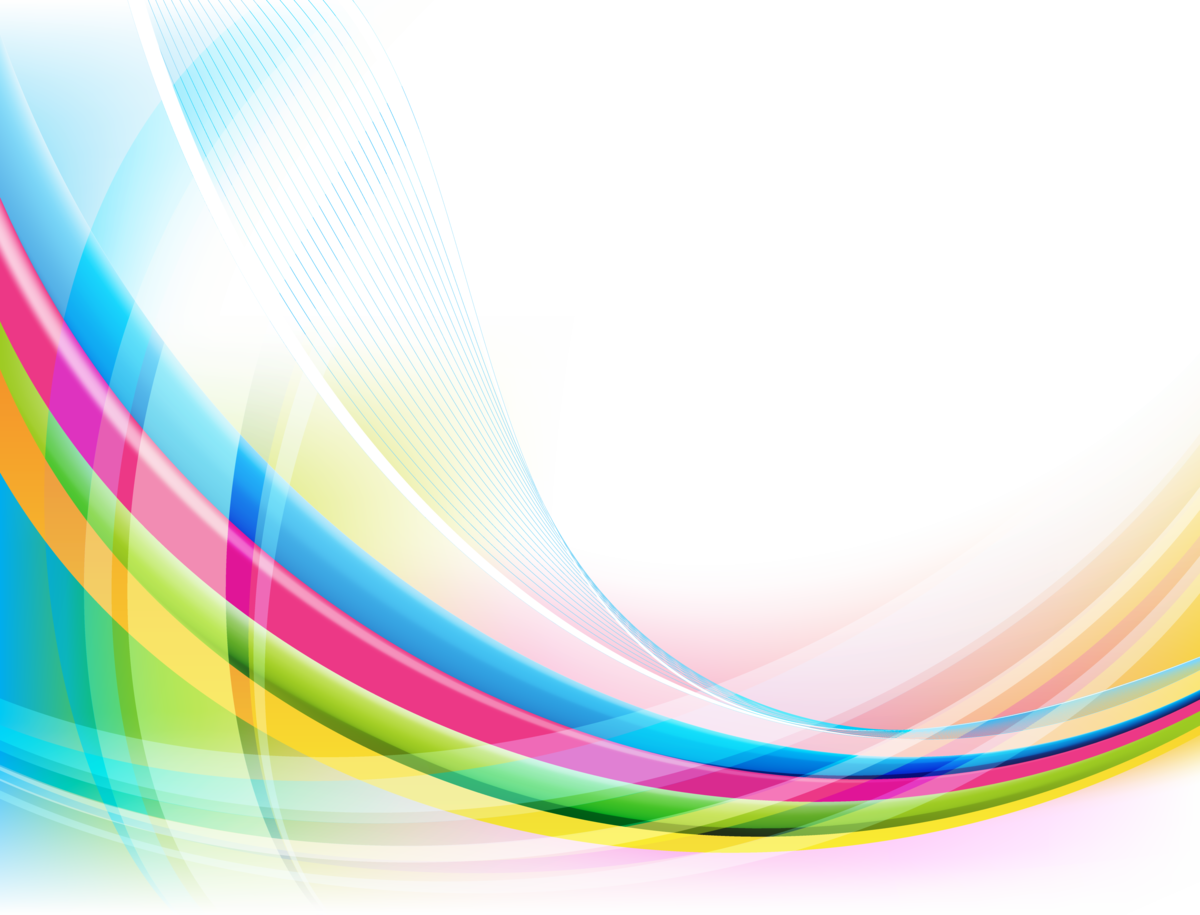 Библиотека НППК
В то же время юность не простая пора в жизни каждого человека. 

Этот период в жизни знаменует переход от детства во взрослую жизнь. И далеко не всегда этот путь простой
Виртуально-информационная выставка «МОЛОДЕЖЬ – НАДЕЖДА РОССИИ»
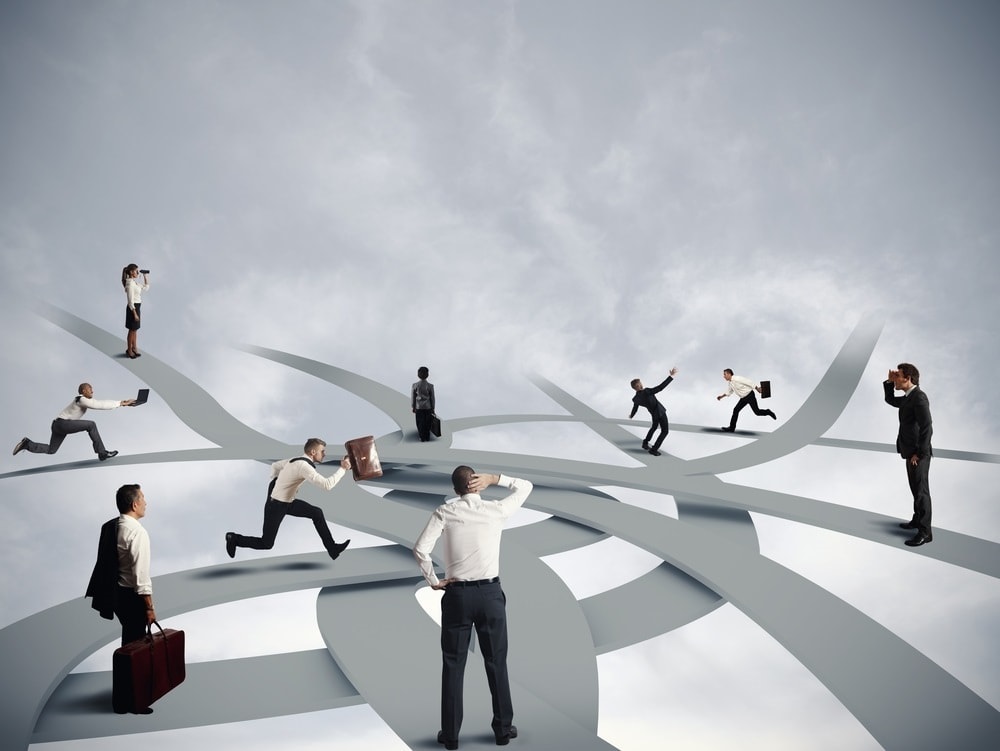 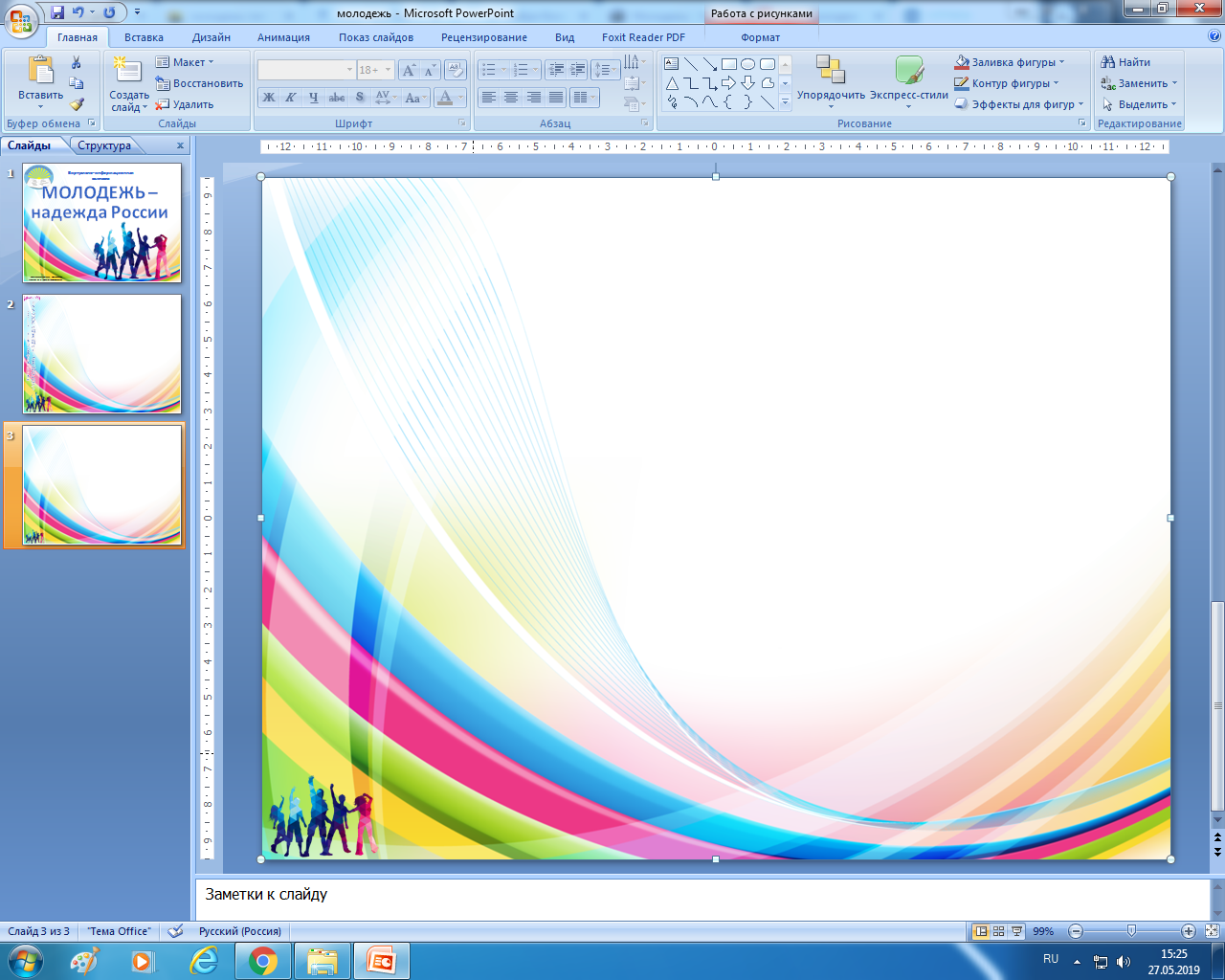 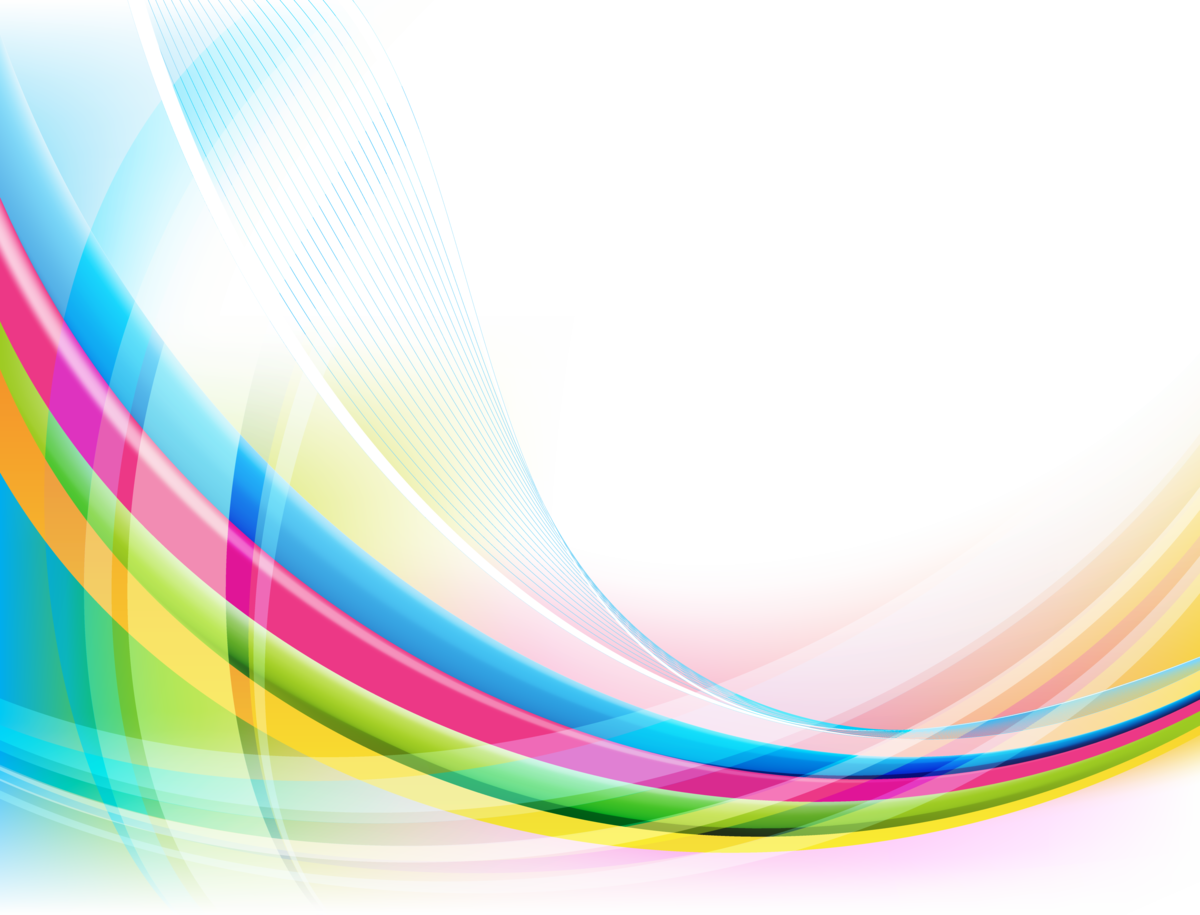 Библиотека НППК
Сегодня в России сложилась и действует система формирования и реализации молодёжной политики на федеральном, региональном и муниципальном уровнях
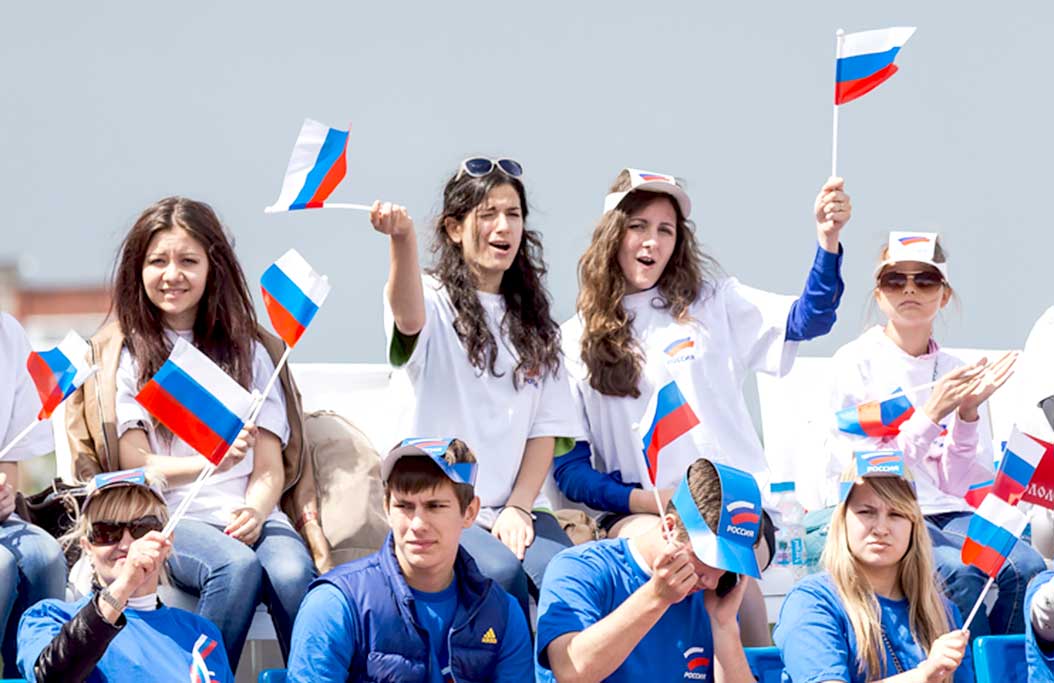 Виртуально-информационная выставка «МОЛОДЕЖЬ – НАДЕЖДА РОССИИ»
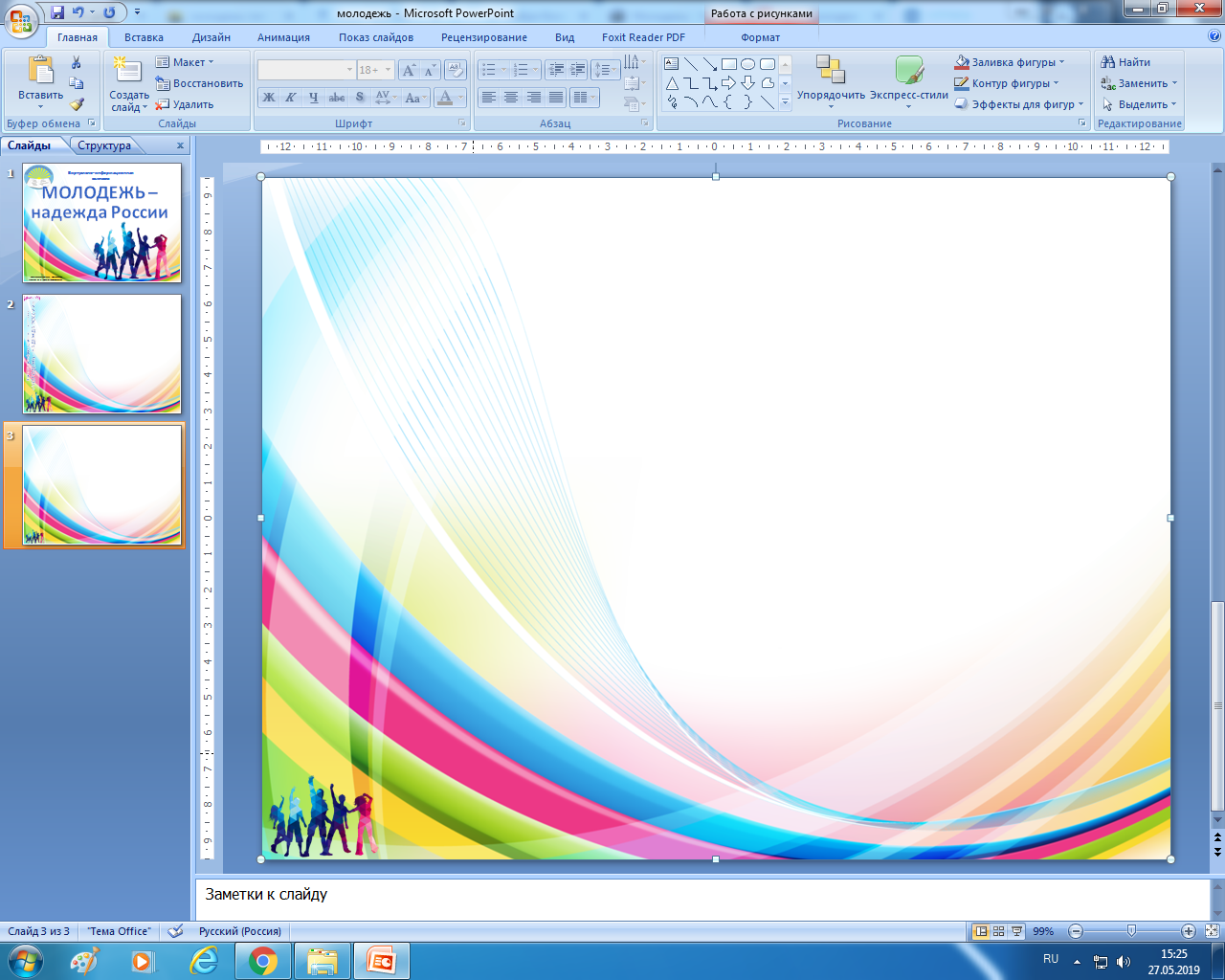 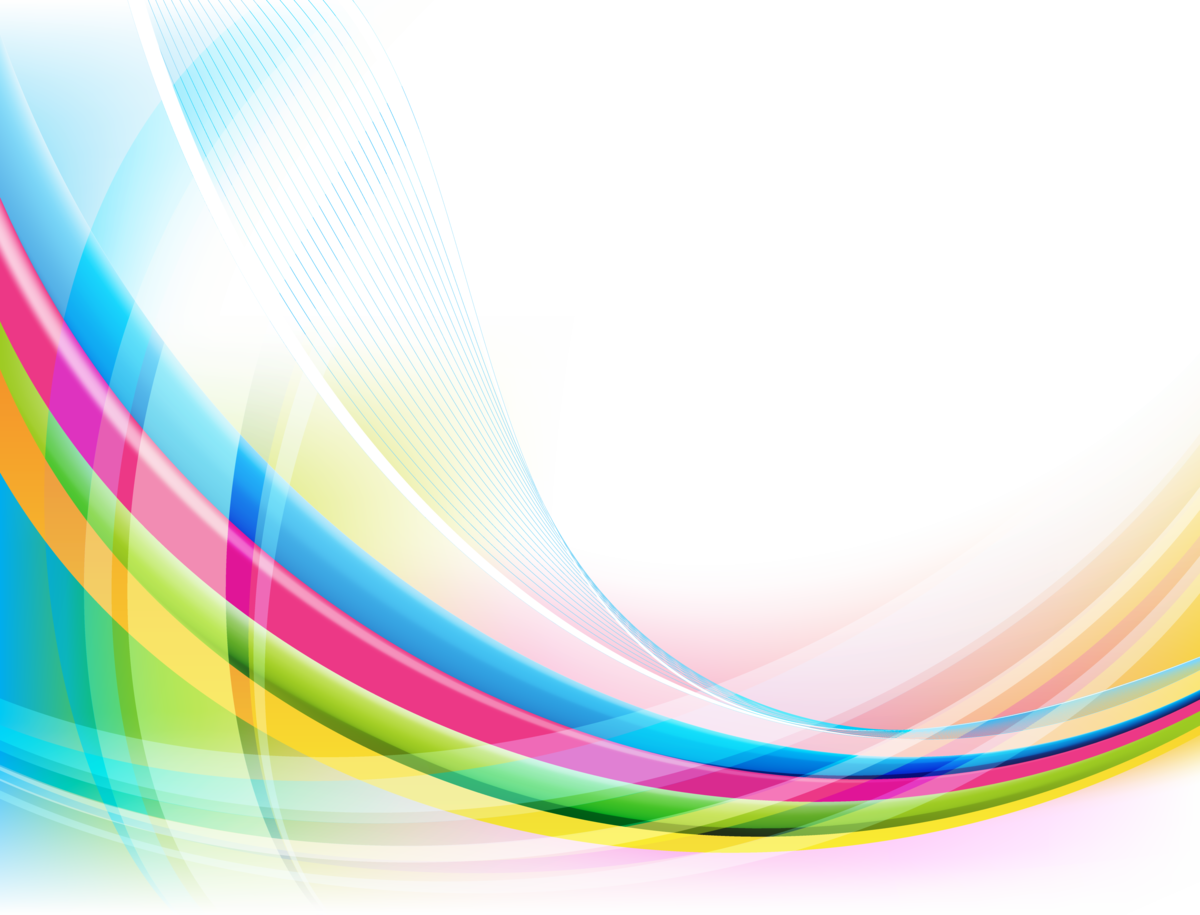 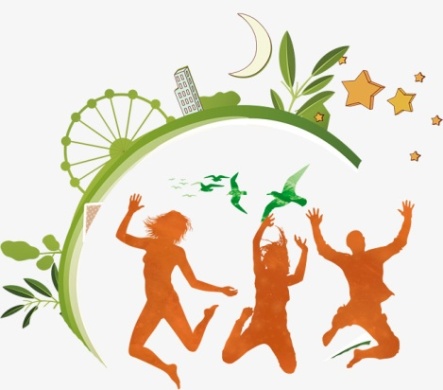 Библиотека НППК
Ключевой задачей является воспитание патриотично настроенной молодёжи с независимым мышлением,
обладающей созидательным мировоззрением, профессиональными знаниями, 

демонстрирующей высокую культуру, в том числе культуру межнационального общения, 

ответственность и способность принимать самостоятельные решения, 

нацеленные на повышение благосостояния страны, народа и своей семьи
Виртуально-информационная выставка «МОЛОДЕЖЬ – НАДЕЖДА РОССИИ»
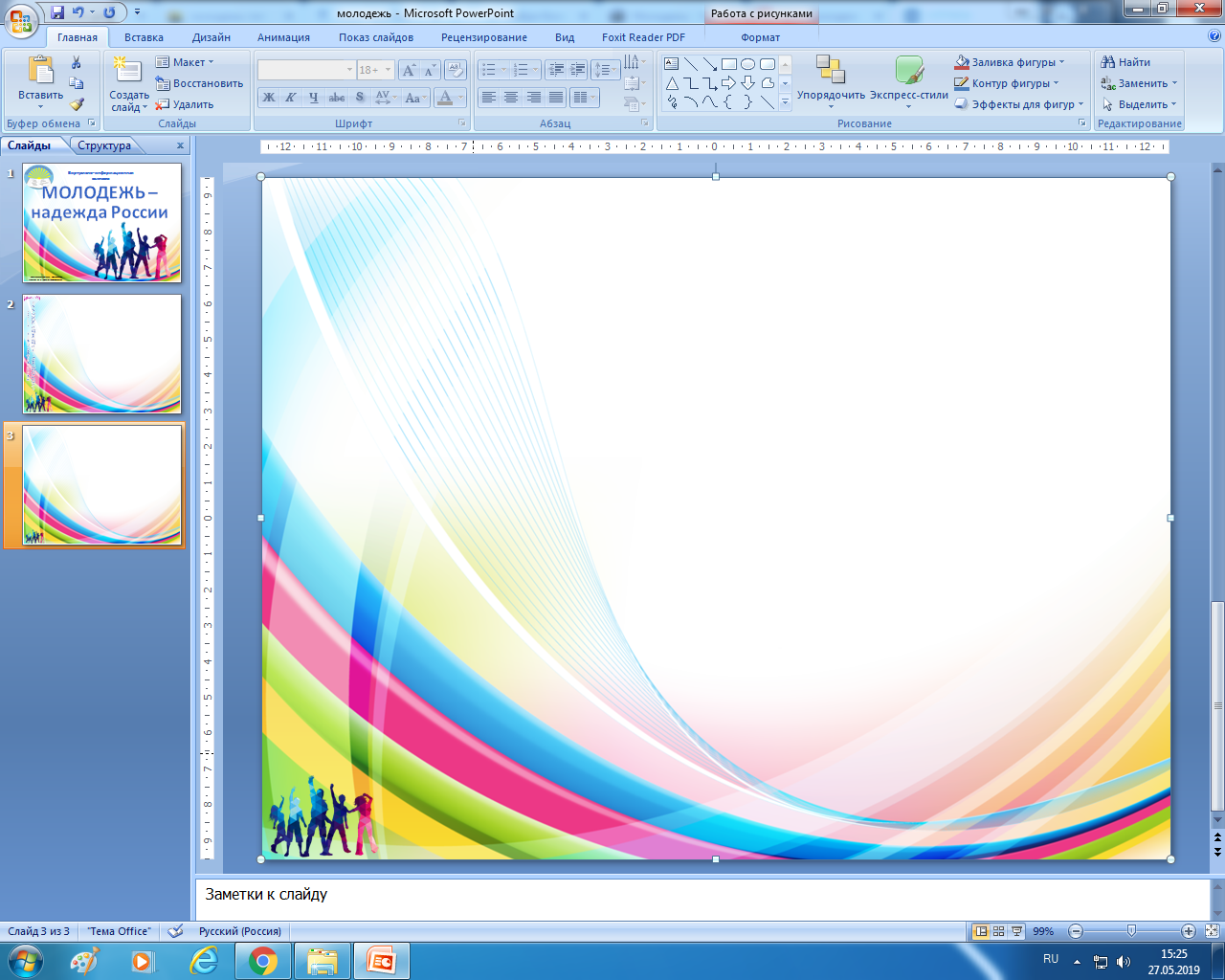 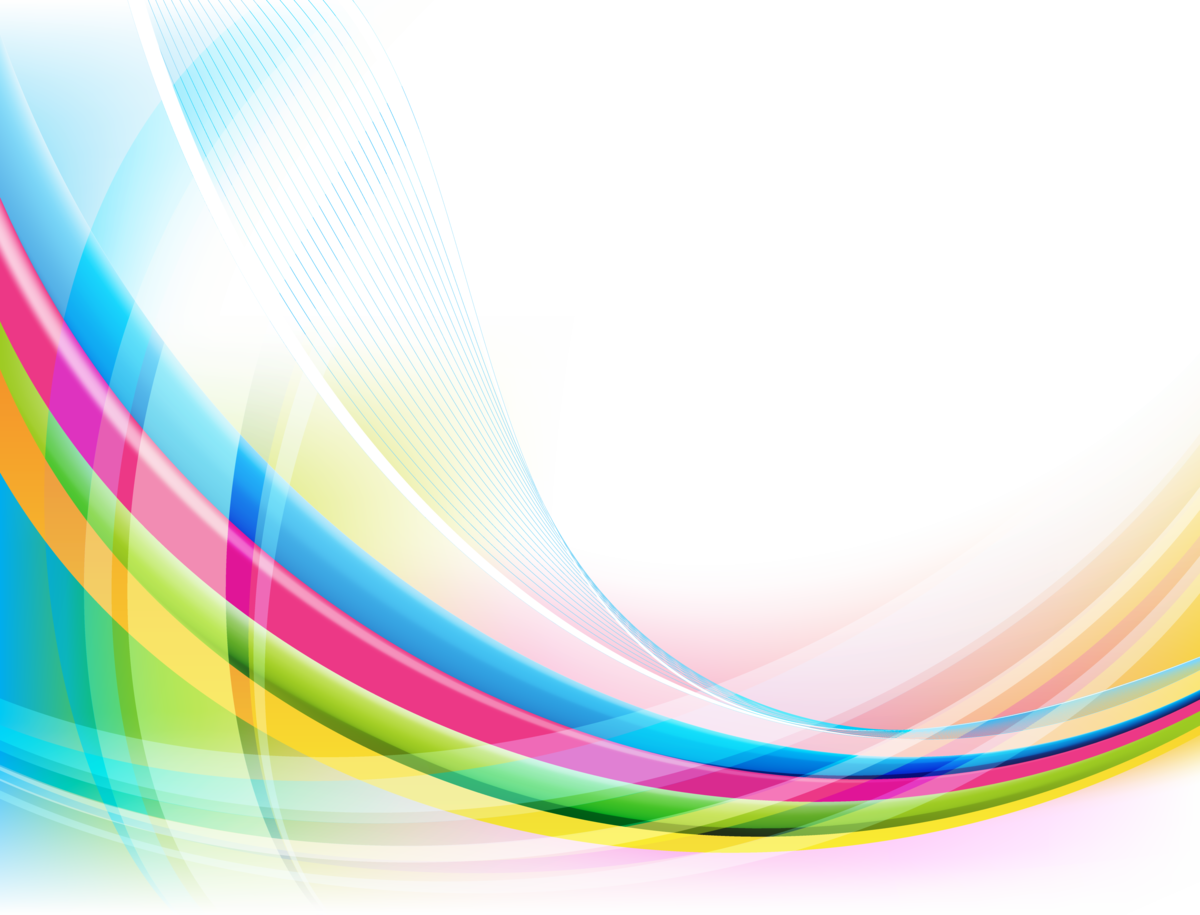 Согласно данным Федерального агентства по делам молодежи (Росмолодежь), 
динамика численности молодёжи (14–30 лет) в Российской Федерации от общего количества населения страны составила:
Библиотека НППК
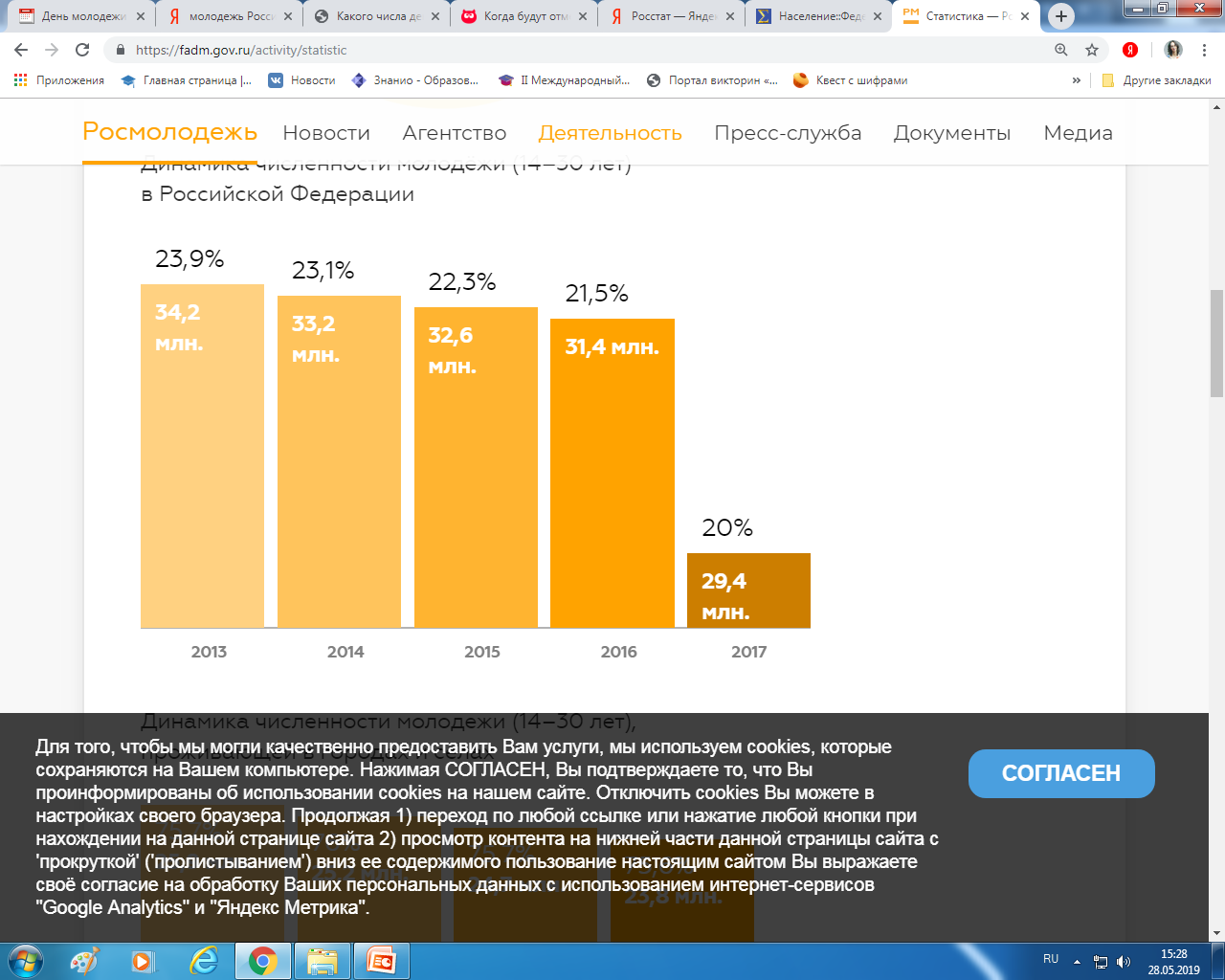 Виртуально-информационная выставка «МОЛОДЕЖЬ – НАДЕЖДА РОССИИ»
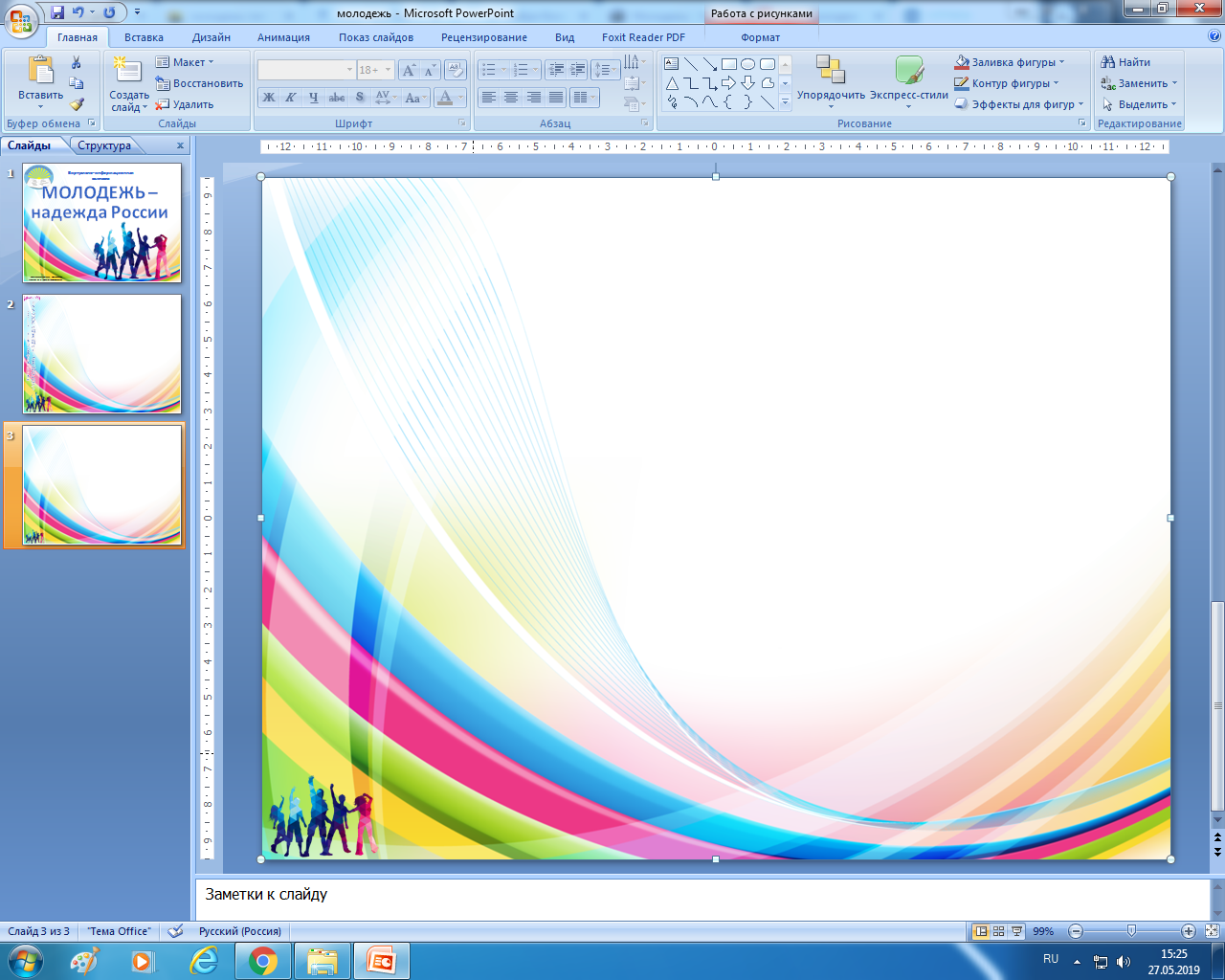 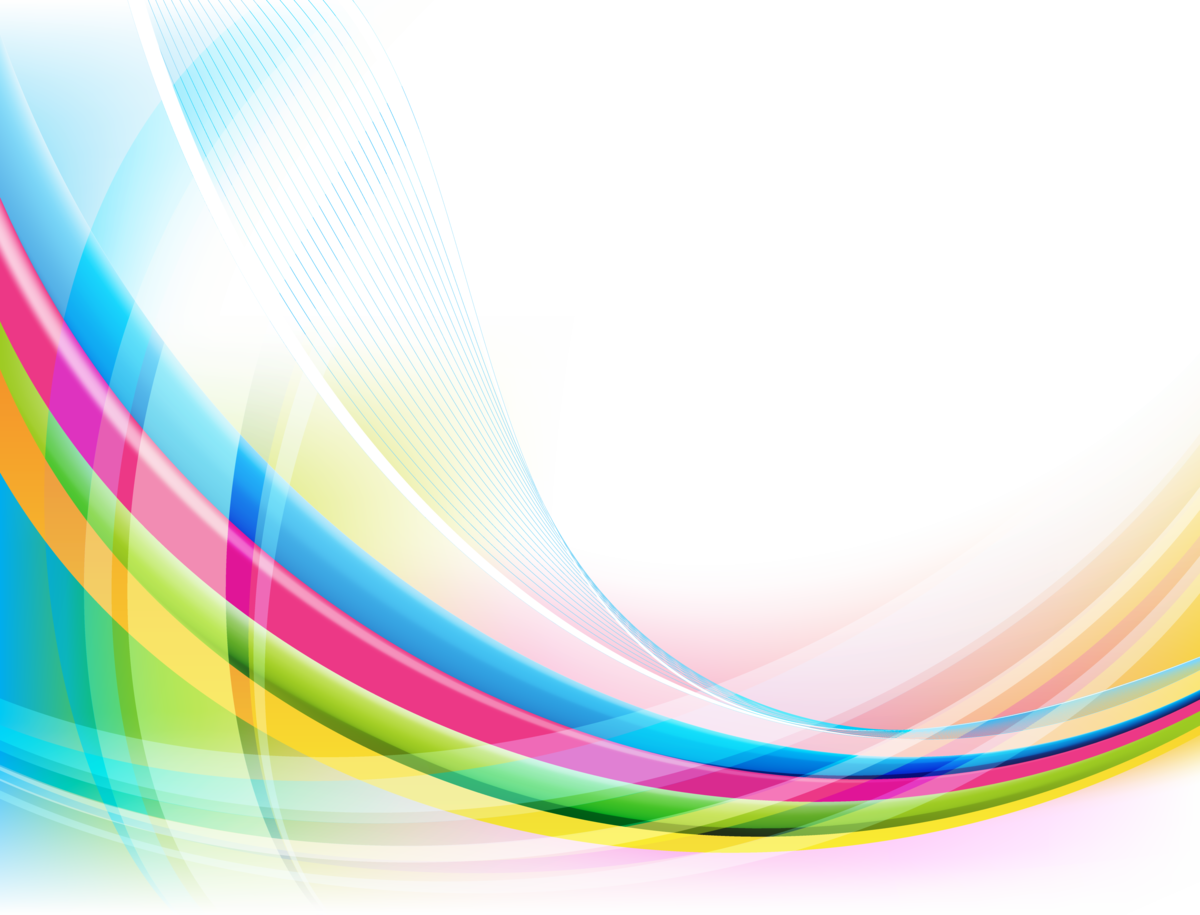 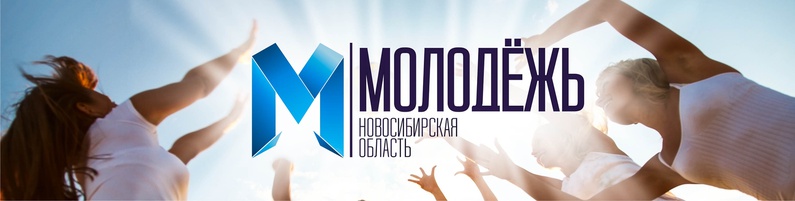 Библиотека НППК
В Новосибирской области проживает почти 600 тысяч молодых людей в возрасте 14–30 лет
Виртуально-информационная выставка «МОЛОДЕЖЬ – НАДЕЖДА РОССИИ»
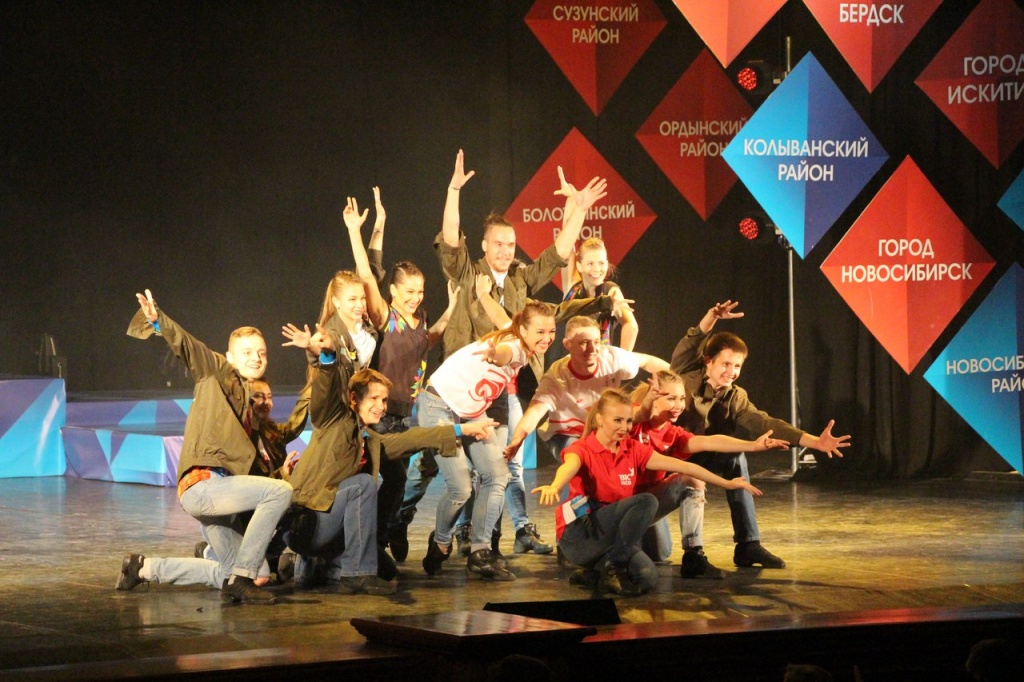 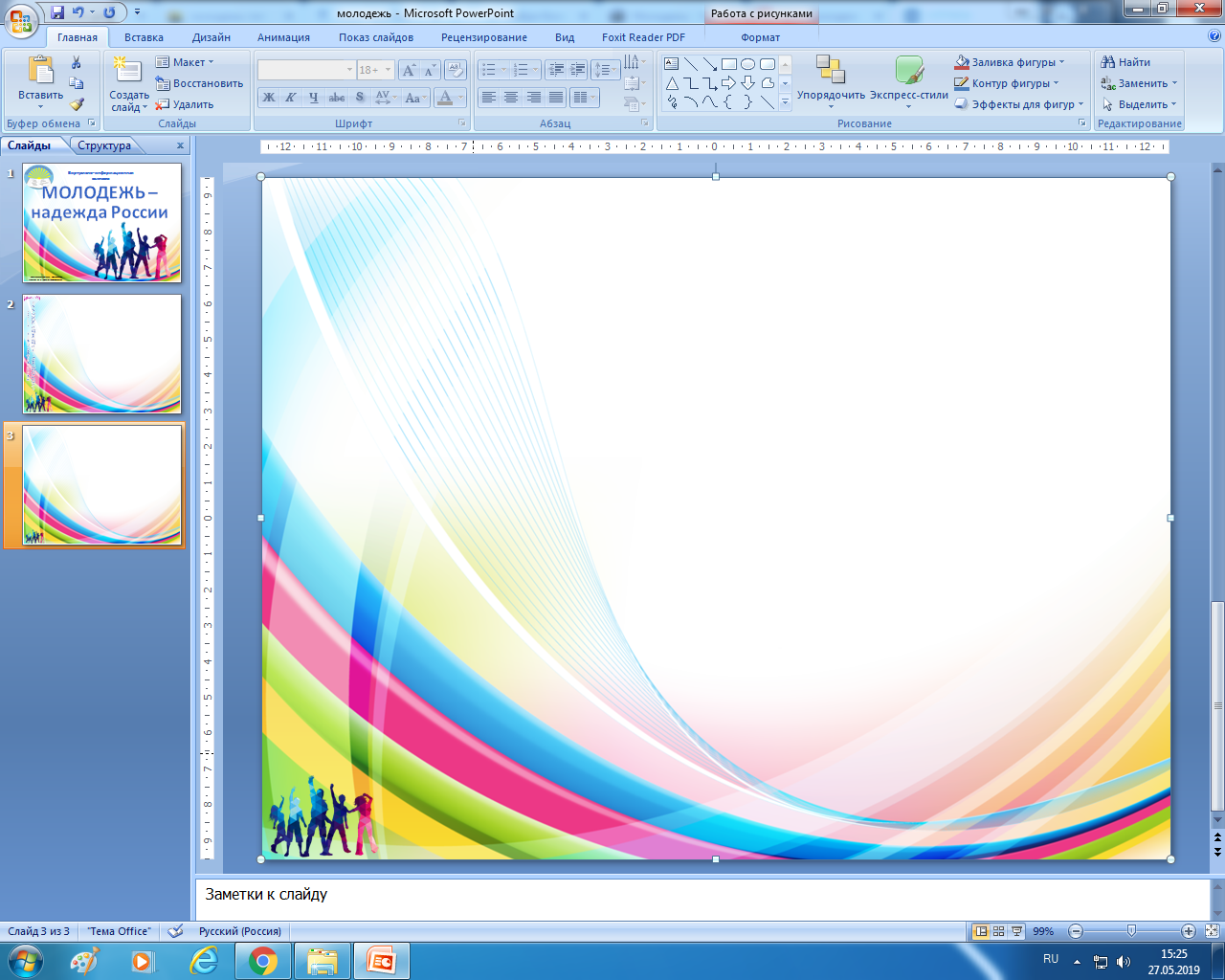 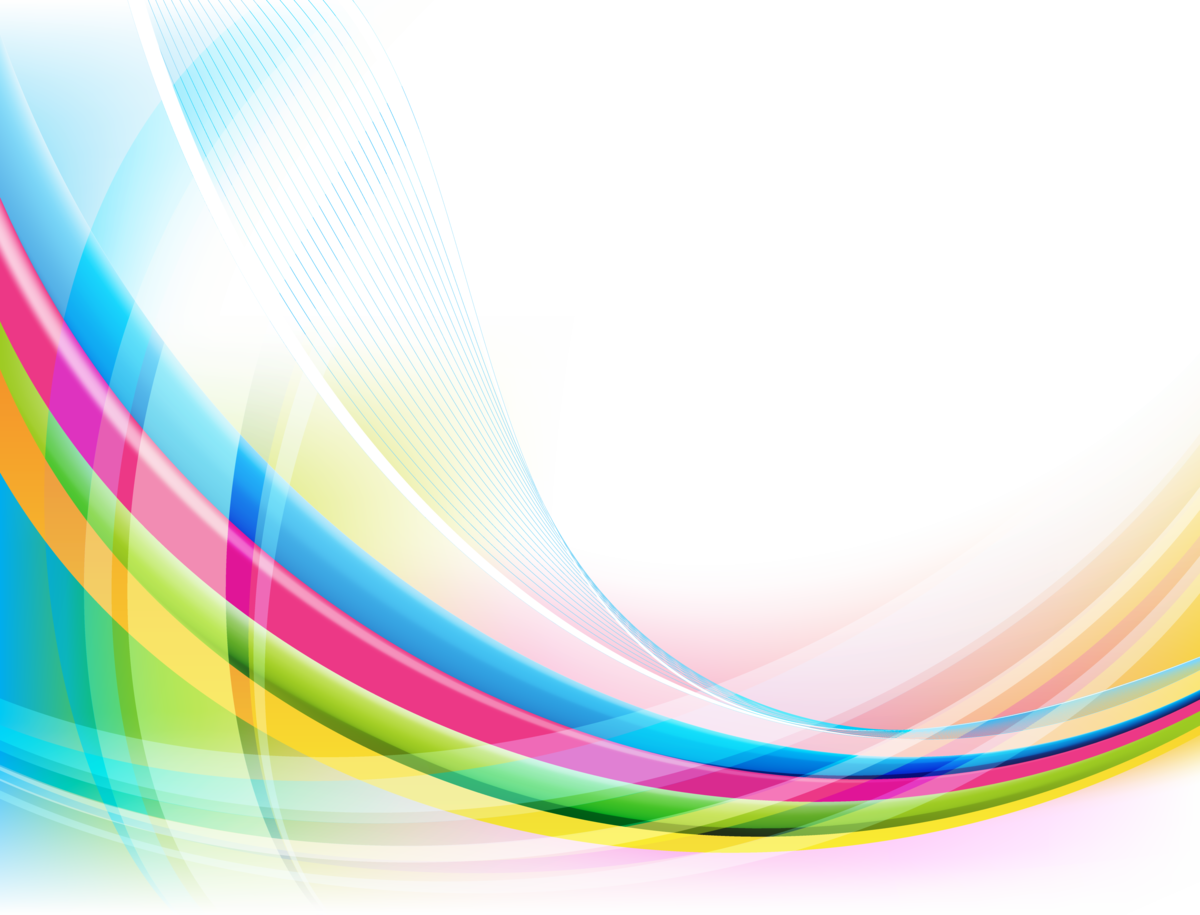 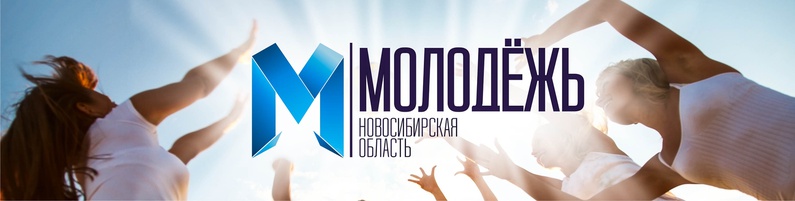 Библиотека НППК
В регионе работает 47 молодёжных центров, включая 3 областных учреждения, и около 100 некоммерческих организаций
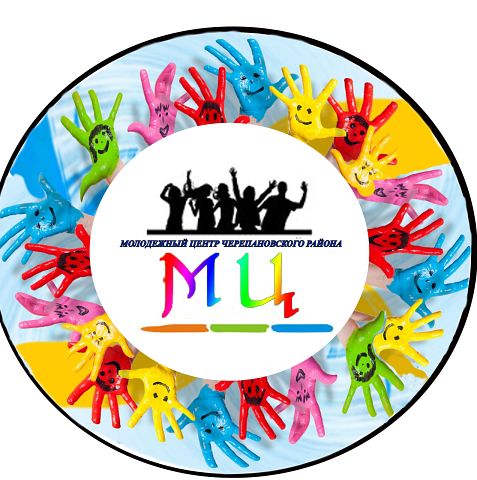 Виртуально-информационная выставка «МОЛОДЕЖЬ – НАДЕЖДА РОССИИ»
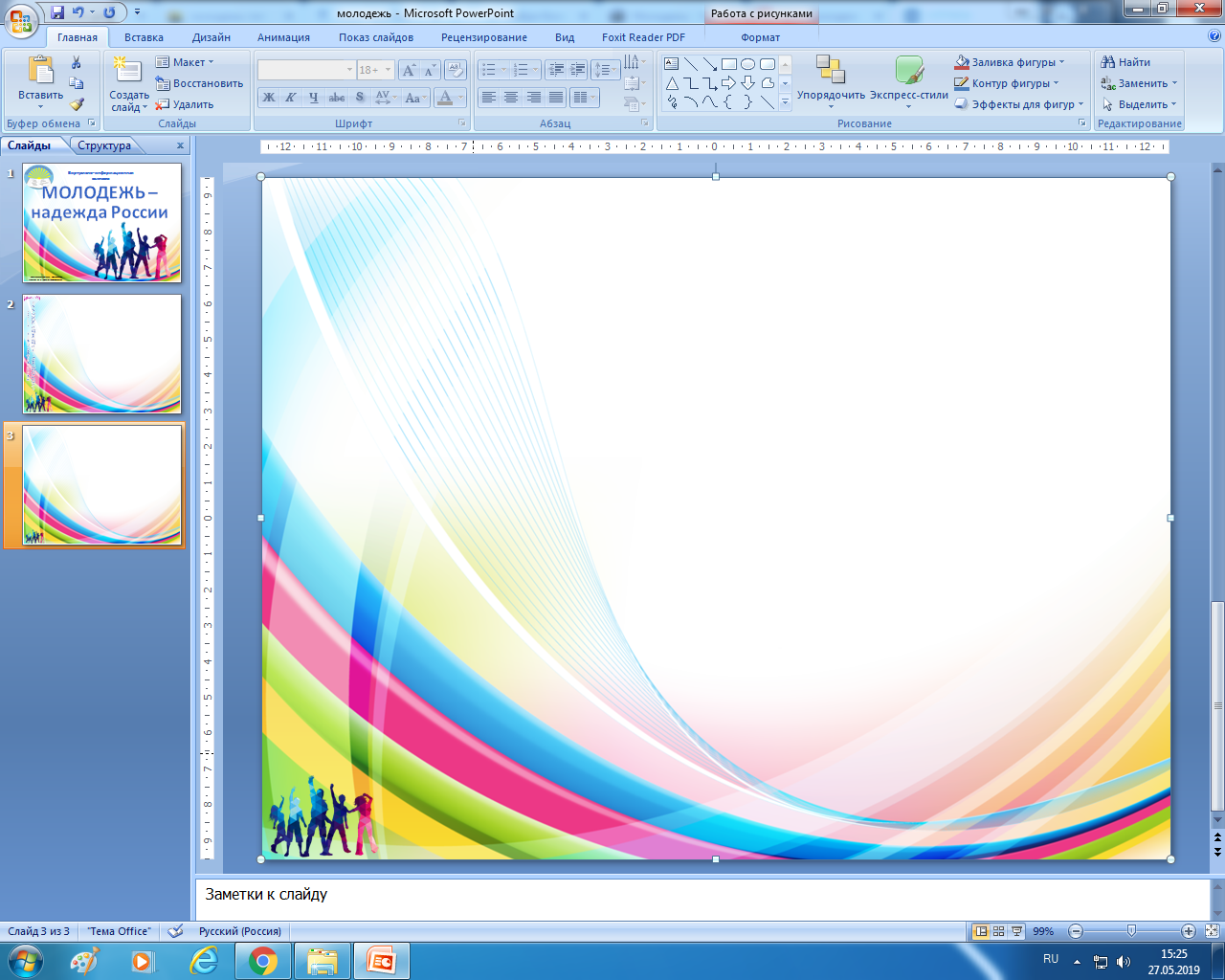 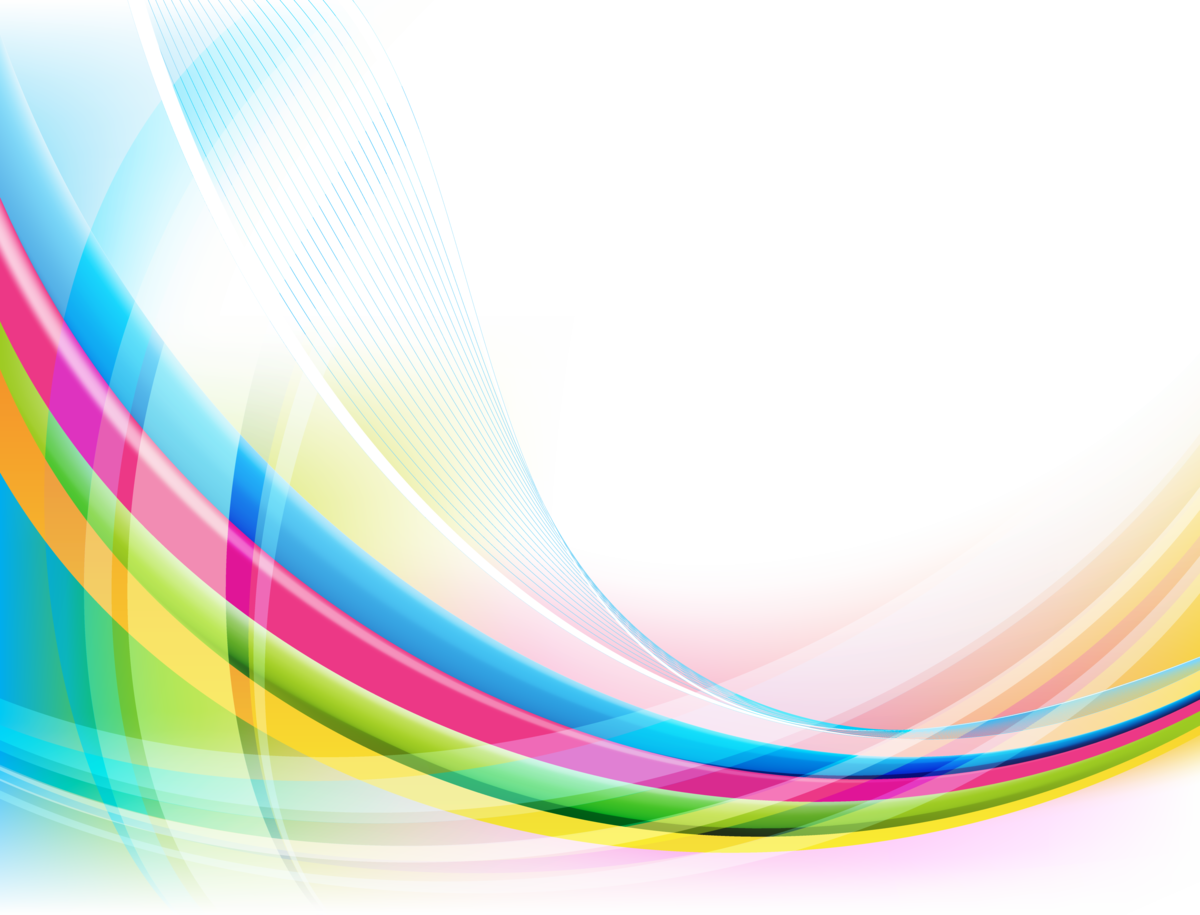 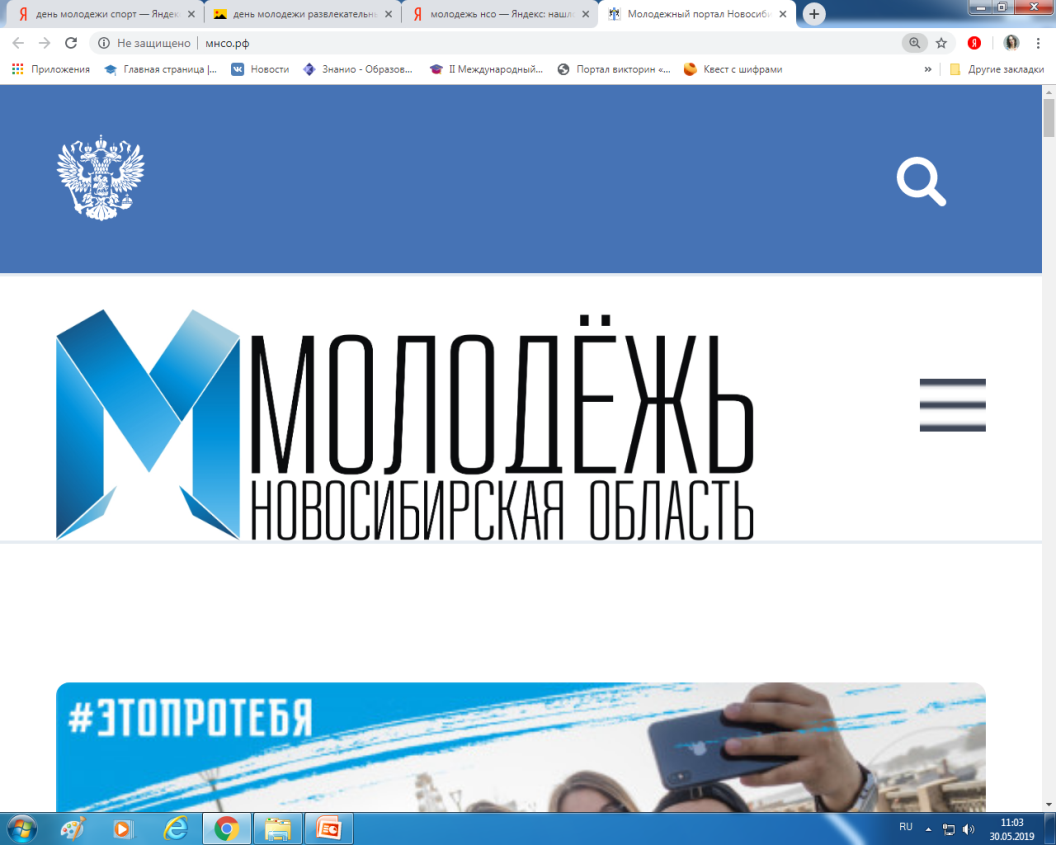 Библиотека НППК
Направления деятельности сферы государственной молодежной политики:
Виртуально-информационная выставка «МОЛОДЕЖЬ – НАДЕЖДА РОССИИ»
вовлечение молодёжи в волонтёрскую деятельность
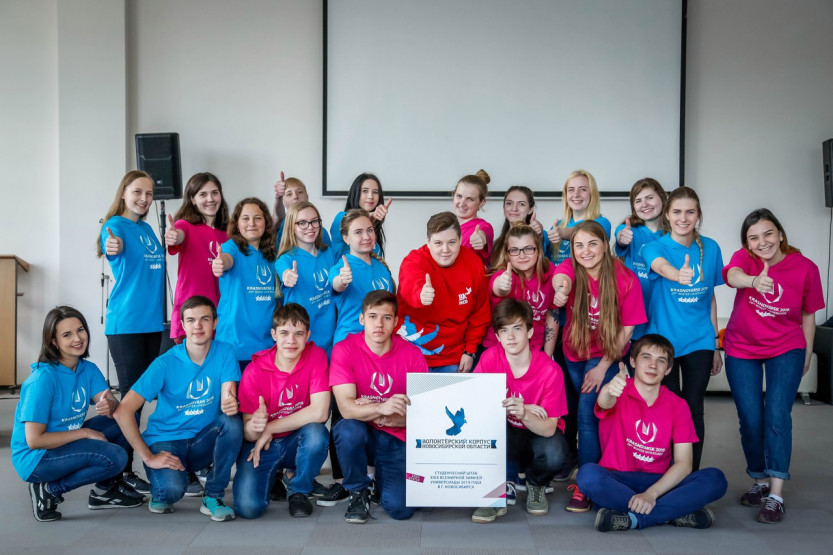 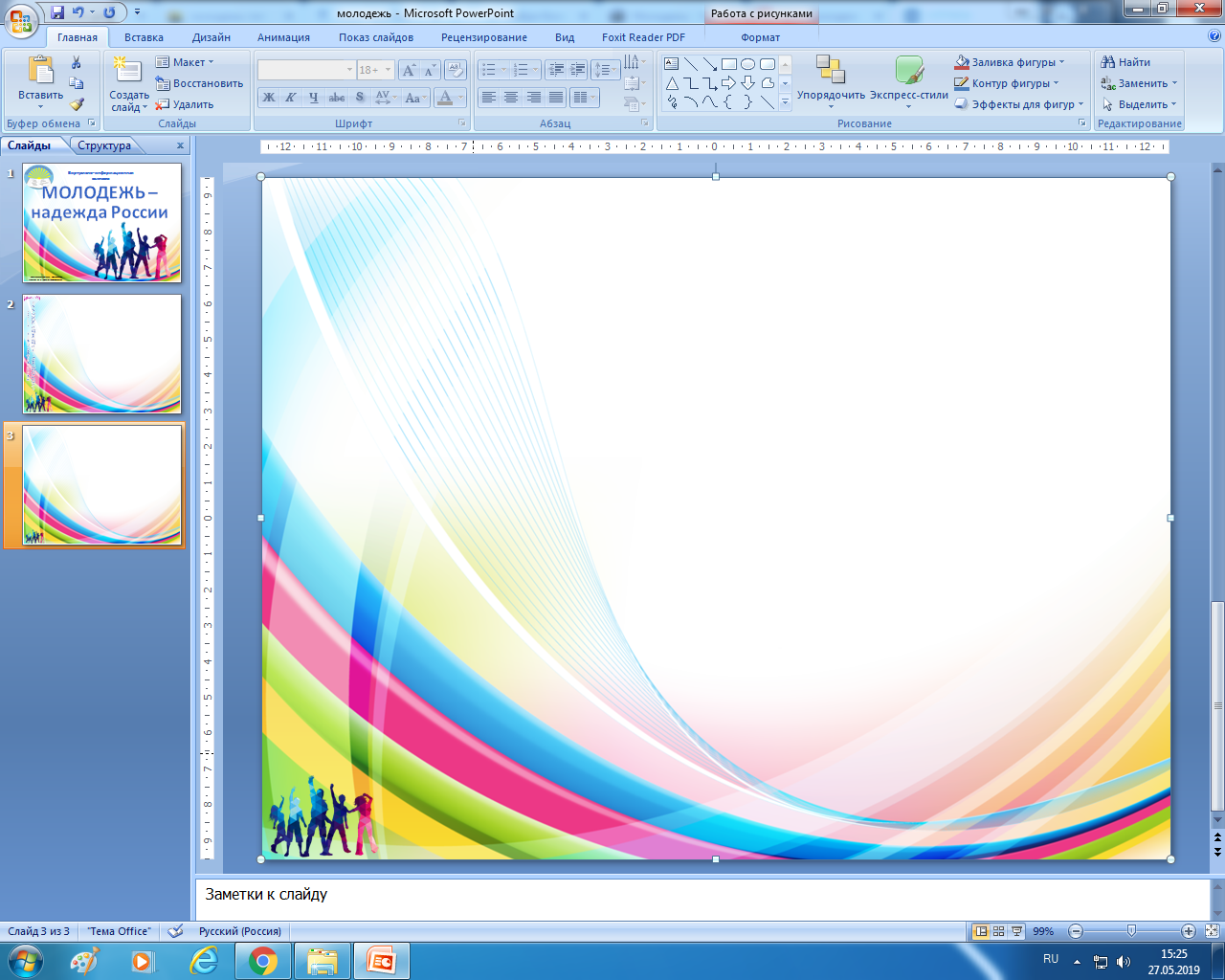 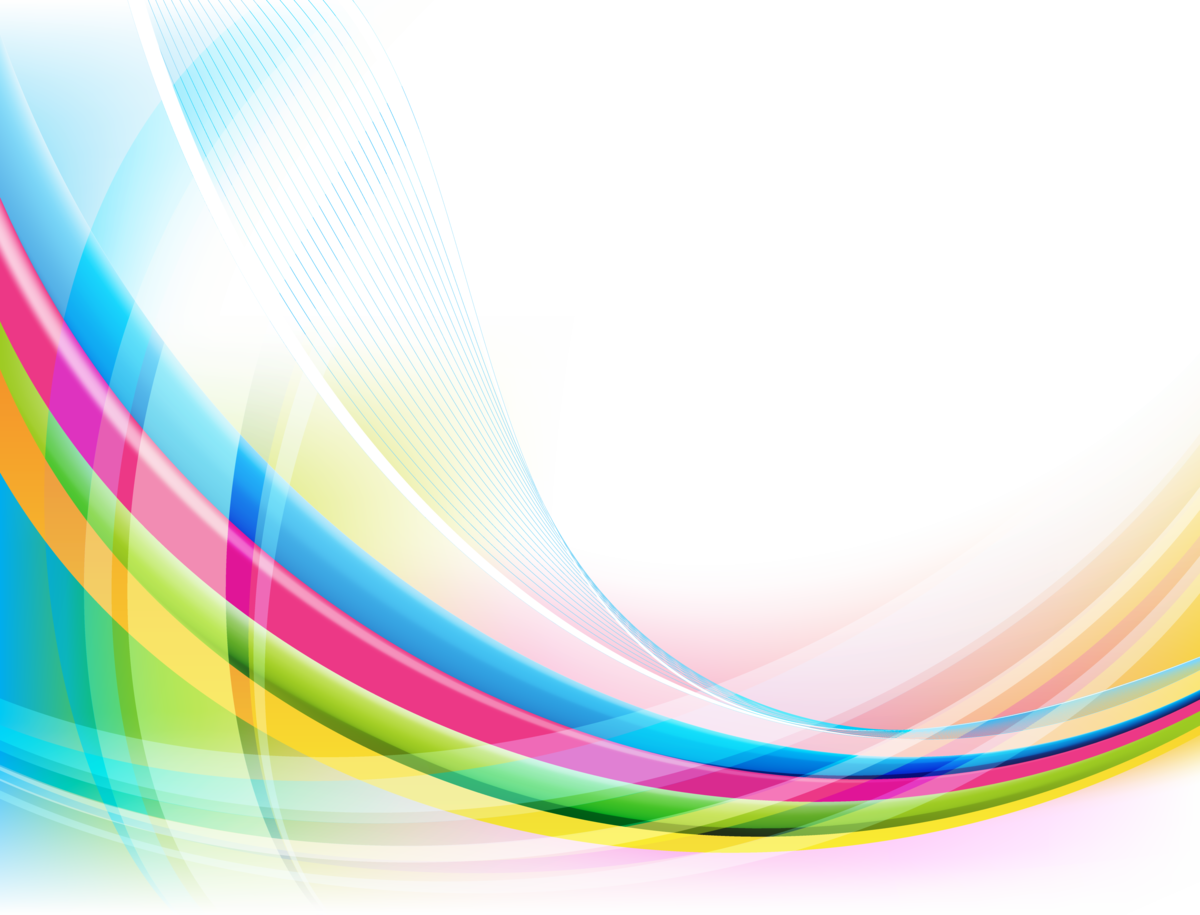 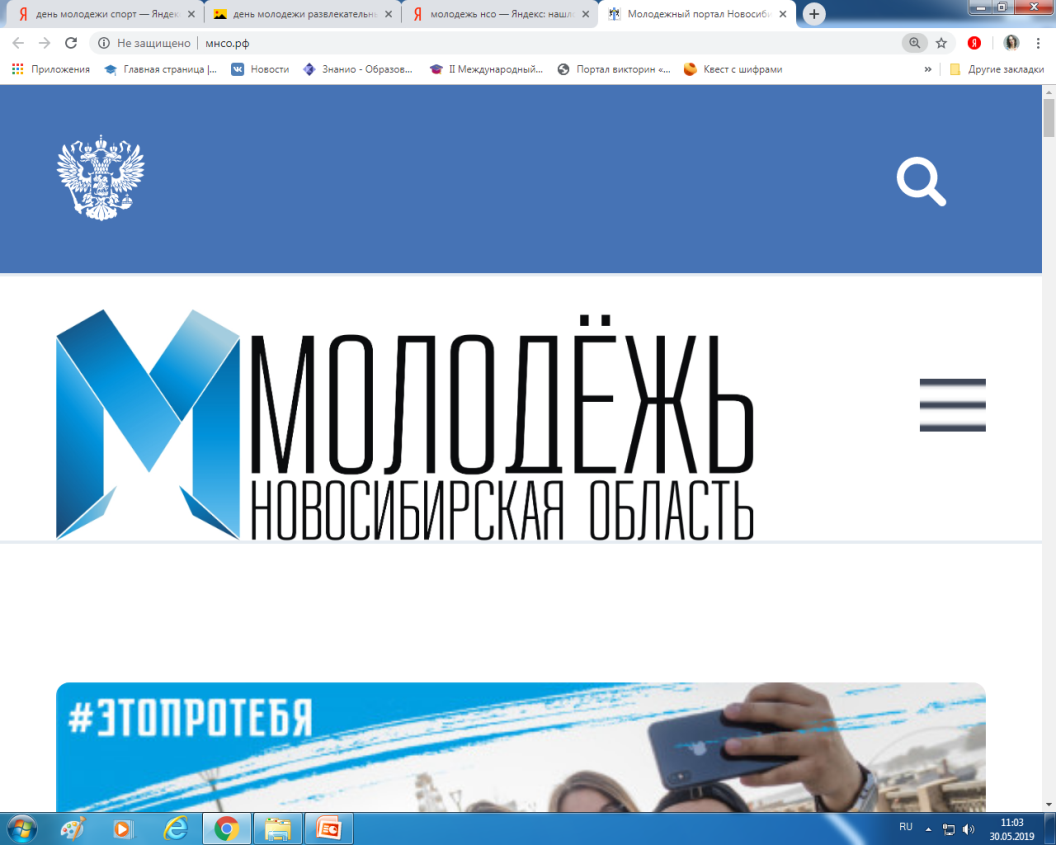 Библиотека НППК
Направления деятельности сферы государственной молодежной политики:
Виртуально-информационная выставка «МОЛОДЕЖЬ – НАДЕЖДА РОССИИ»
здоровый образ жизни и занятия спортом
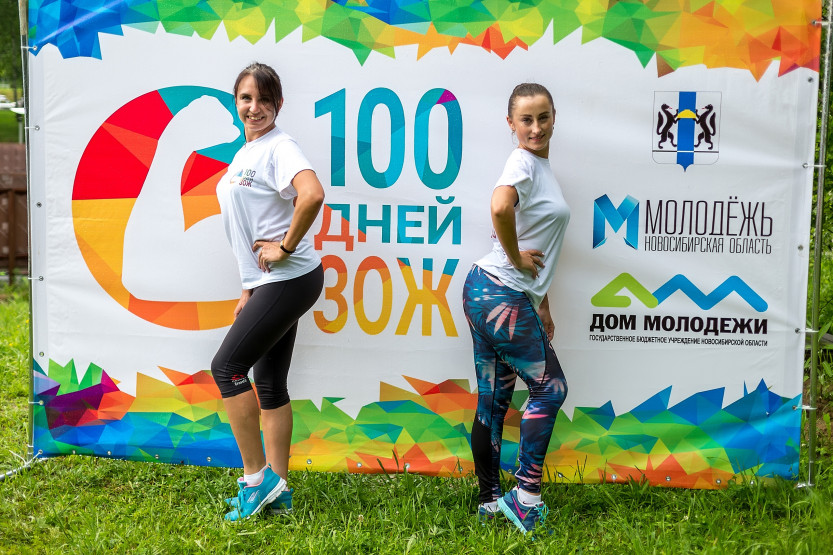 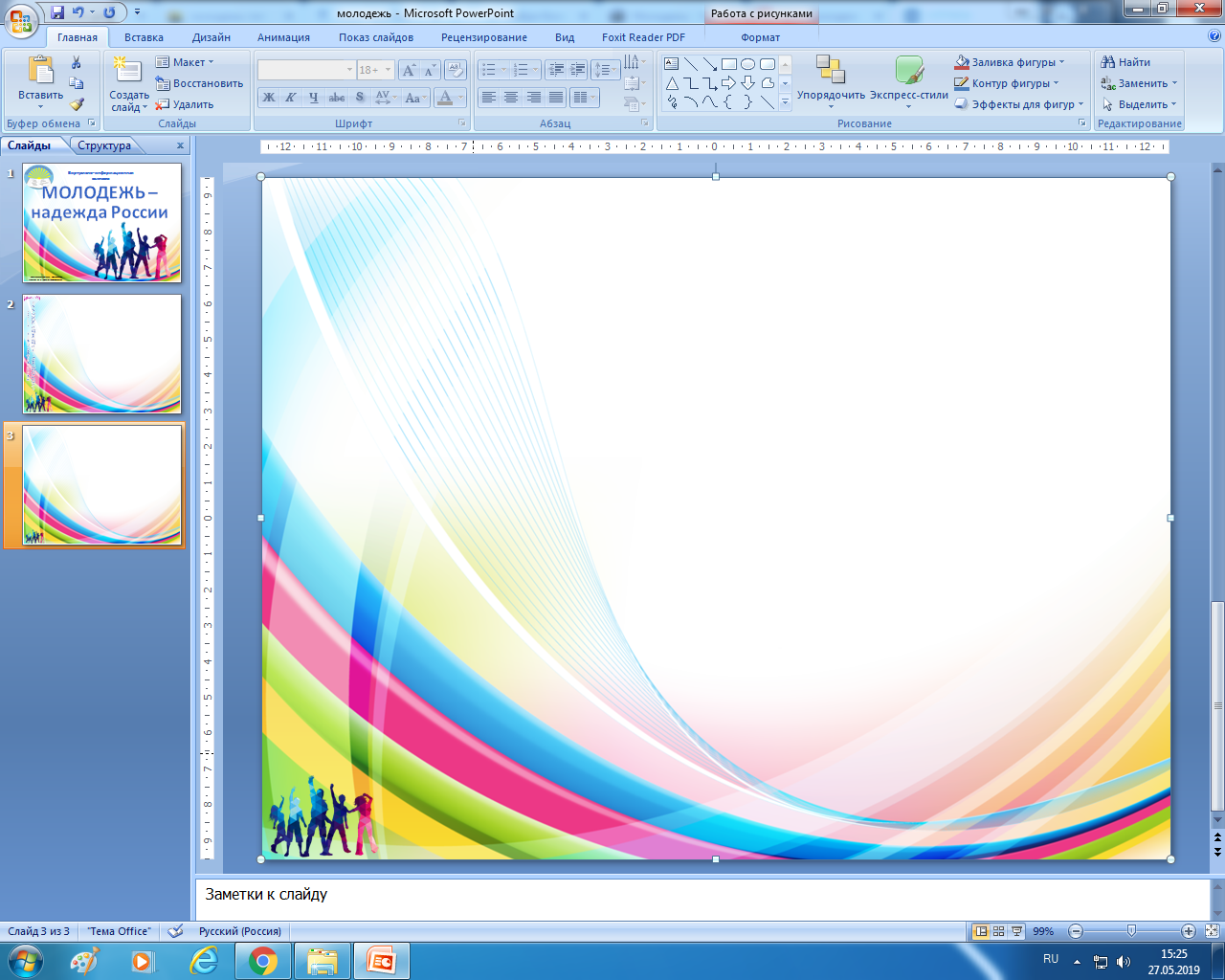 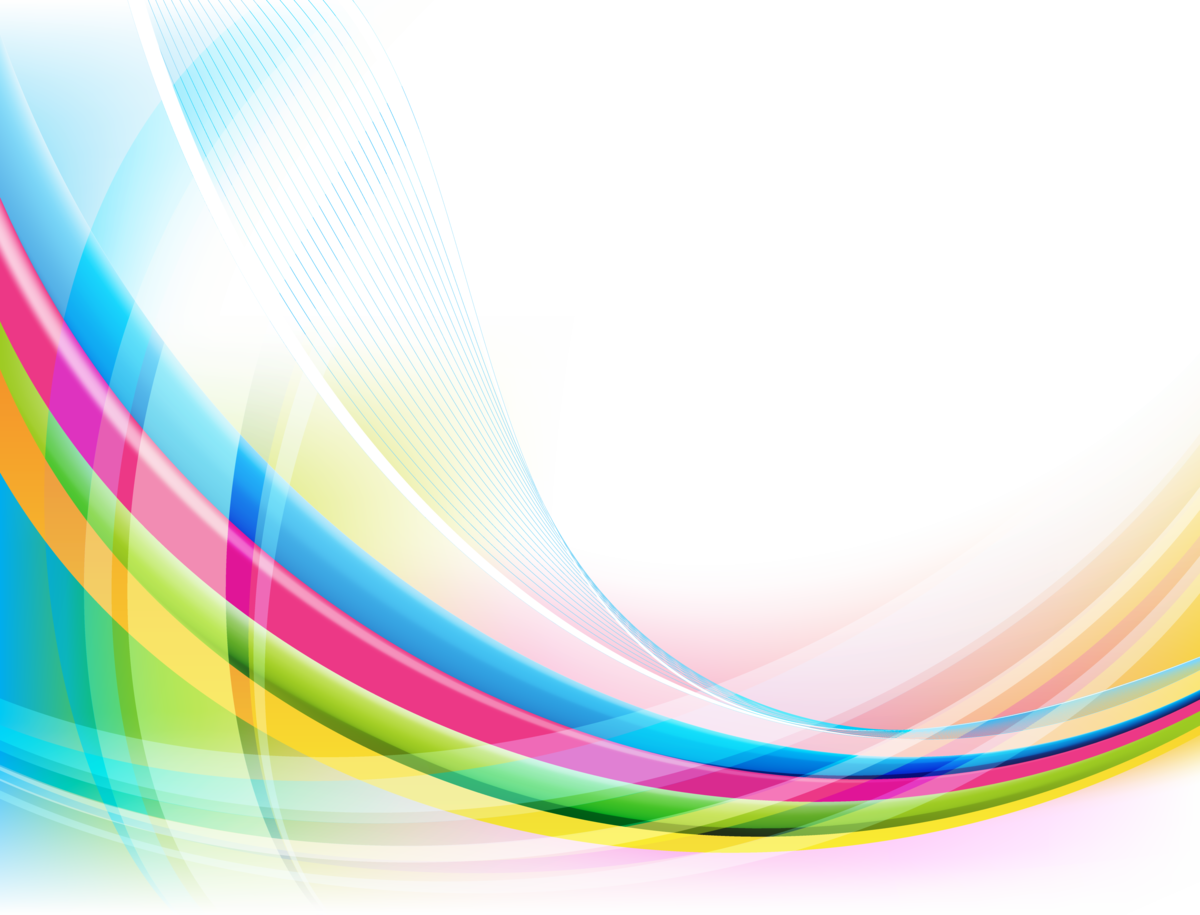 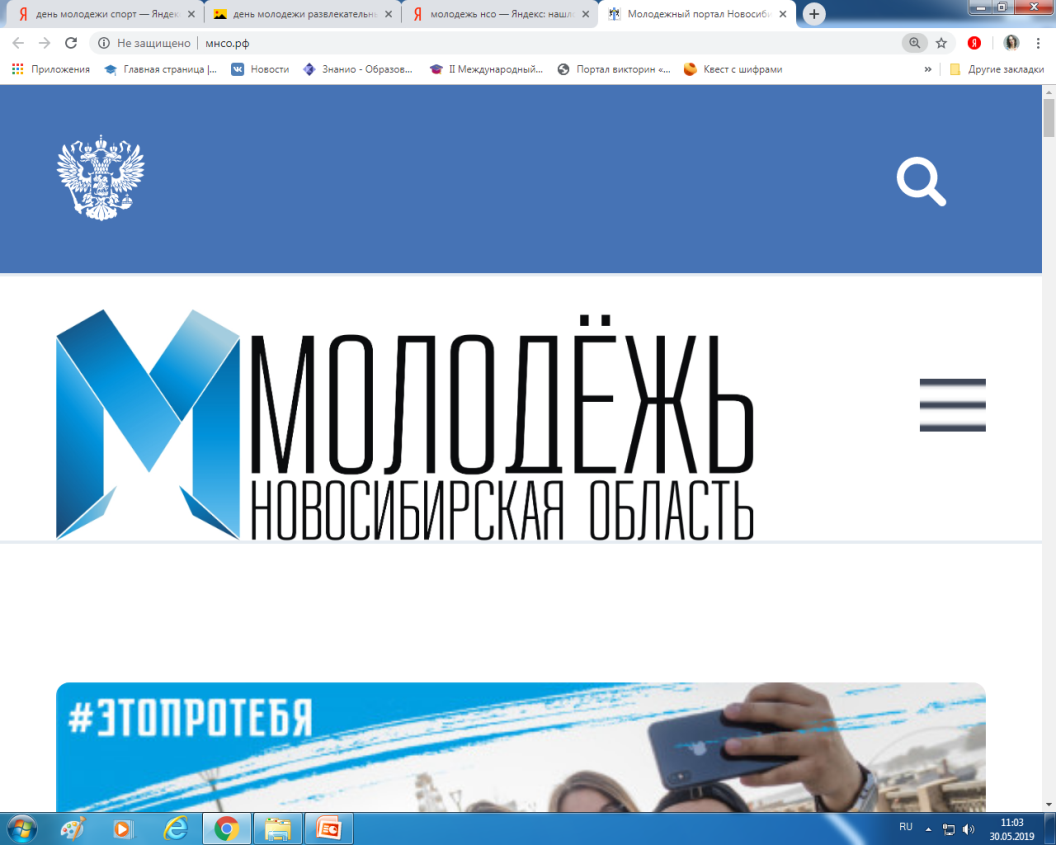 Библиотека НППК
Направления деятельности сферы государственной молодежной политики:
Виртуально-информационная выставка «МОЛОДЕЖЬ – НАДЕЖДА РОССИИ»
работа средств массовой информации
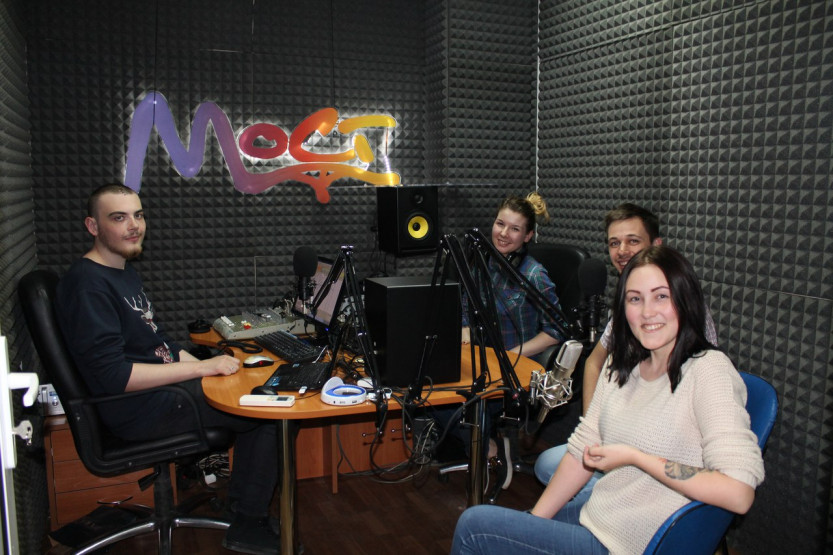 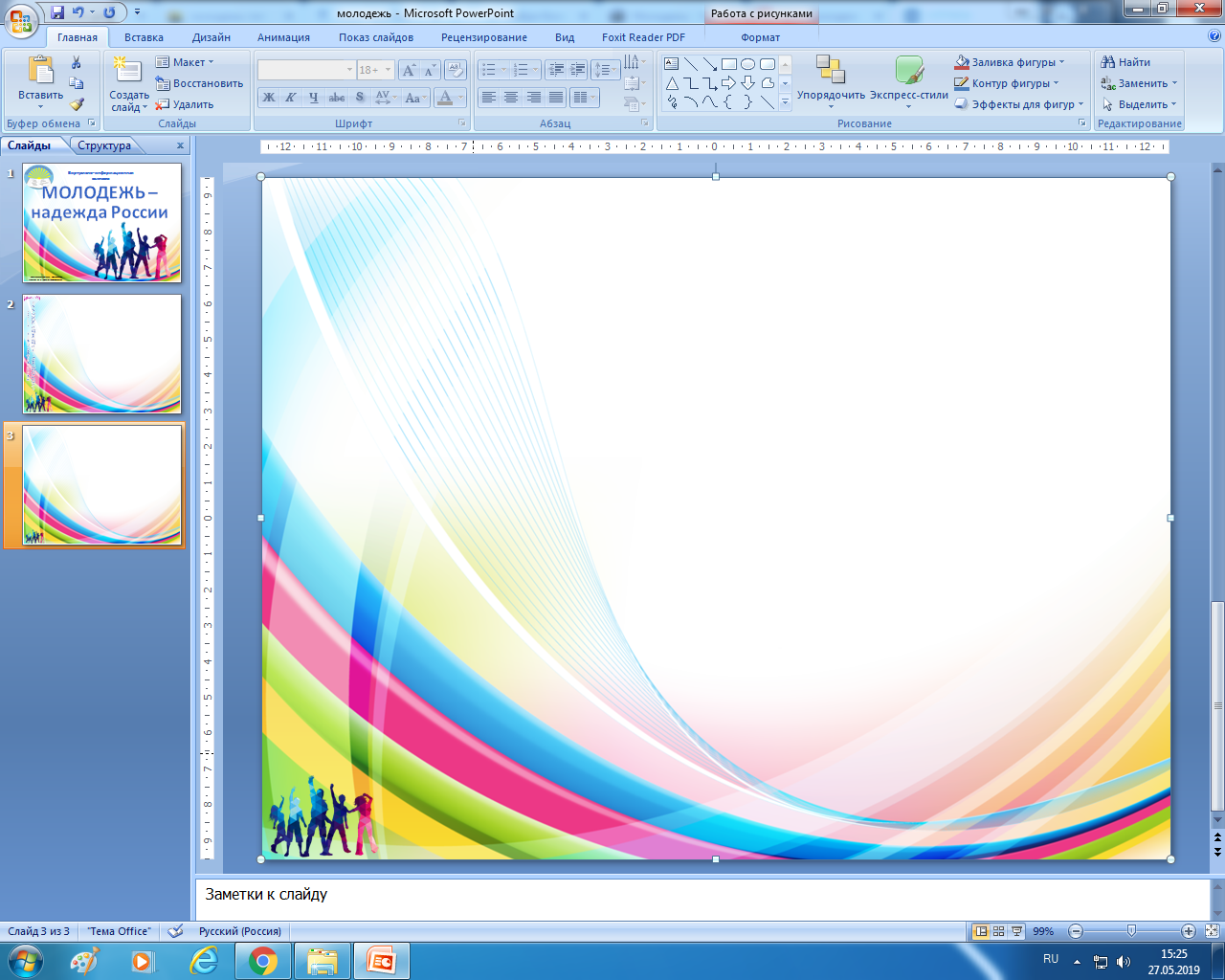 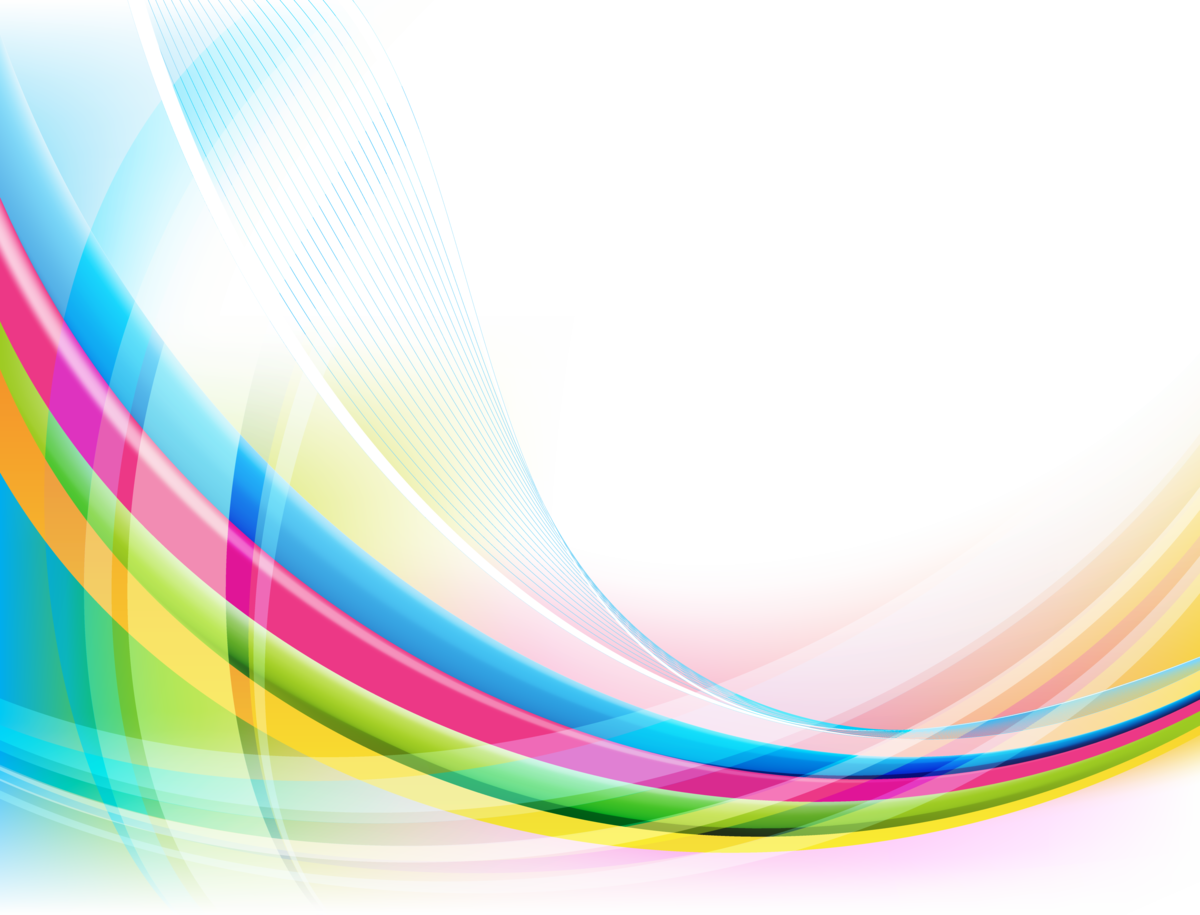 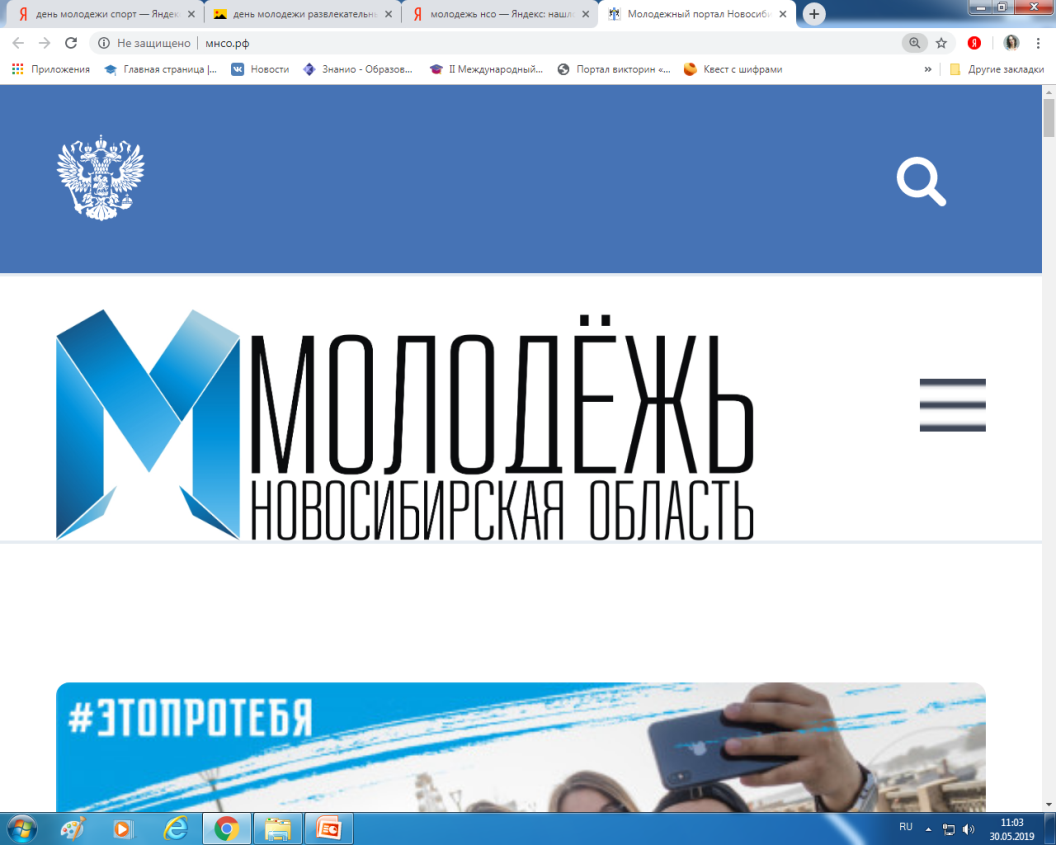 Библиотека НППК
Направления деятельности сферы государственной молодежной политики:
Виртуально-информационная выставка «МОЛОДЕЖЬ – НАДЕЖДА РОССИИ»
развитие молодёжного самоуправления, международного сотрудничества
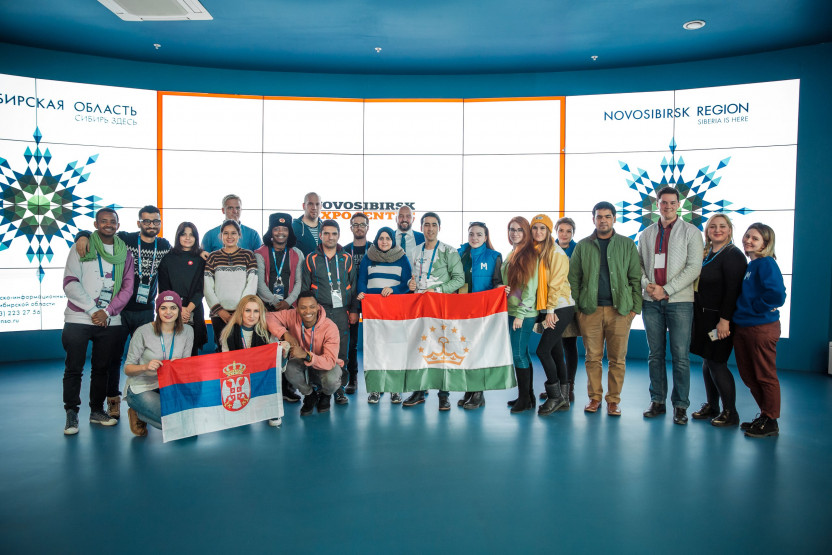 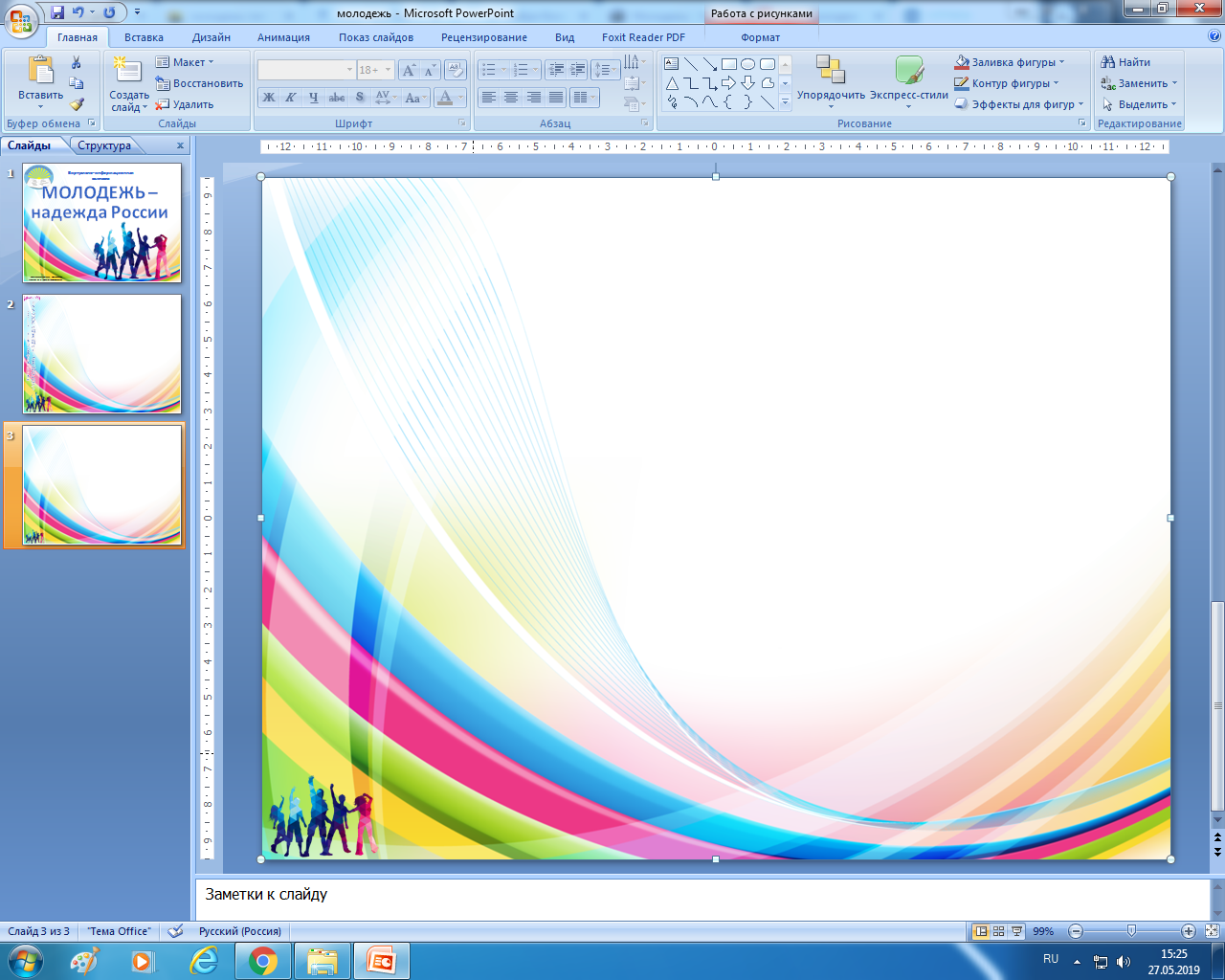 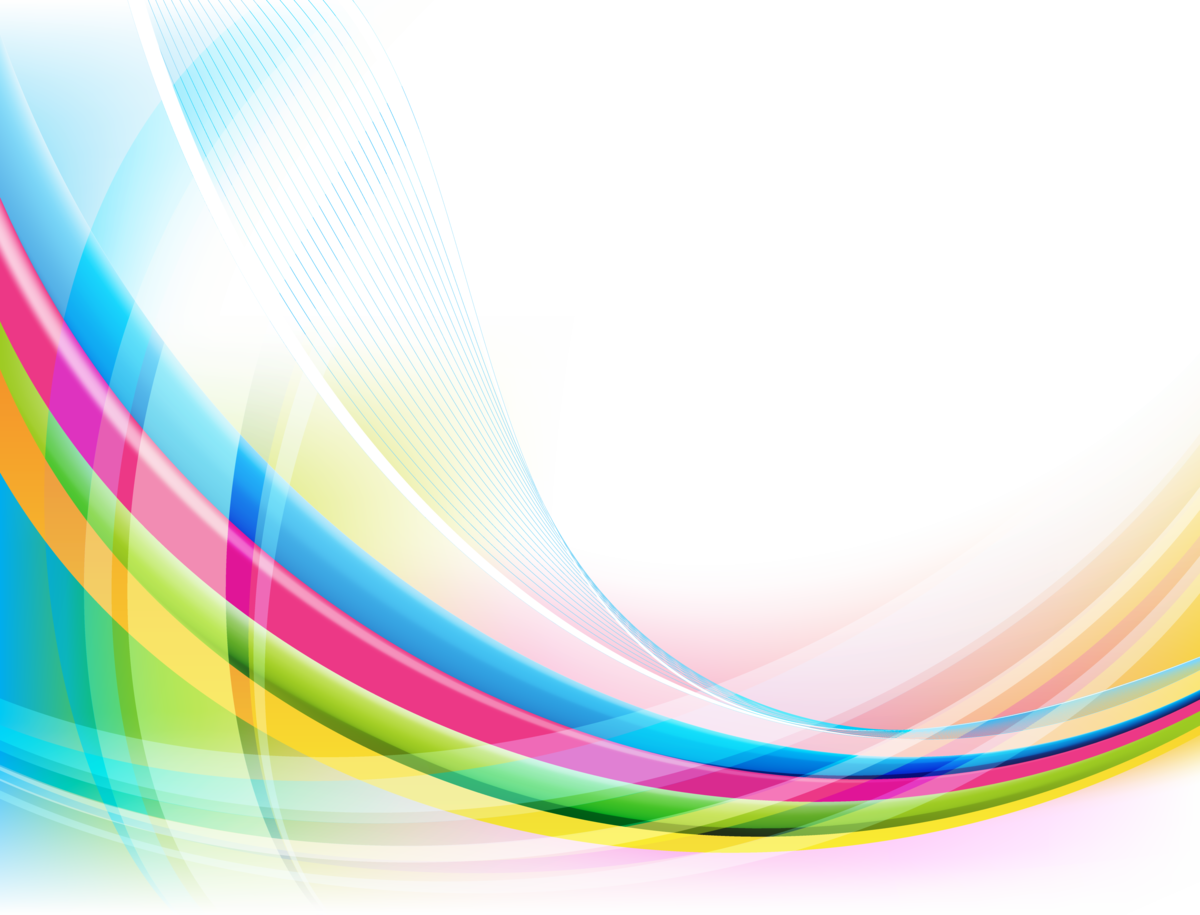 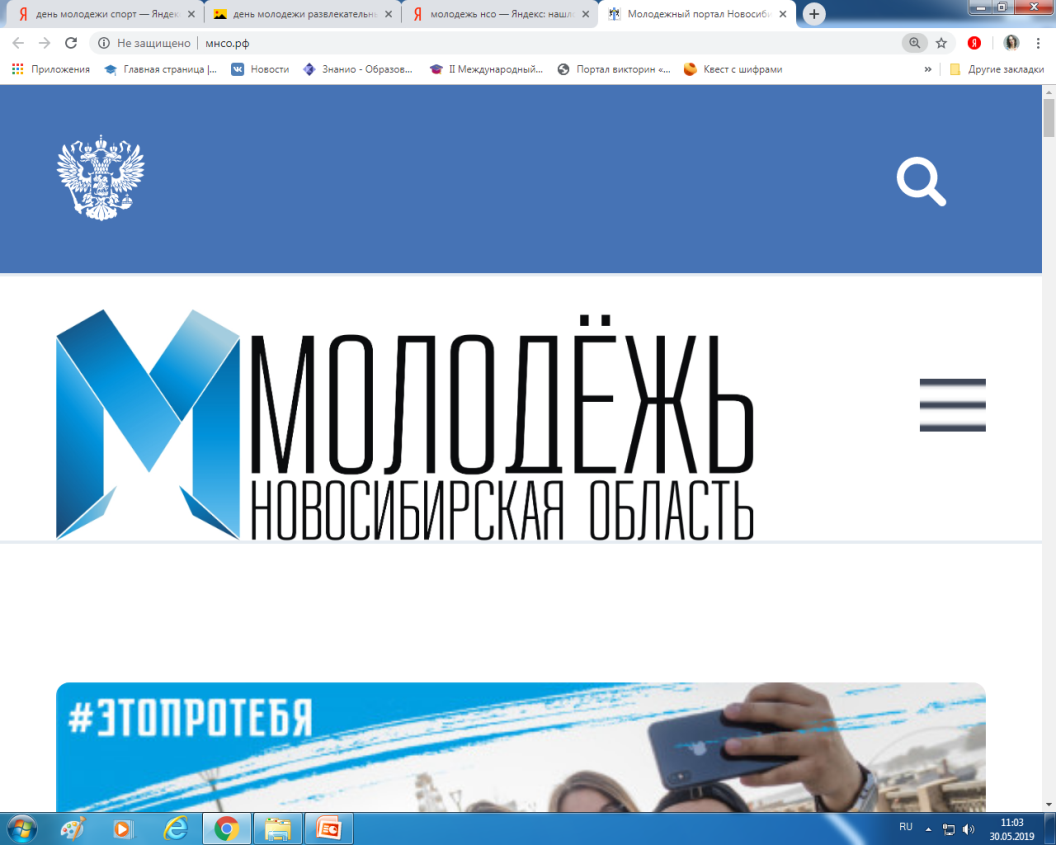 Библиотека НППК
Направления деятельности сферы государственной молодежной политики:
Виртуально-информационная выставка «МОЛОДЕЖЬ – НАДЕЖДА РОССИИ»
занятия творческой деятельностью
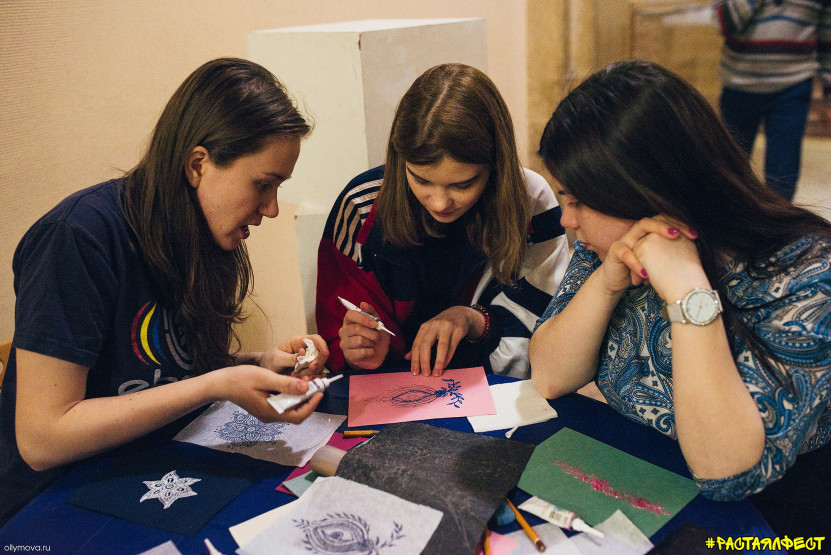 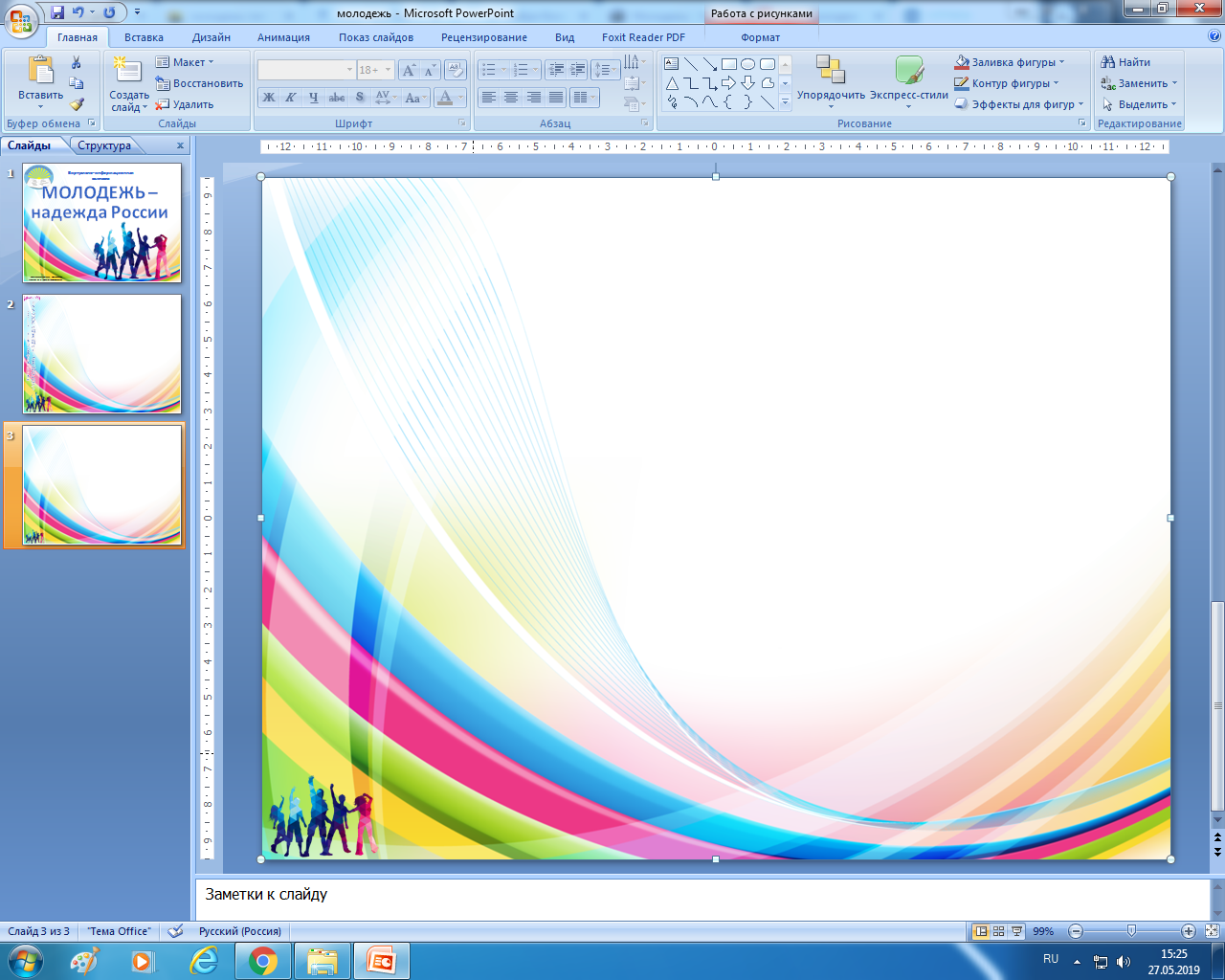 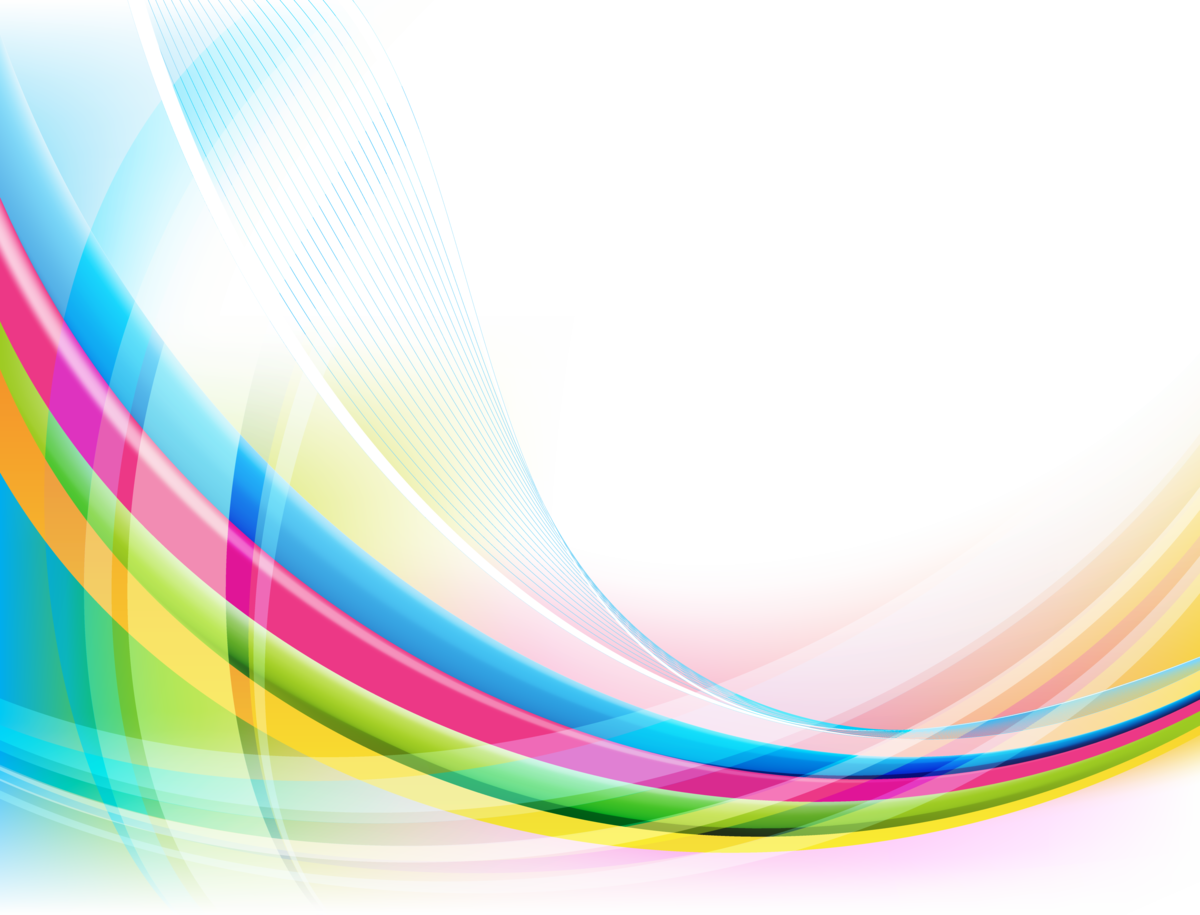 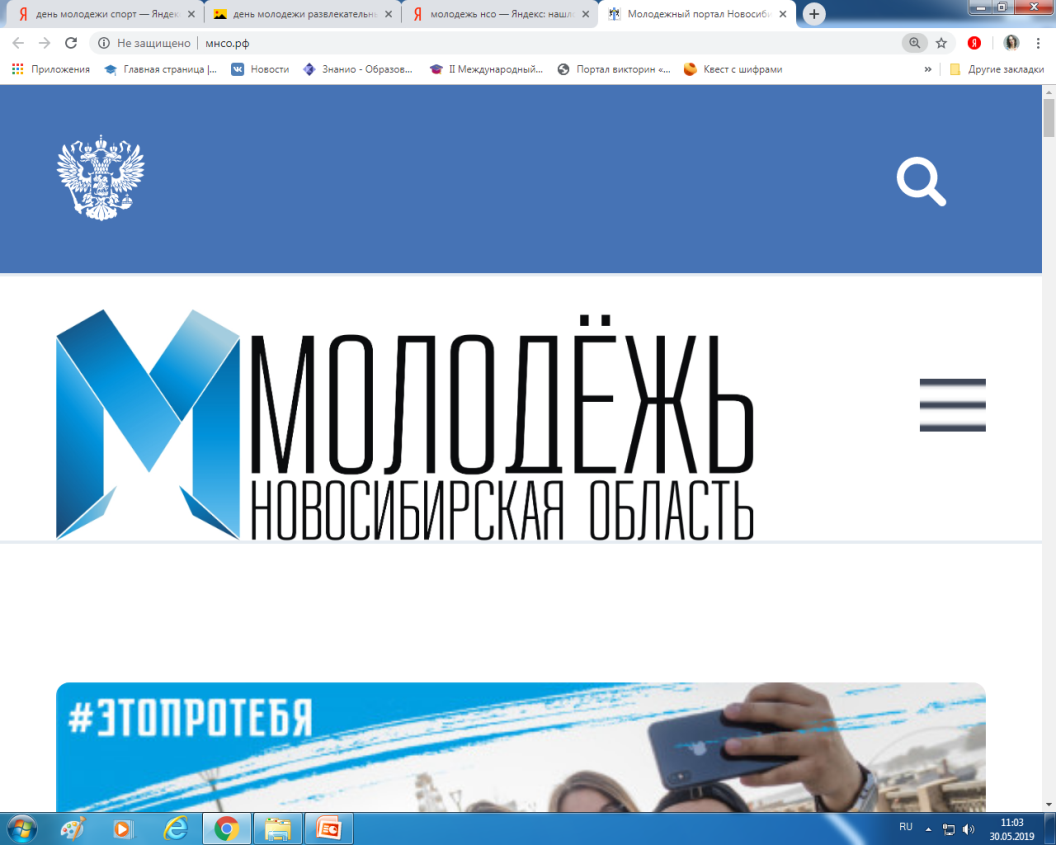 Библиотека НППК
Направления деятельности сферы государственной молодежной политики:
Виртуально-информационная выставка «МОЛОДЕЖЬ – НАДЕЖДА РОССИИ»
содействие профориентации и карьерным устремлениям молодёжи
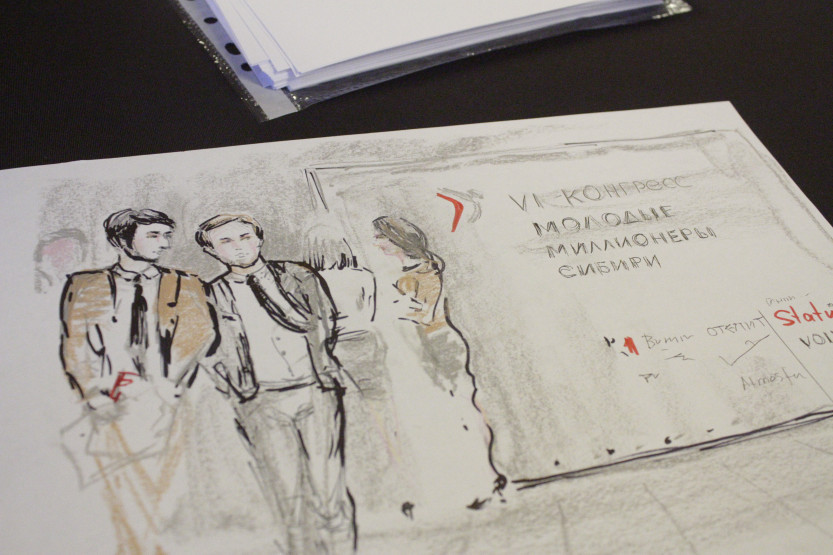 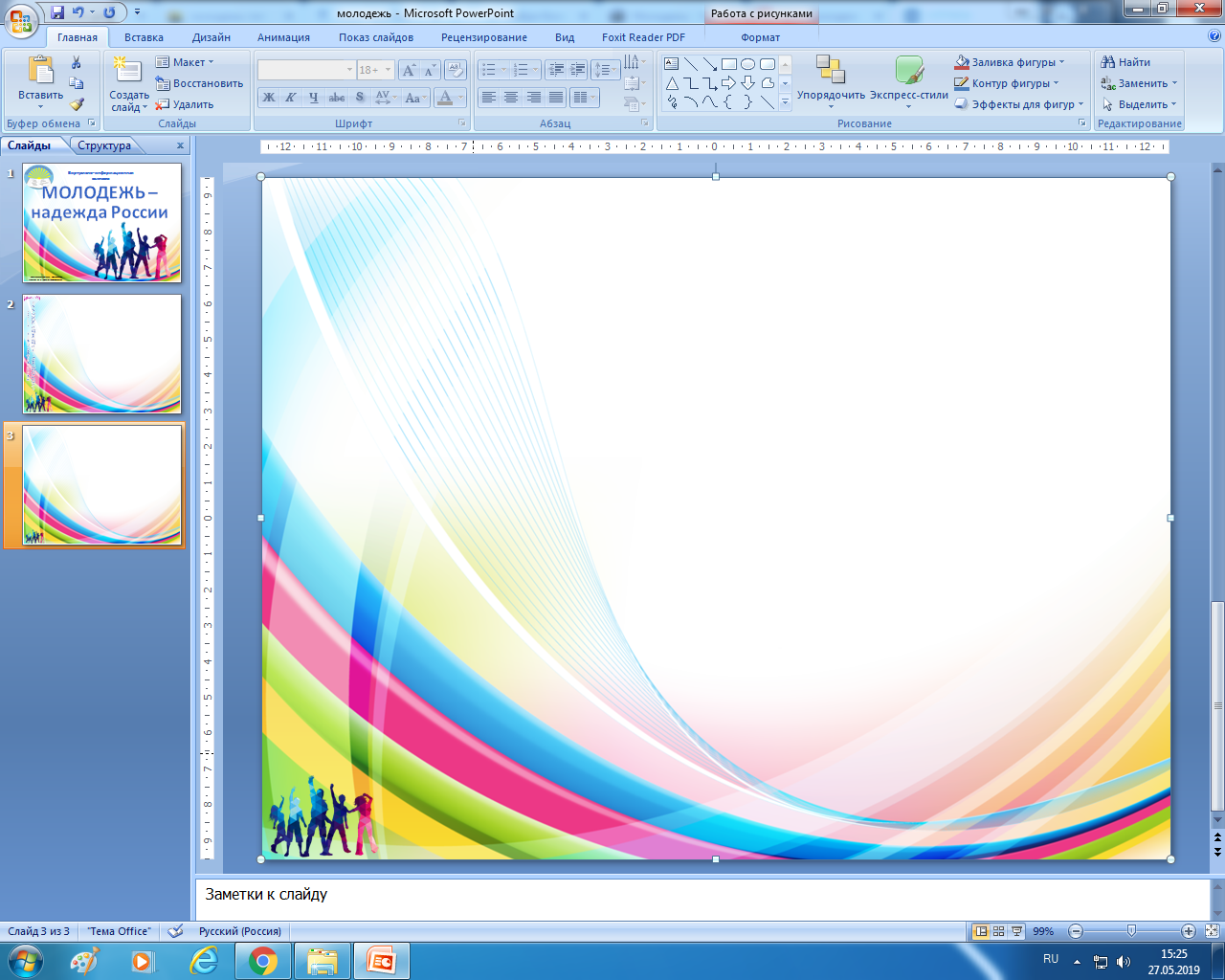 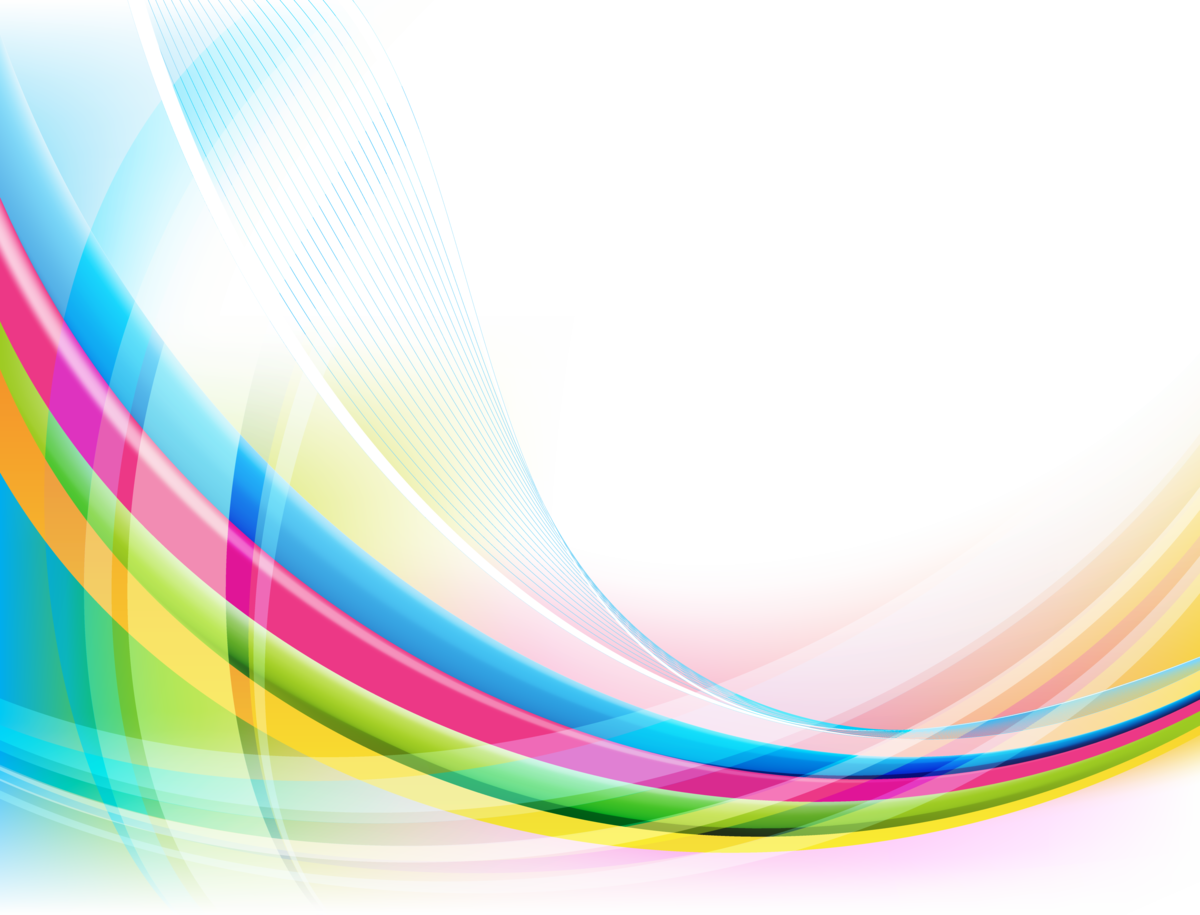 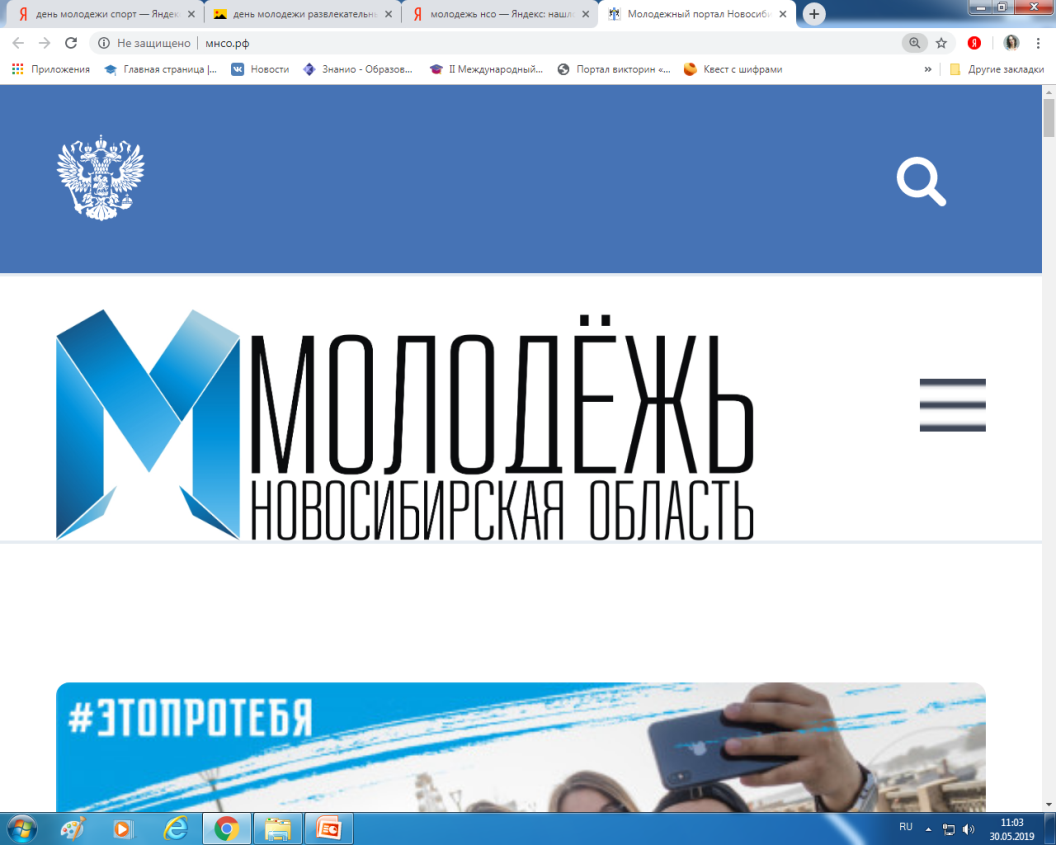 Библиотека НППК
В сфере молодежной политики Новосибирска работают 24 учреждения
Центр молодежи «Альтаир»
Центр гражданского и военно-патриотического воспитания «Витязь»
Городской центр проектного творчества
Молодежный центр «Пионер»
Молодежный центр «Патриот»
Центр психолого-педагогической помощи молодежи «Радуга»
Городской центр психолого-педагогической поддержки молодежи «Родник»
Первомайский район: Молодежный Центр «Дом молодежи»

Дзержинский район: Молодежный Центр «Звёздный»

Кировский район: Центр «Молодежный»

Октябрьский район: Территория молодежи»
Виртуально-информационная выставка «МОЛОДЕЖЬ – НАДЕЖДА РОССИИ»
Советский район: 
Центр военно-патриотического воспитания юных моряков «Дельфин»
Молодежный центр досуговой деятельности «КАЛЕЙДОСКОП»
Молодежный центр «Мир молодежи»
Центр молодежного досуга «Левобережье»
Ленинский район: 
Молодежный центр «Зодиак»
Центр героико-патриотического воспитания Пост № 1
Молодежный центр «Современник»
Молодежный центр им. А. П. Чехова
Заельцовский район: 
Молодежный центр «Кристальный»
Молодежный центр «Содружество»
Молодежный Центр «Стрижи»
Железнодорожный район: 
Дом молодежи
Военно-патриотический Центр «Зенит»
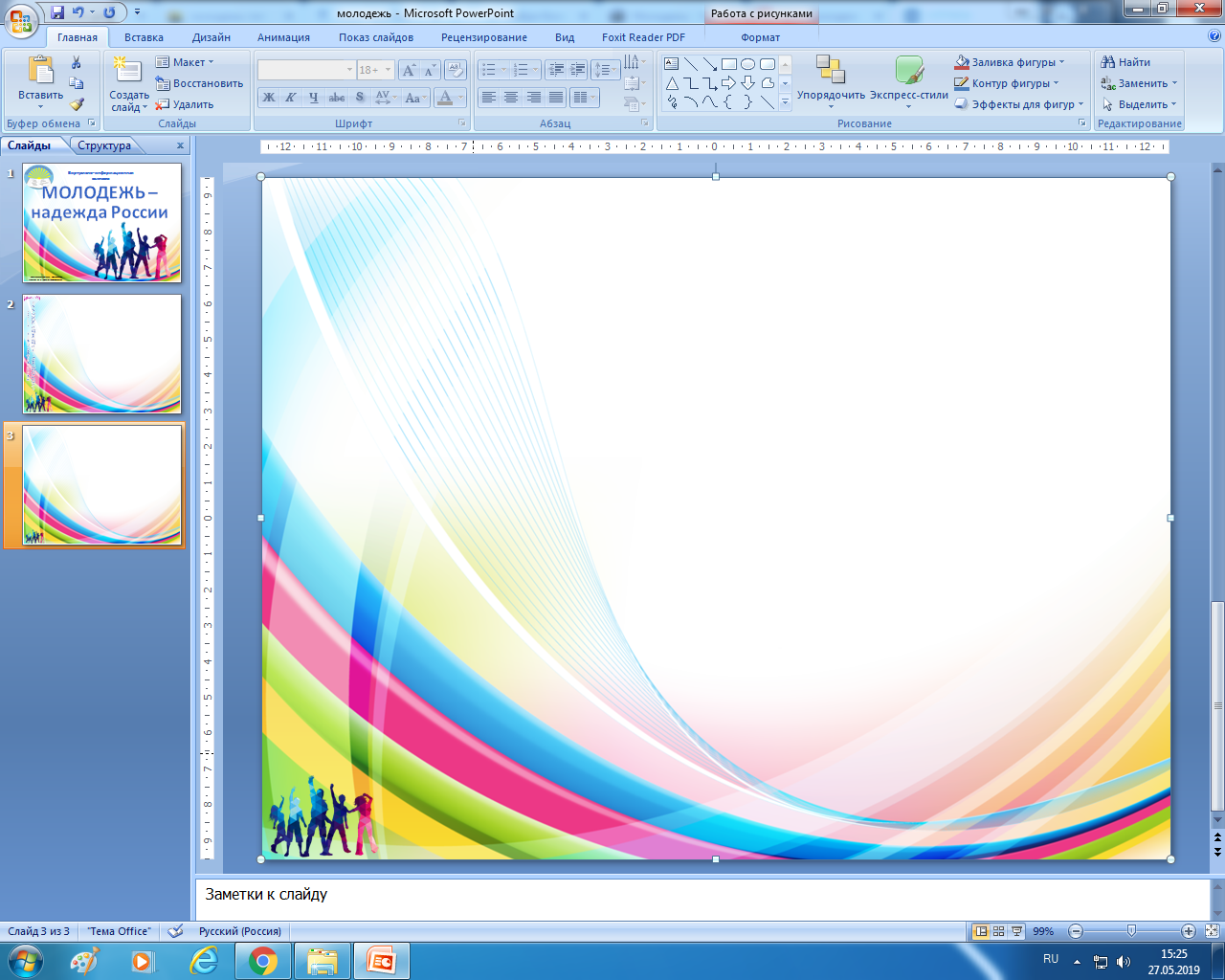 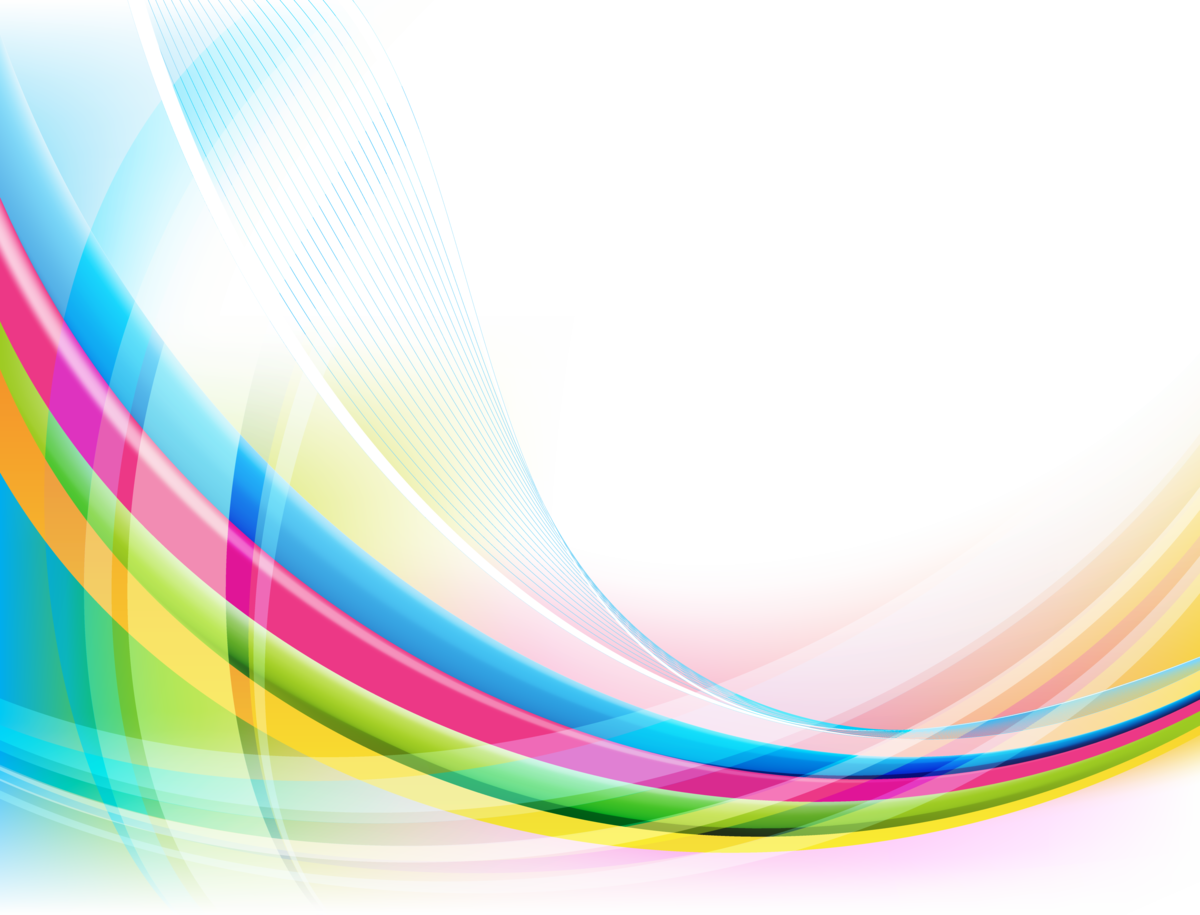 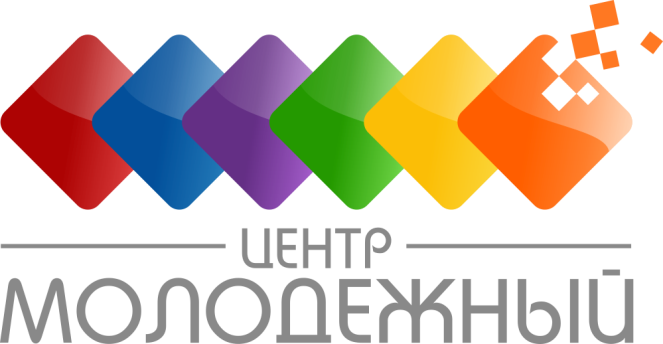 Библиотека НППК
В Кировском районе ведет работу Центр «Молодежный» - это сеть клубов для детей, подростков и молодых семей. 

Здесь занятие по душе найдет каждый: танцы, рисование, спорт, журналистика и многое другое
Виртуально-информационная выставка «МОЛОДЕЖЬ – НАДЕЖДА РОССИИ»
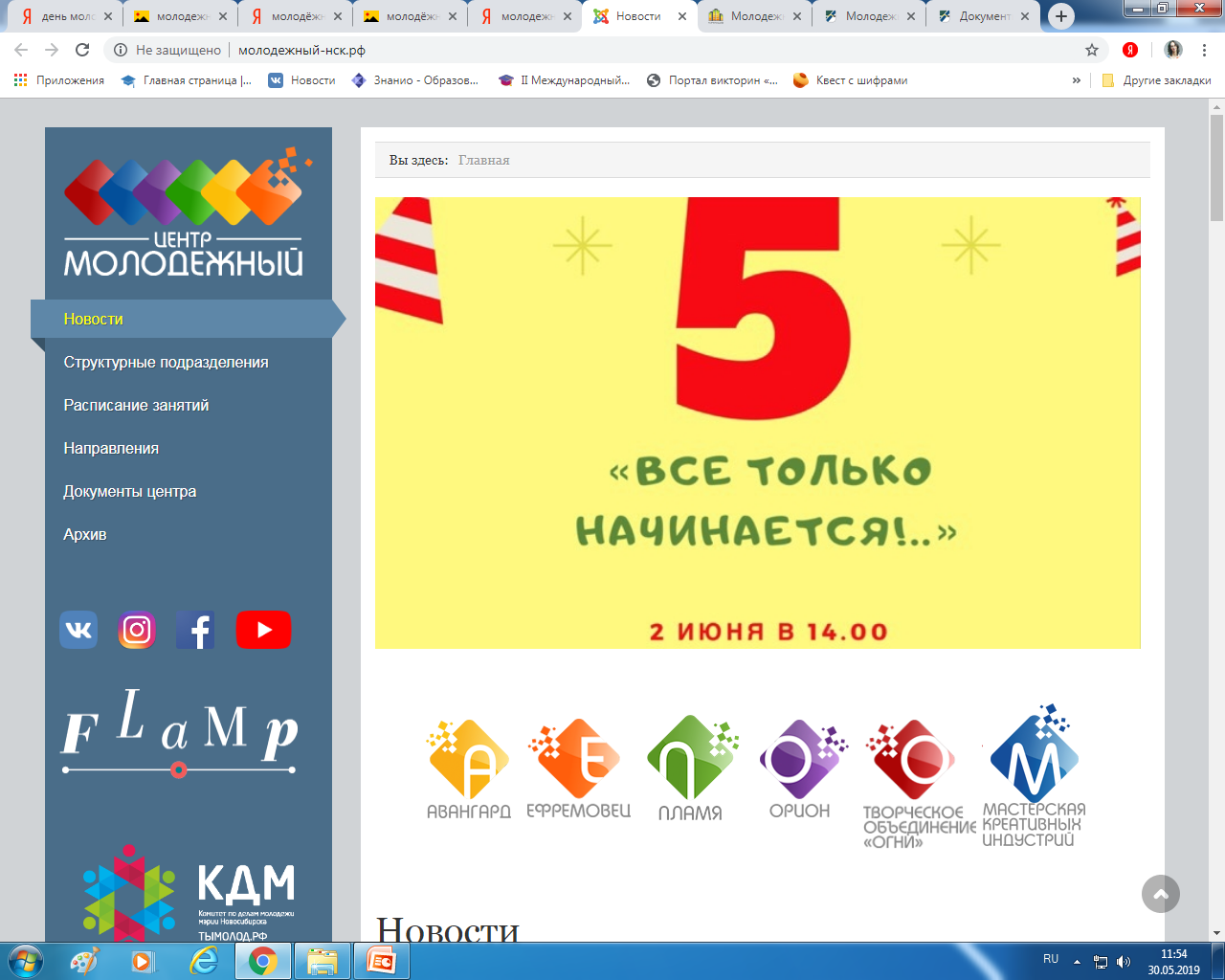 ул. Сибиряков-
Гвардейцев, 44/5
ул. Саввы 
Кожевникова, 
9/1
ул. Зорге, 42, 
ул. Зорге, 20
ул. Петухова, 118, 
ул. Зорге
ул. Немировича-
Данченко, 135,ул. Немировича-
Данченко, 139,ул. Телевизионная, 9
ул. Зорге, 20
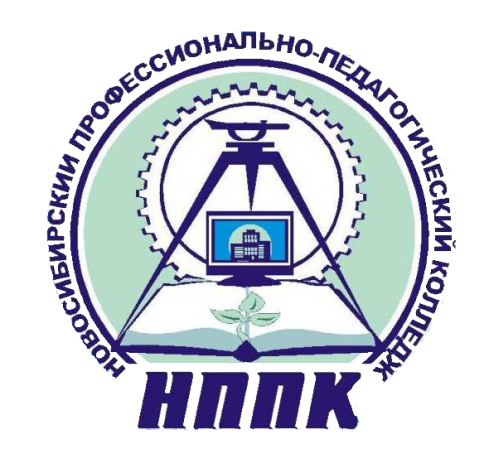 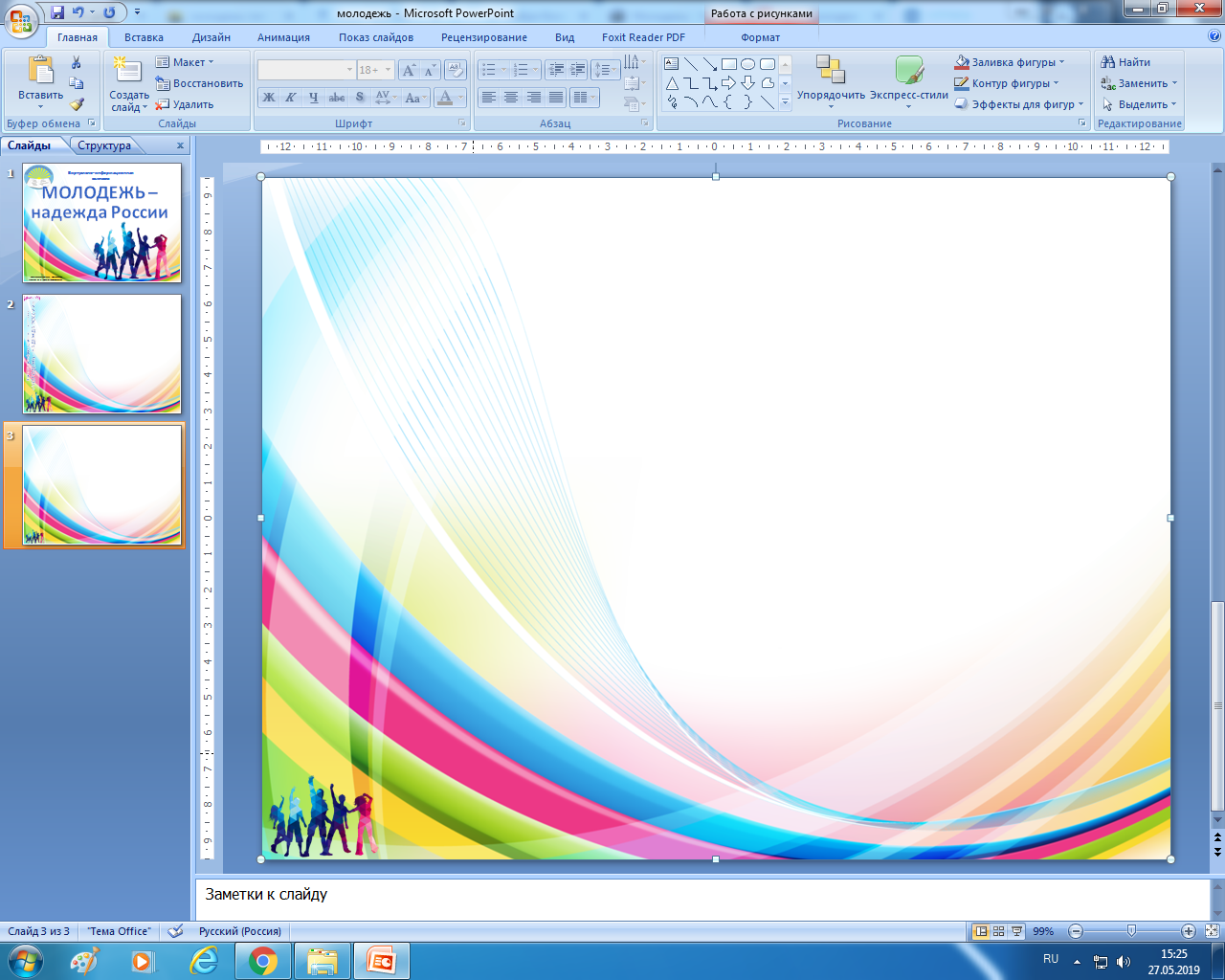 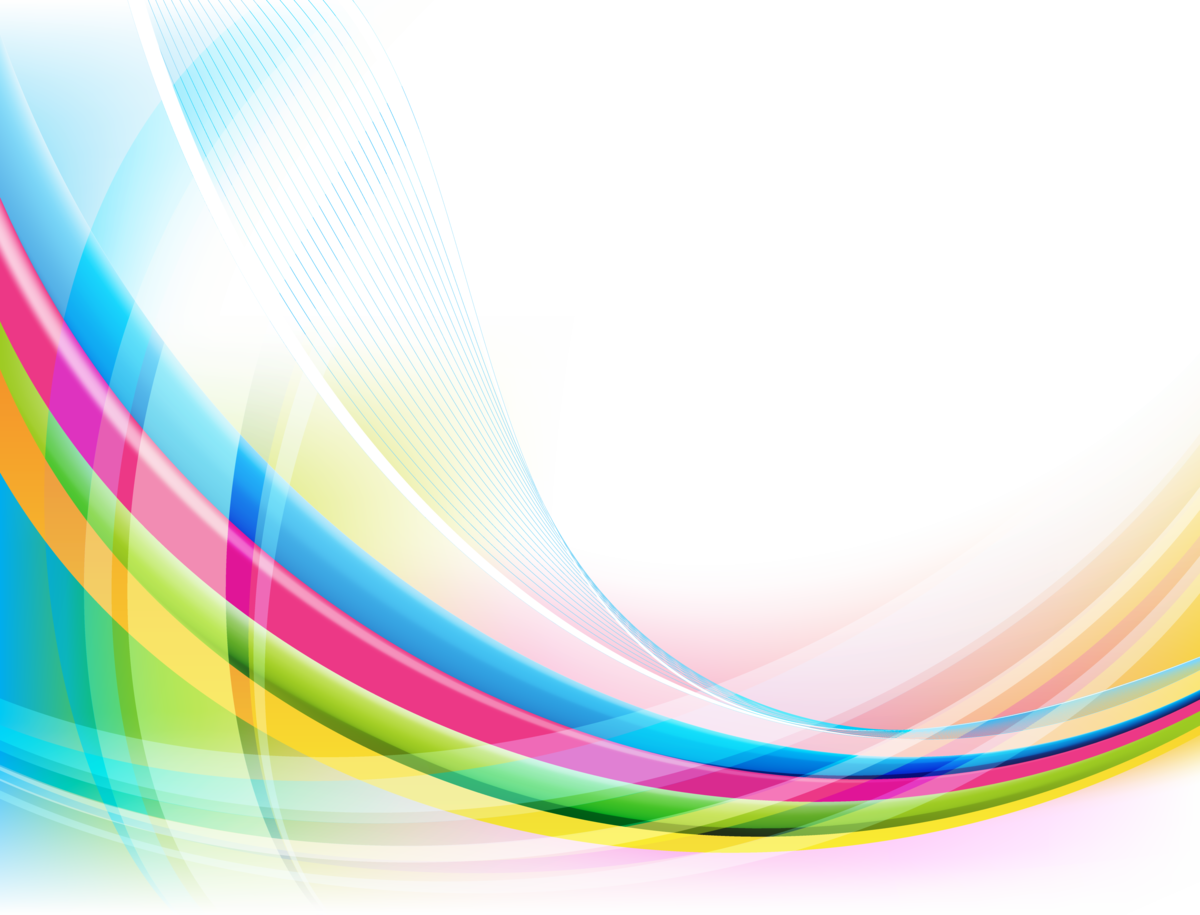 Библиотека НППК
В нашем колледже молодежь может принять участие в деятельности
Волонтерского корпуса «Наше дело»
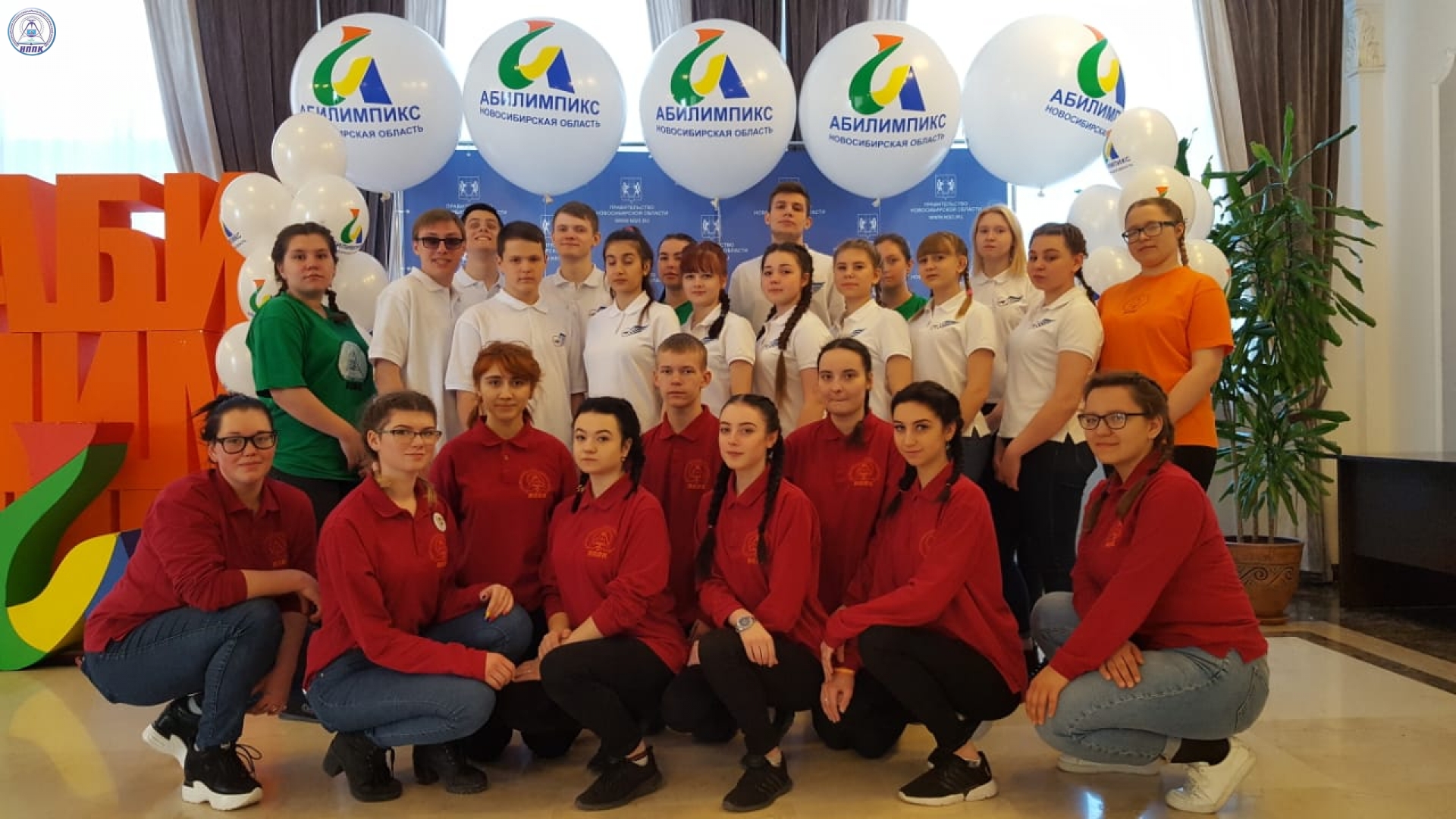 Виртуально-информационная выставка «МОЛОДЕЖЬ – НАДЕЖДА РОССИИ»
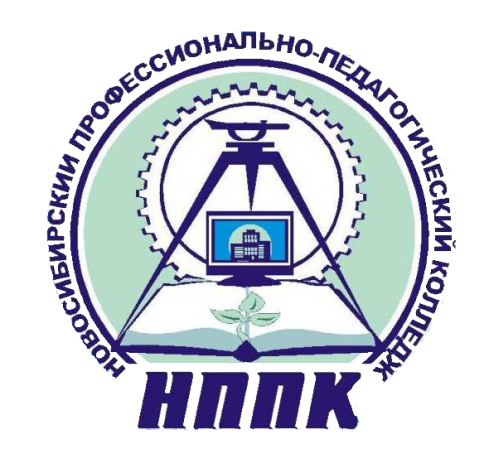 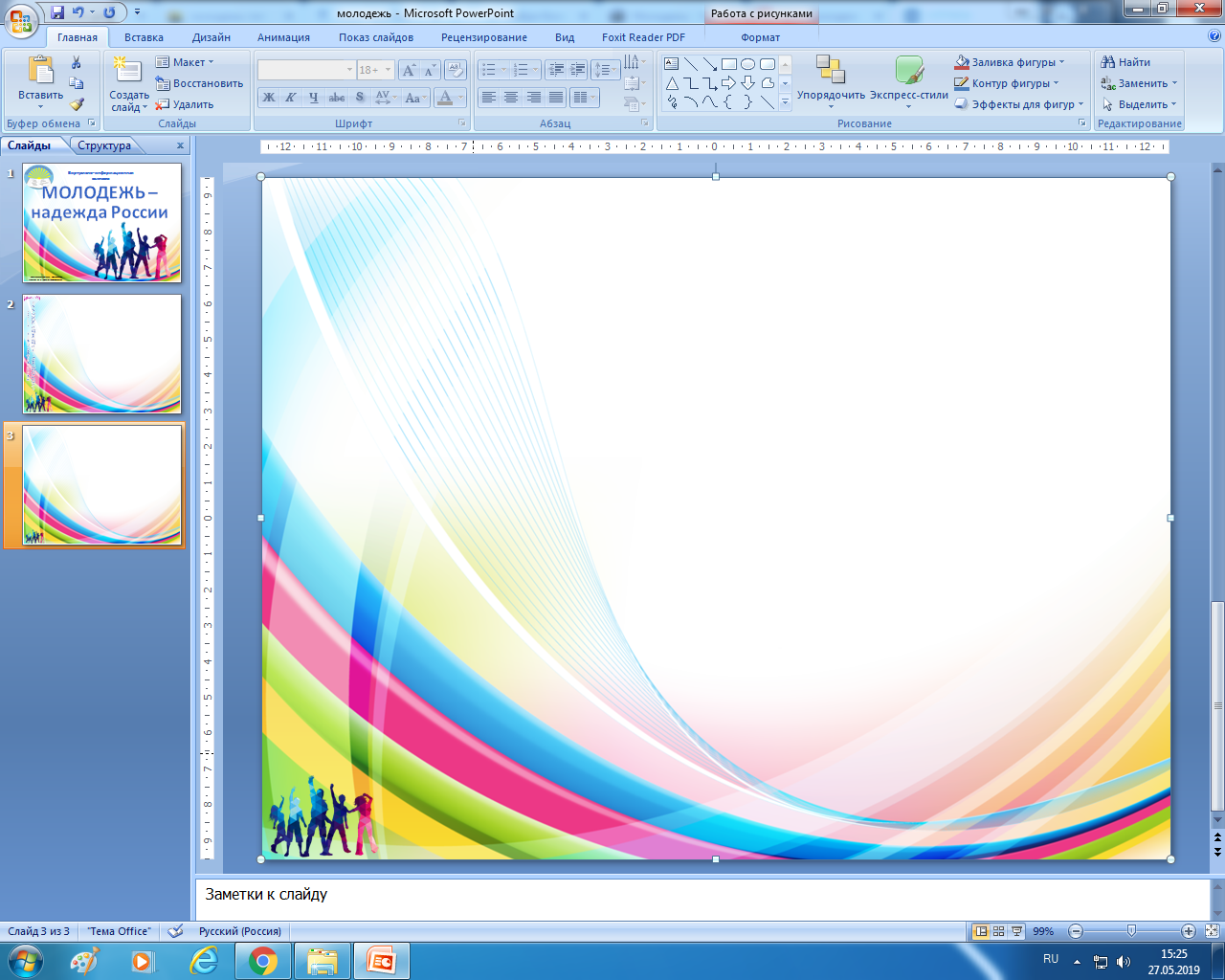 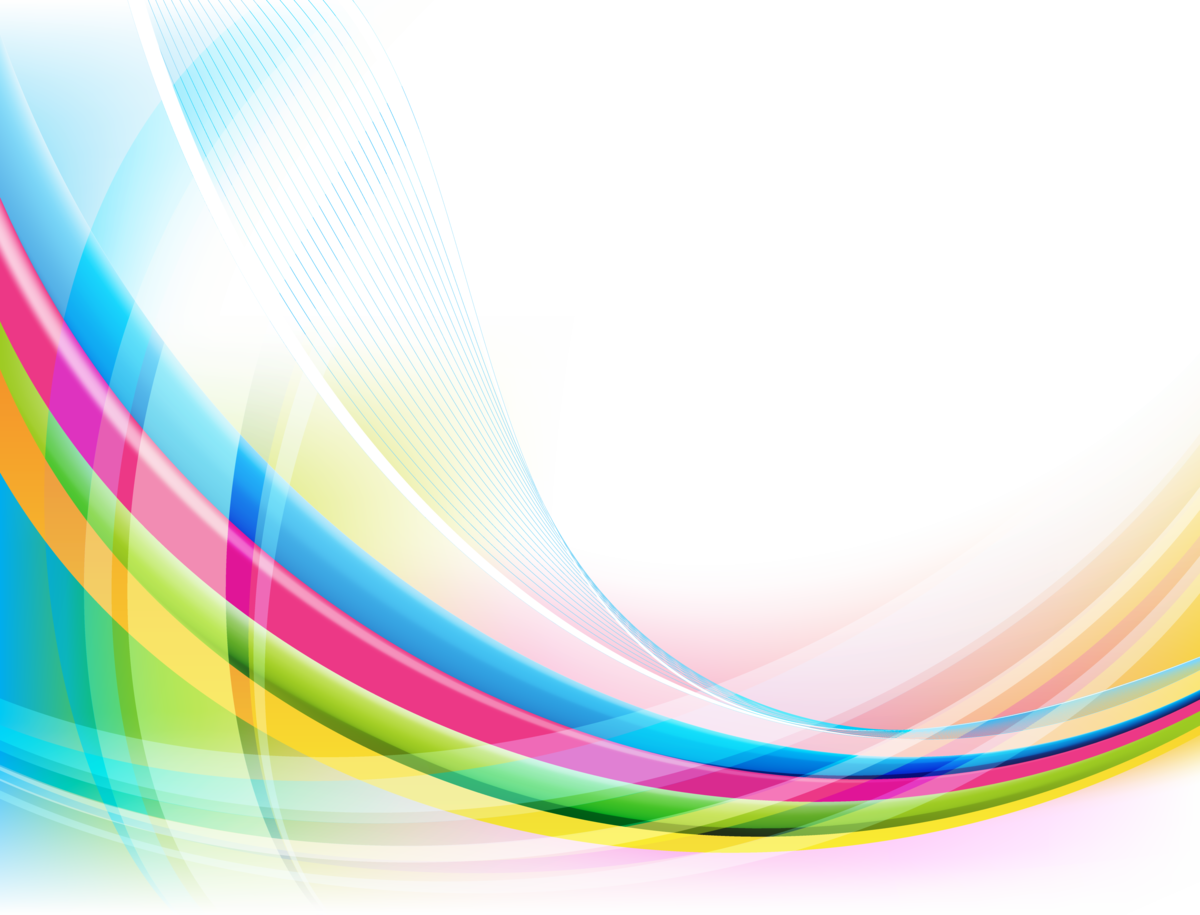 Библиотека НППК
В нашем колледже молодежь может принять участие в деятельности
Ансамбля барабанщиц «Виктория»
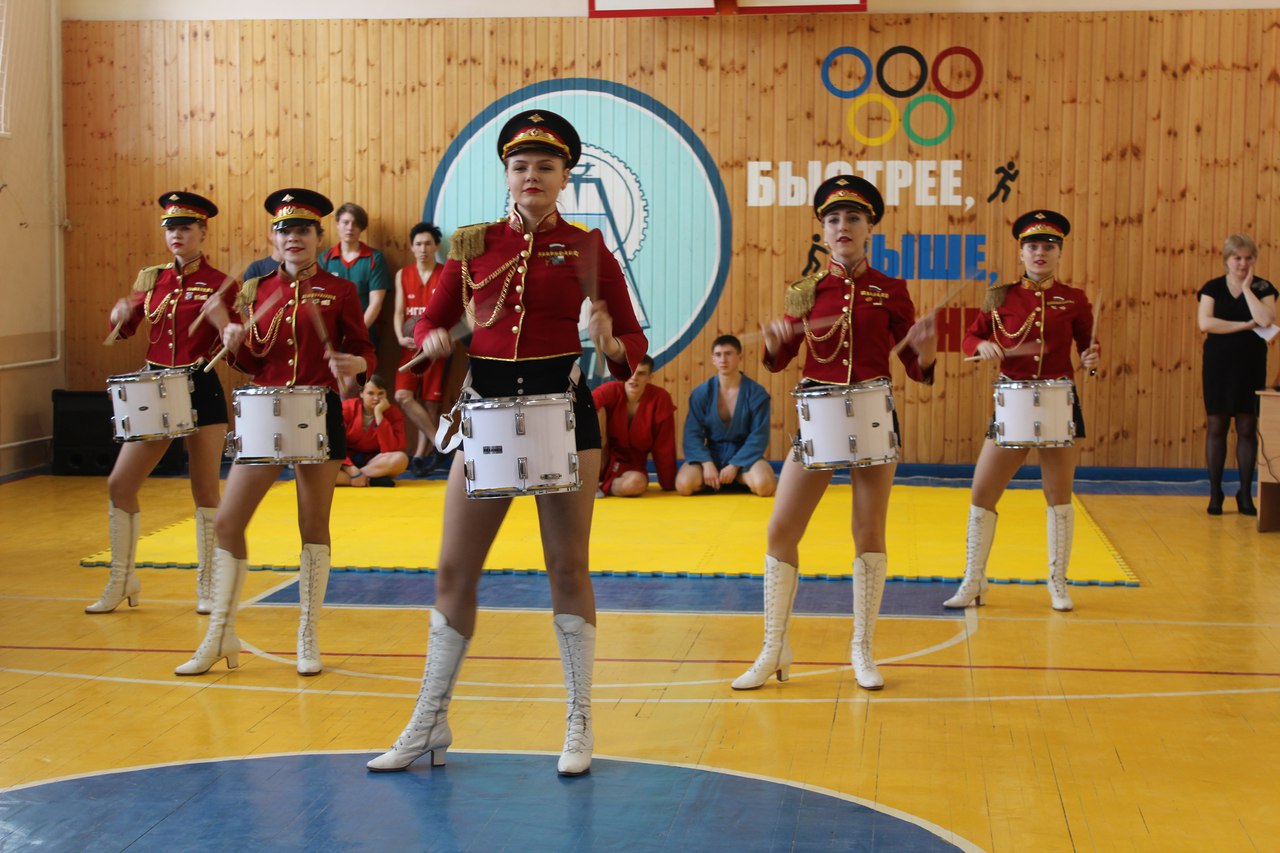 Виртуально-информационная выставка «МОЛОДЕЖЬ – НАДЕЖДА РОССИИ»
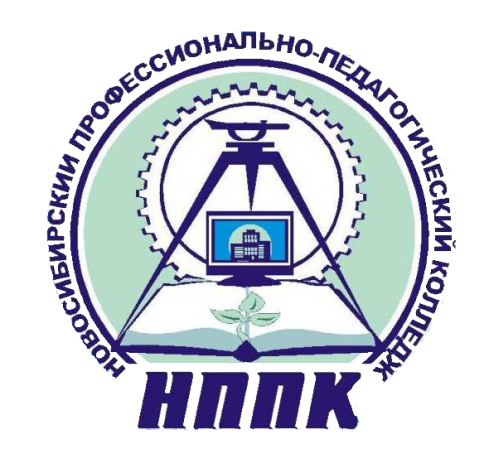 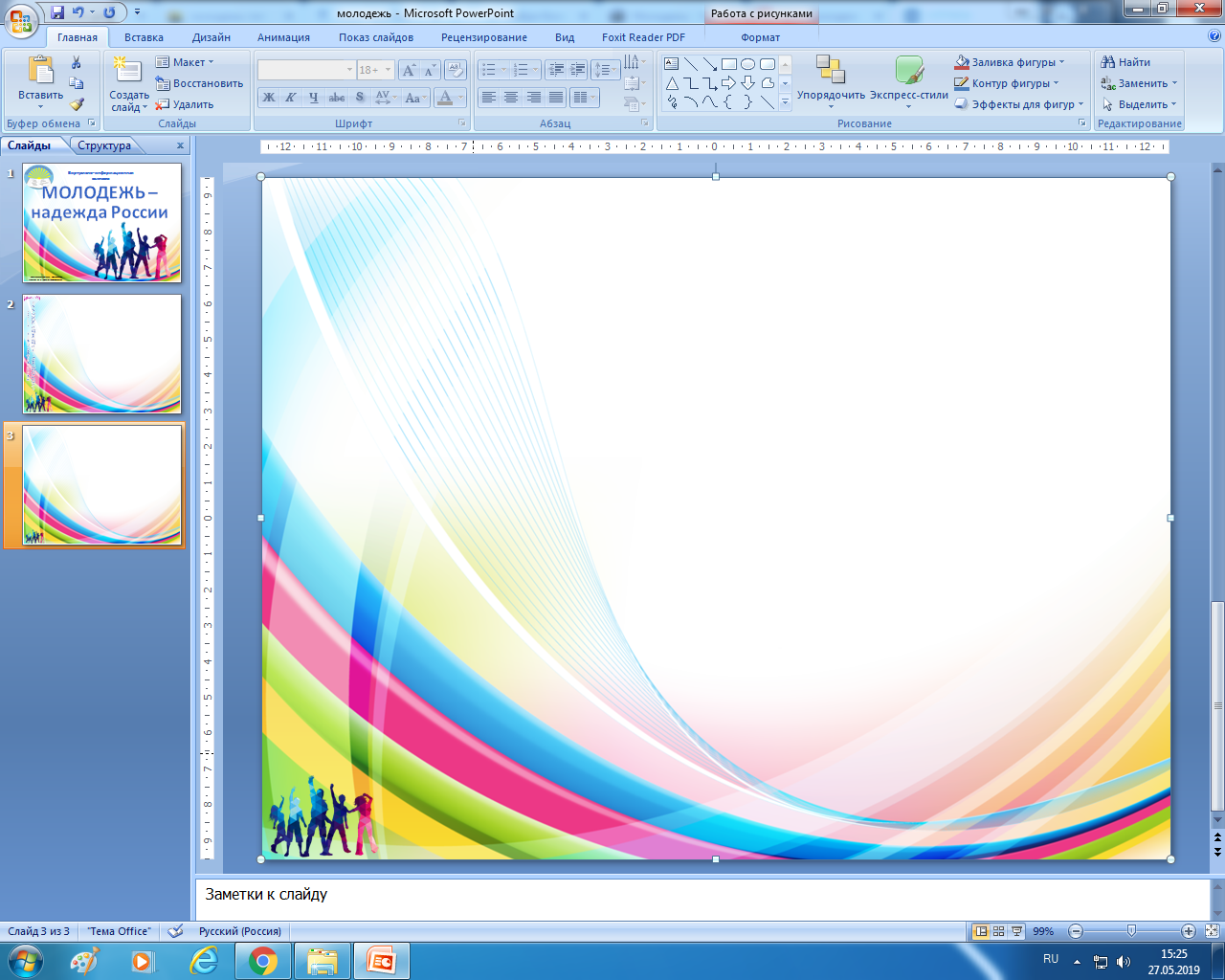 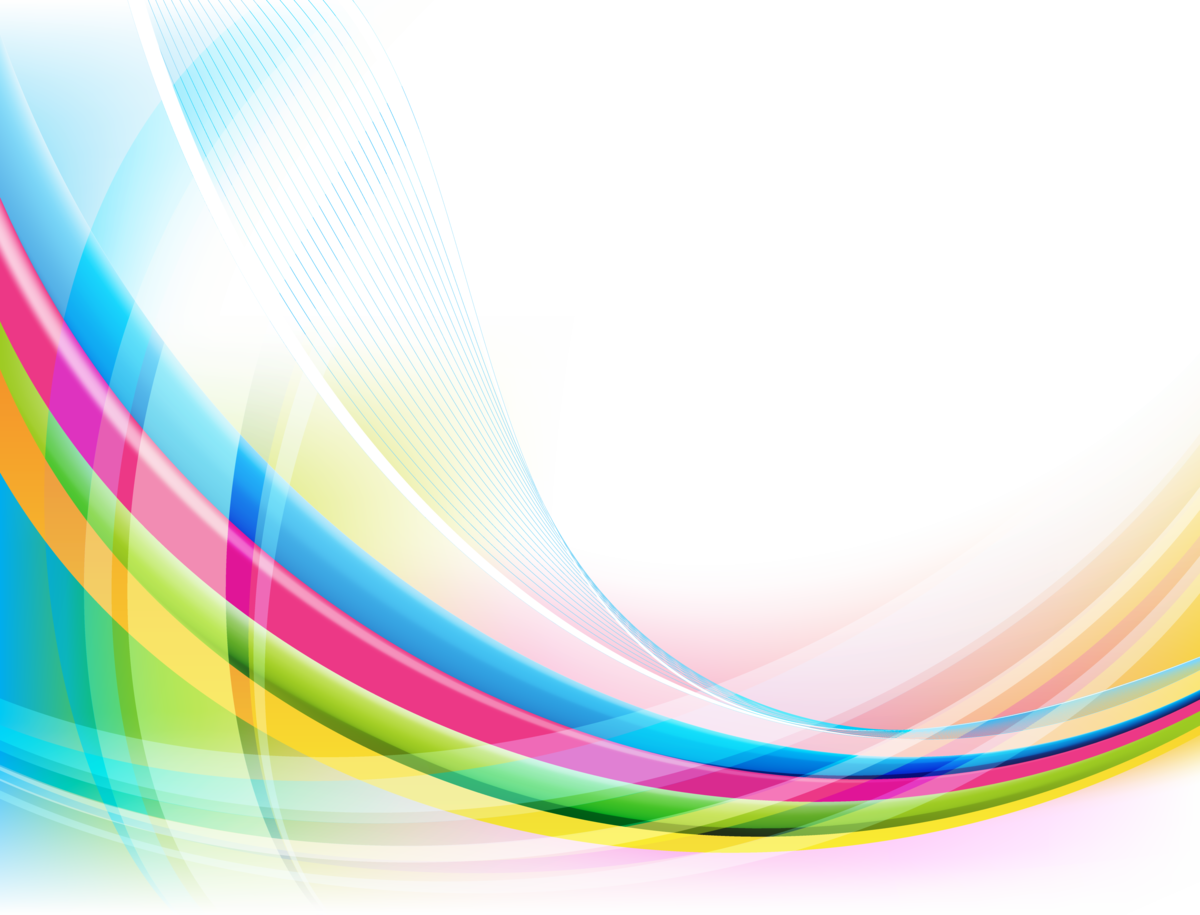 Библиотека НППК
В нашем колледже молодежь может принять участие в деятельности
Вокальной студии «Вдохновение»
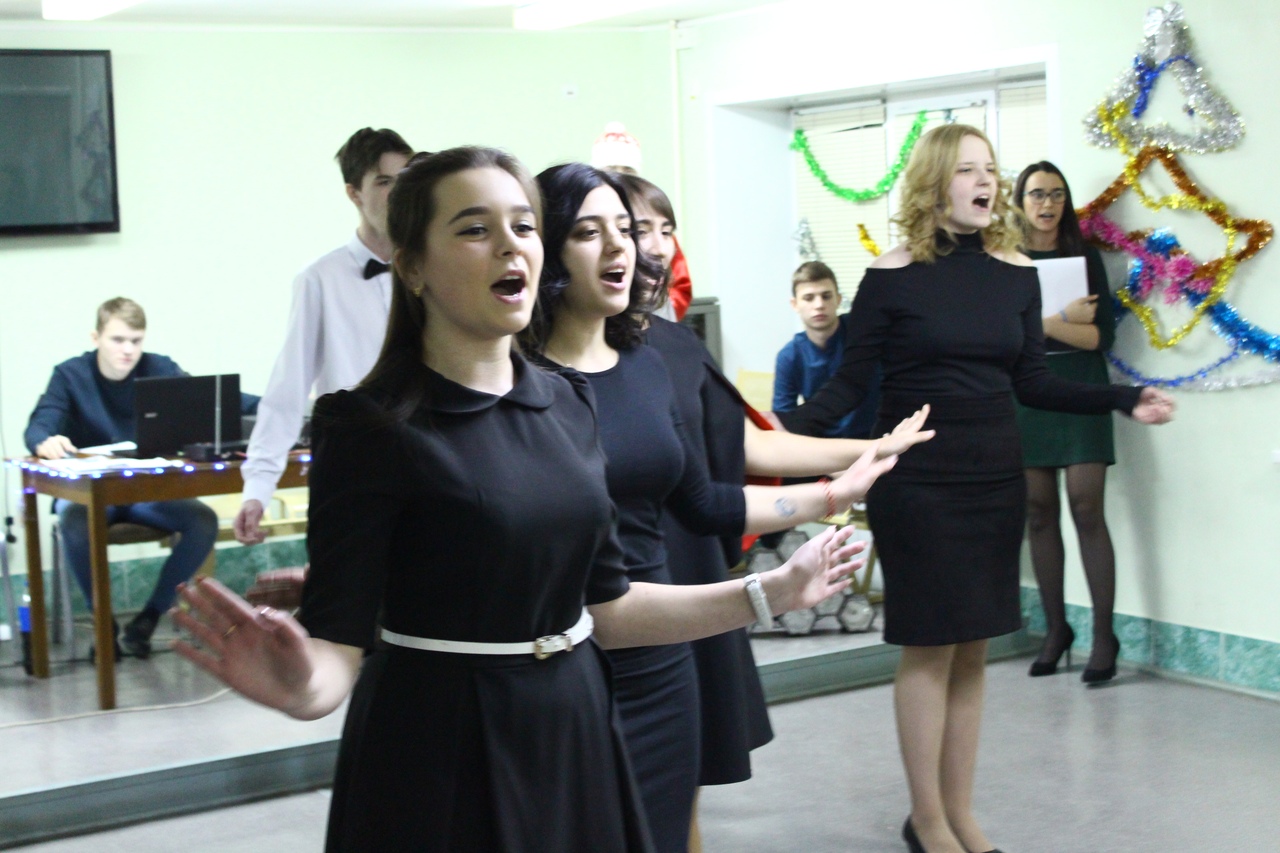 Виртуально-информационная выставка «МОЛОДЕЖЬ – НАДЕЖДА РОССИИ»
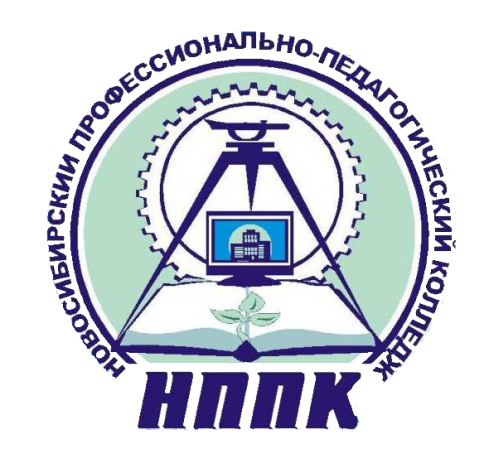 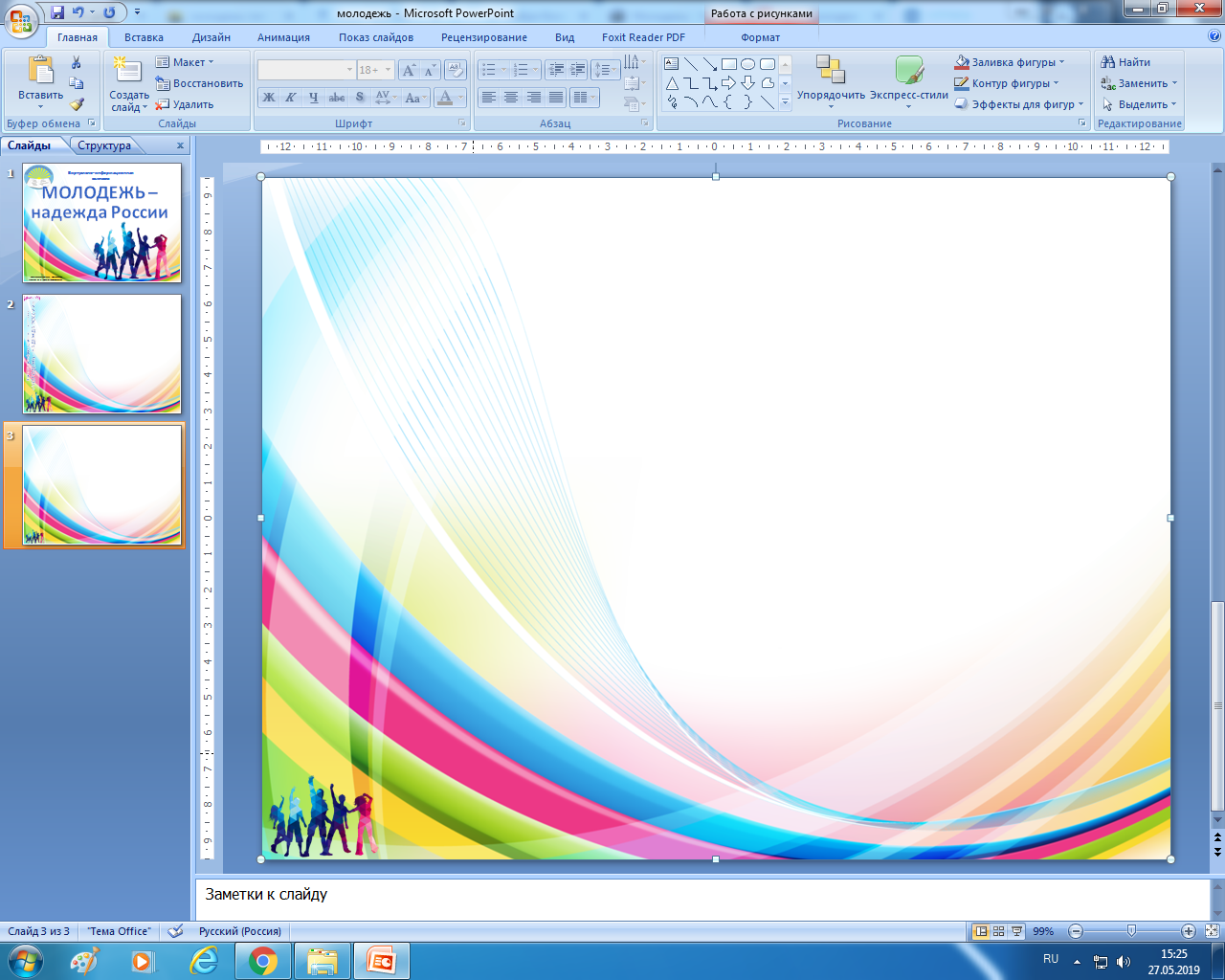 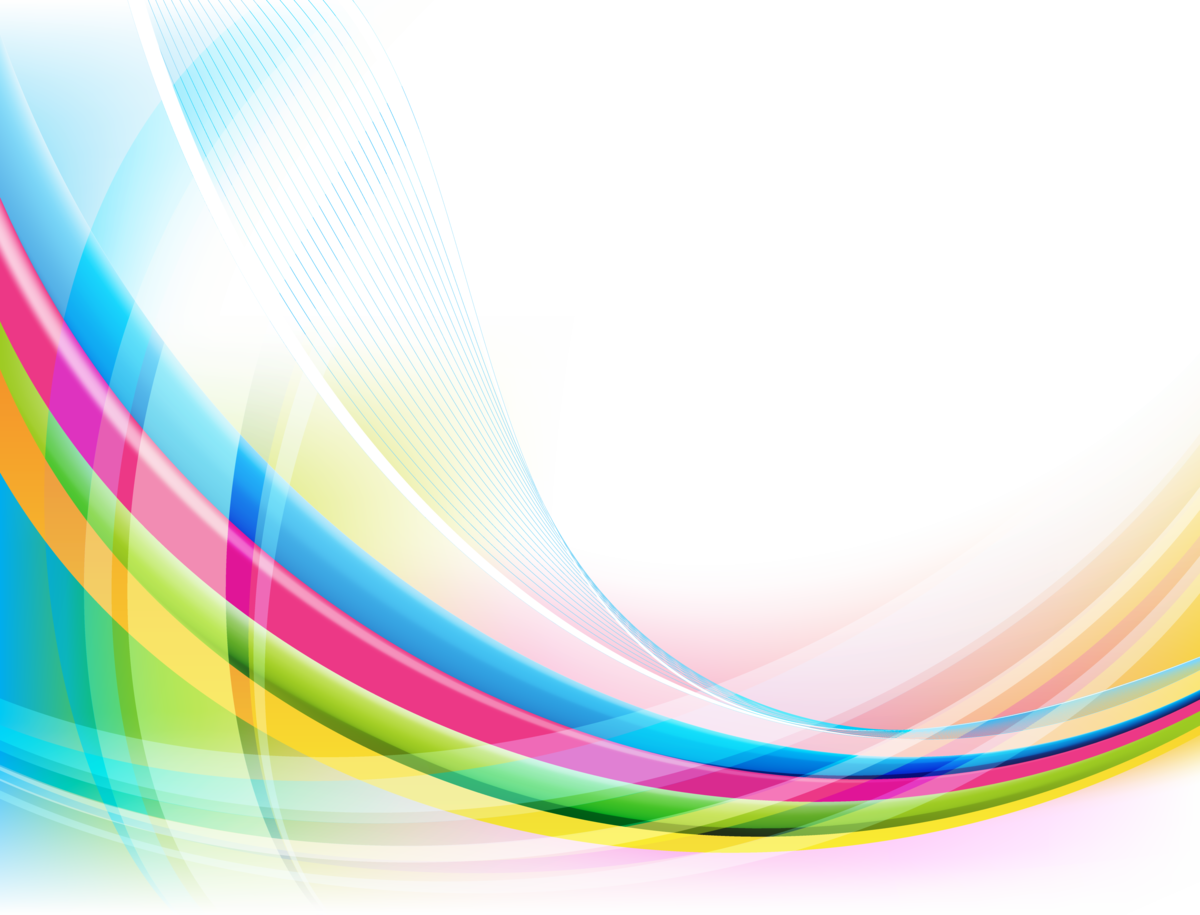 Библиотека НППК
В нашем колледже молодежь может принять участие в деятельности
Военно-патриотического клуба «Звезда»
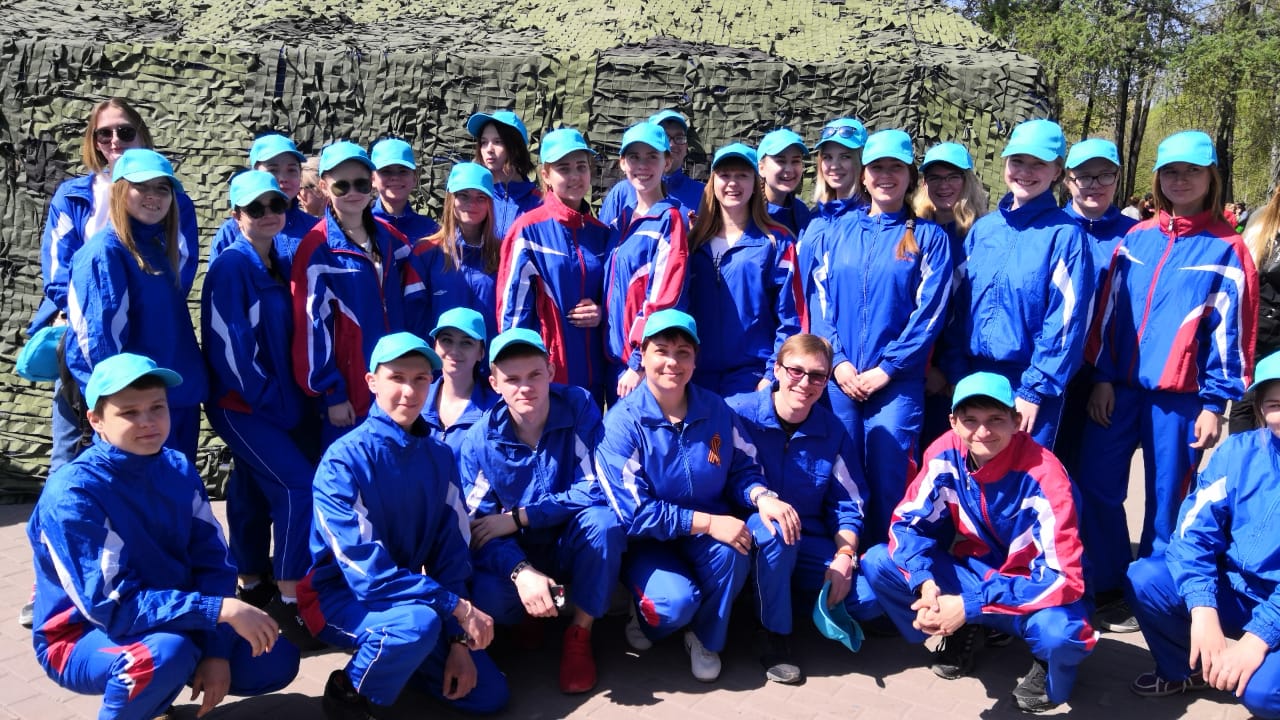 Виртуально-информационная выставка «МОЛОДЕЖЬ – НАДЕЖДА РОССИИ»
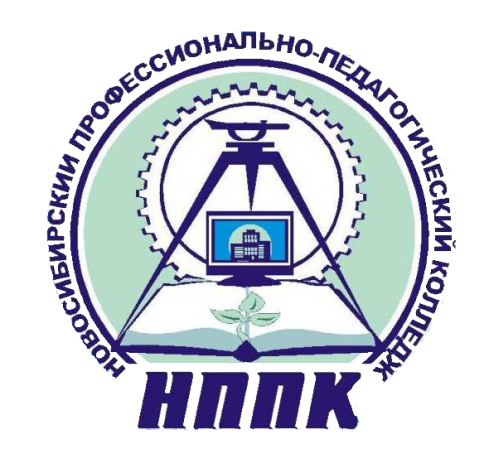 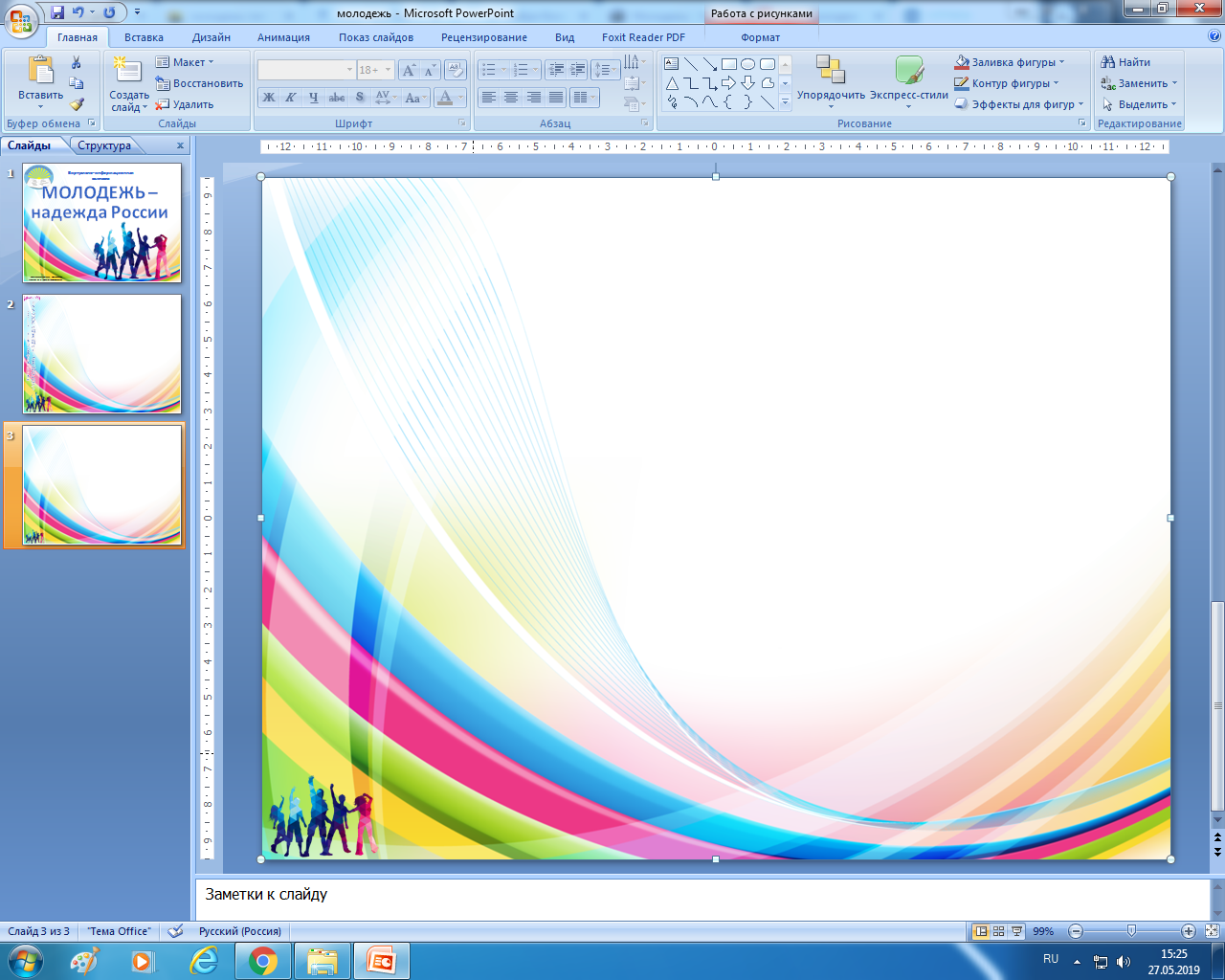 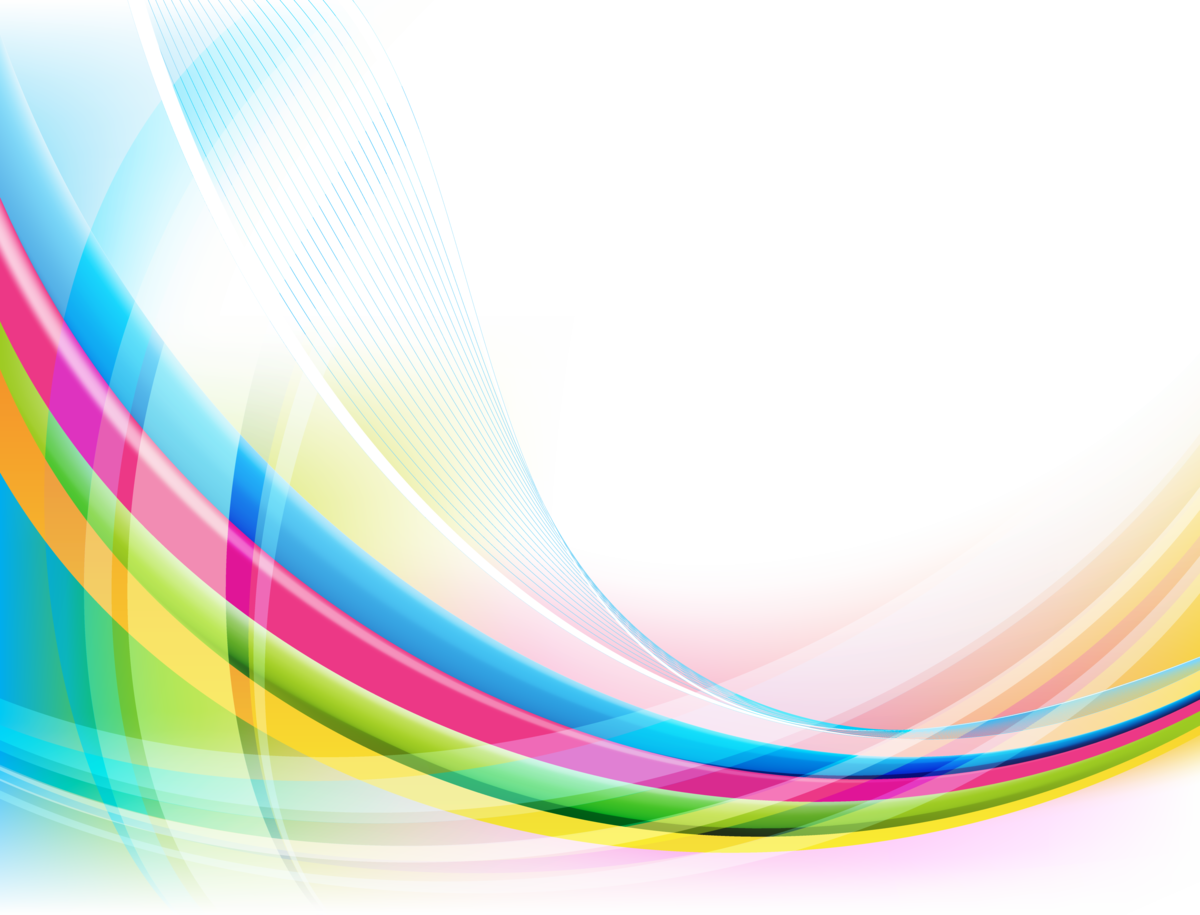 Библиотека НППК
В нашем колледже молодежь может принять участие в деятельности
Студенческого общественного объединения правоохранительной направленности
Виртуально-информационная выставка «МОЛОДЕЖЬ – НАДЕЖДА РОССИИ»
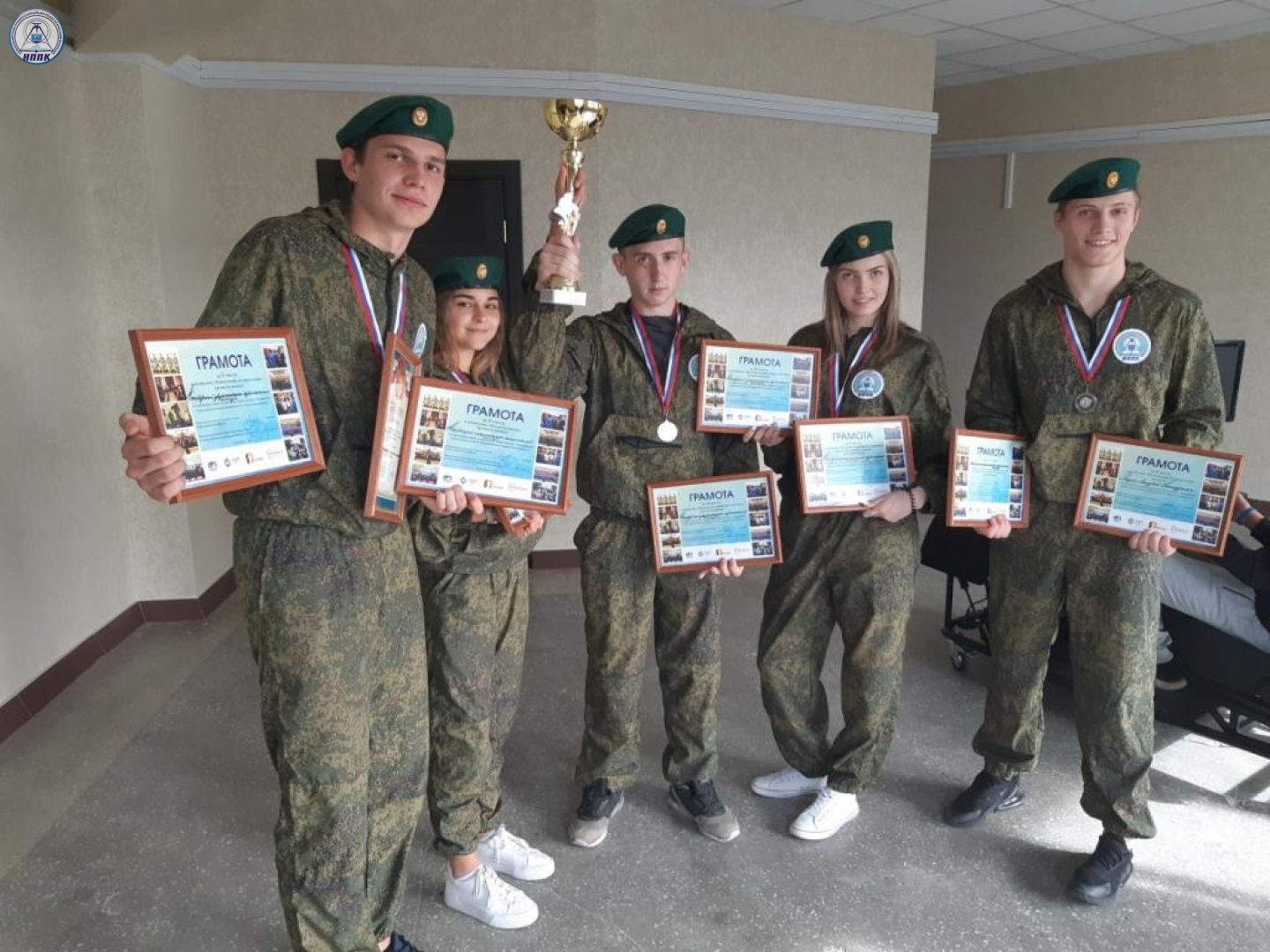 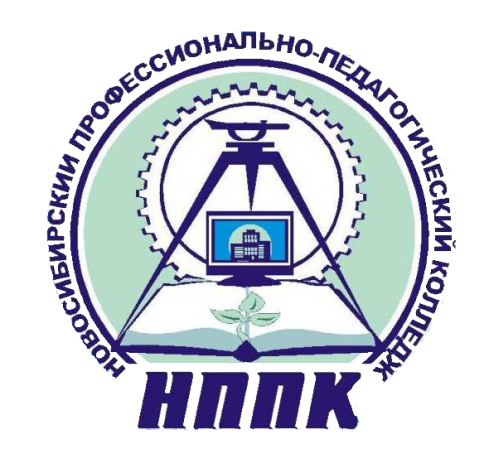 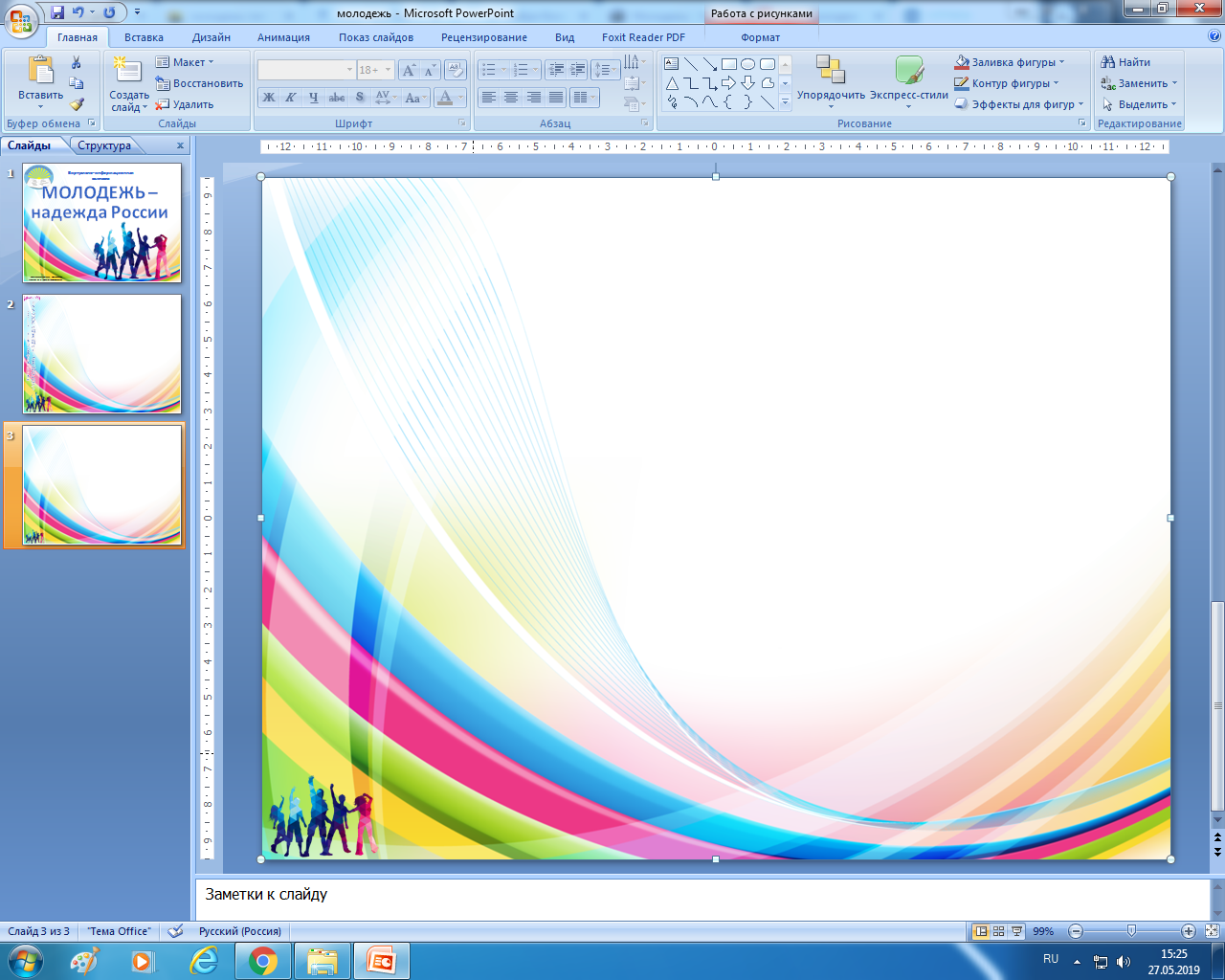 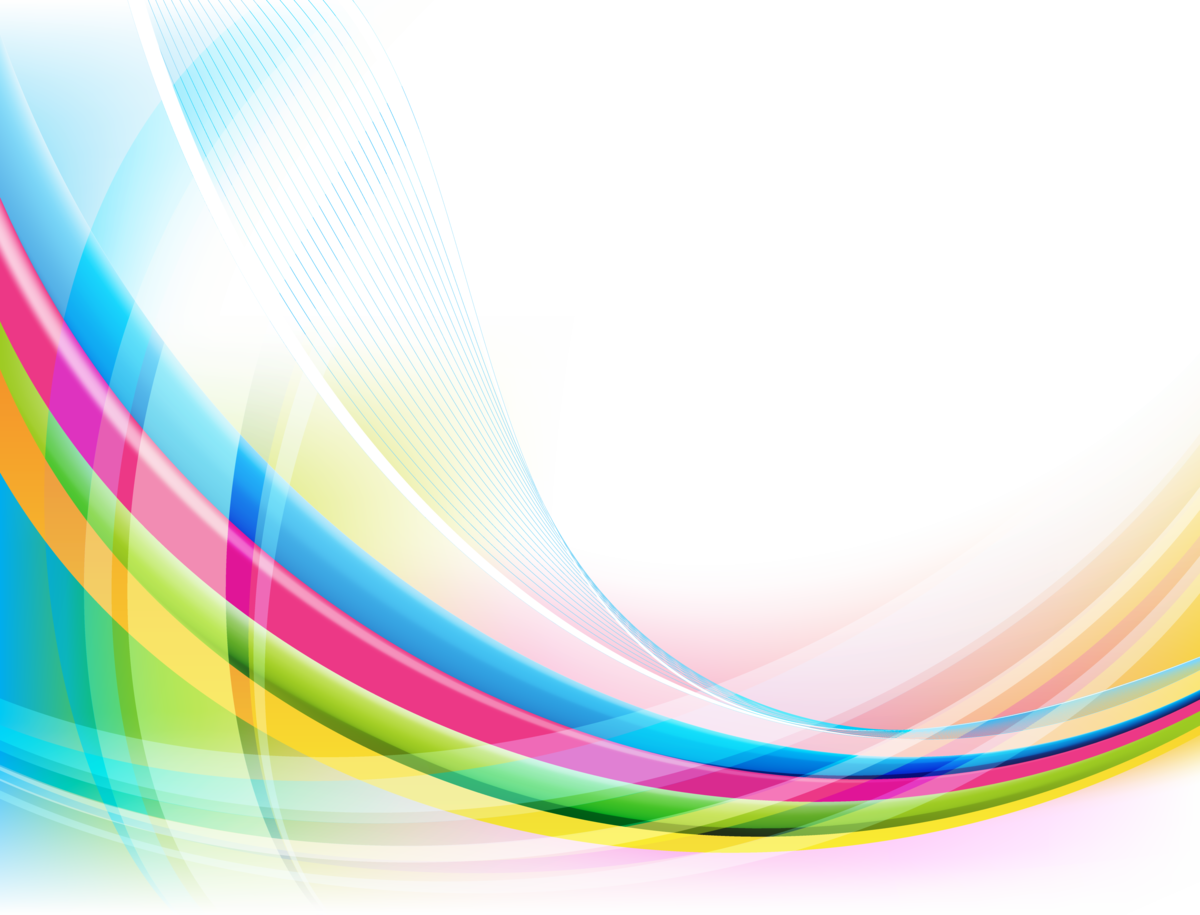 Библиотека НППК
В нашем колледже молодежь может принять участие в деятельности
Радио «НППК»
Виртуально-информационная выставка «МОЛОДЕЖЬ – НАДЕЖДА РОССИИ»
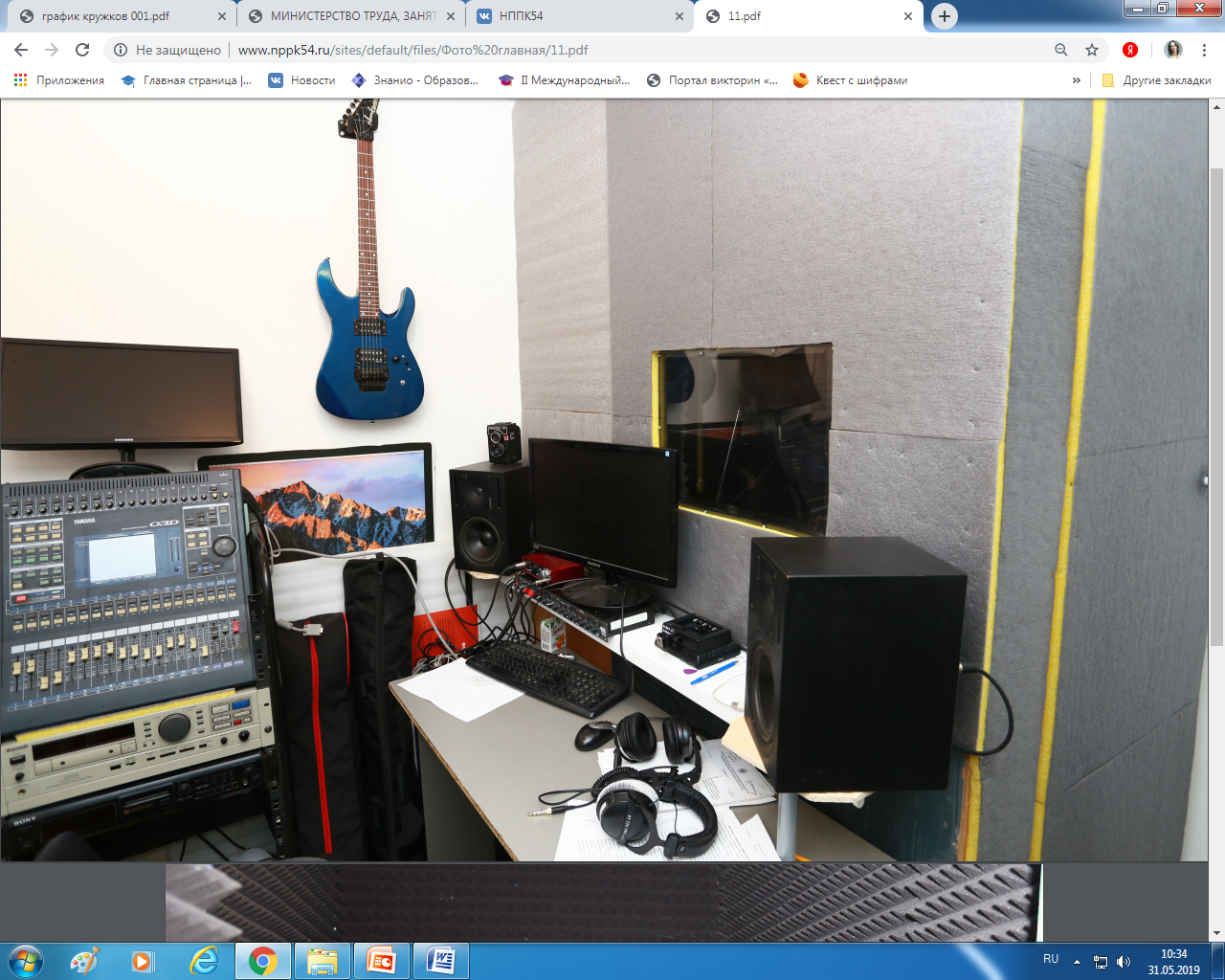 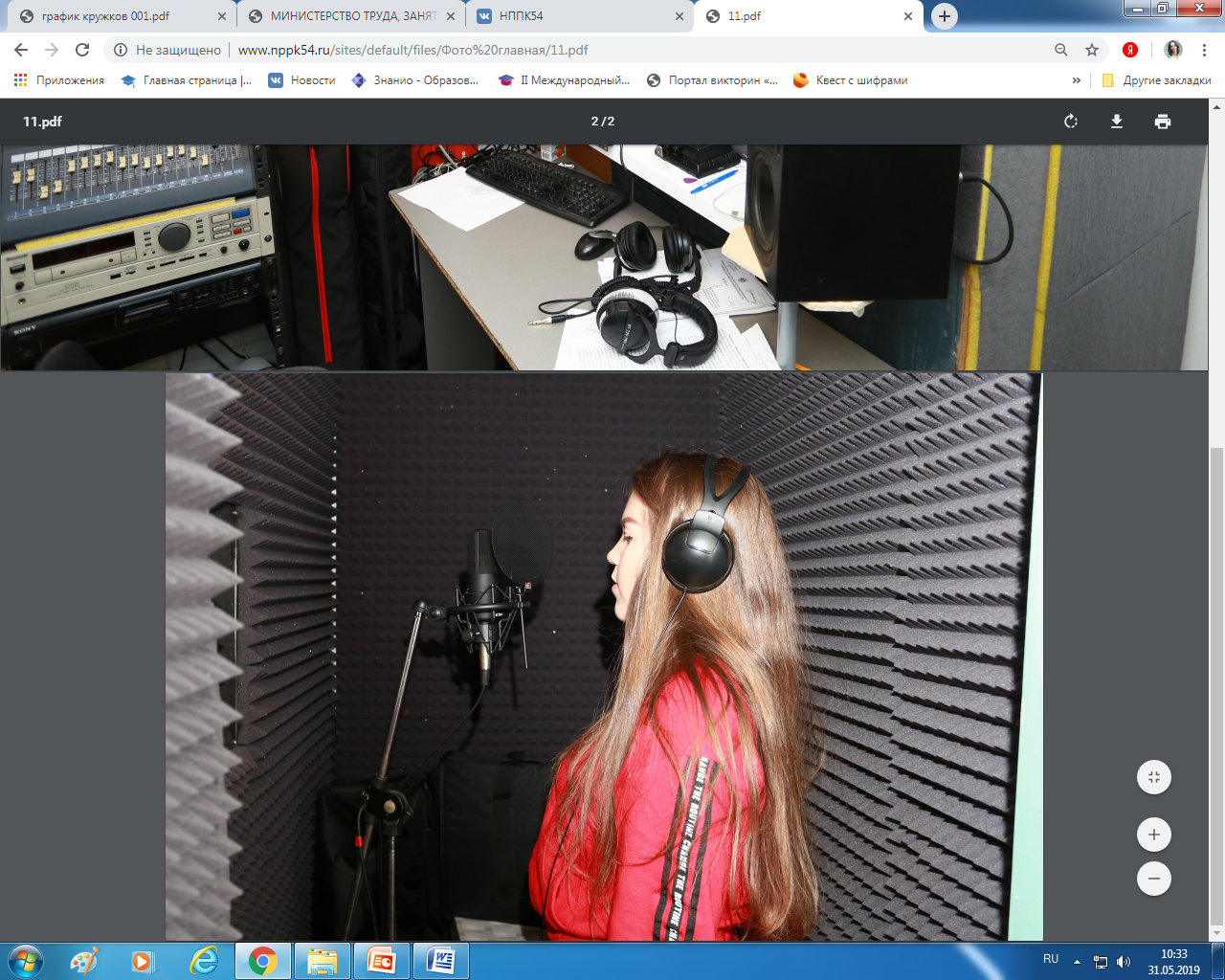 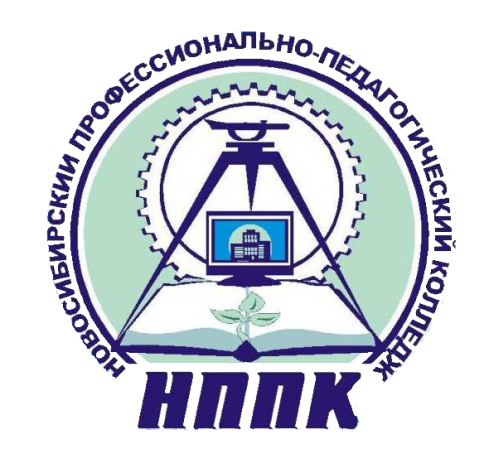 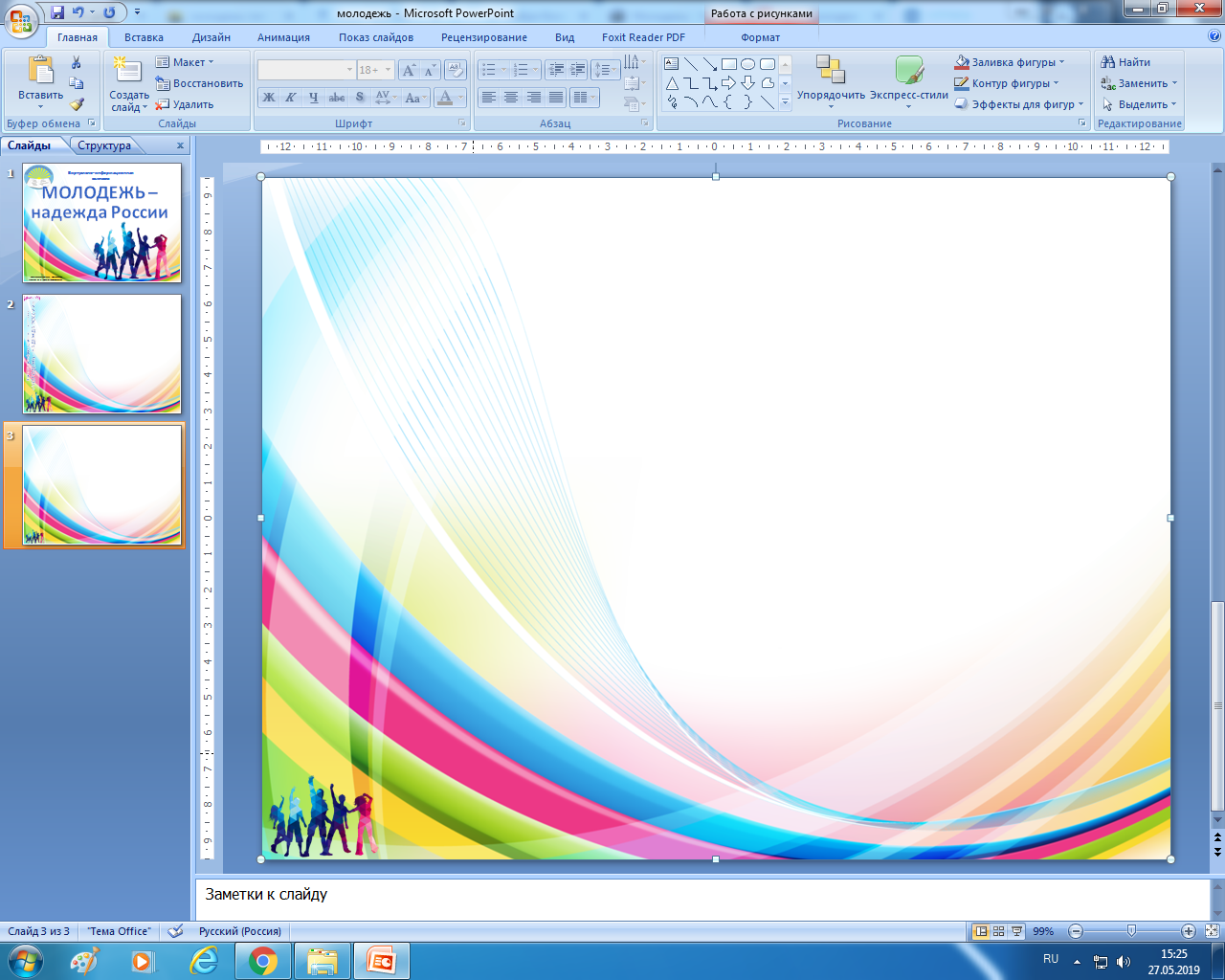 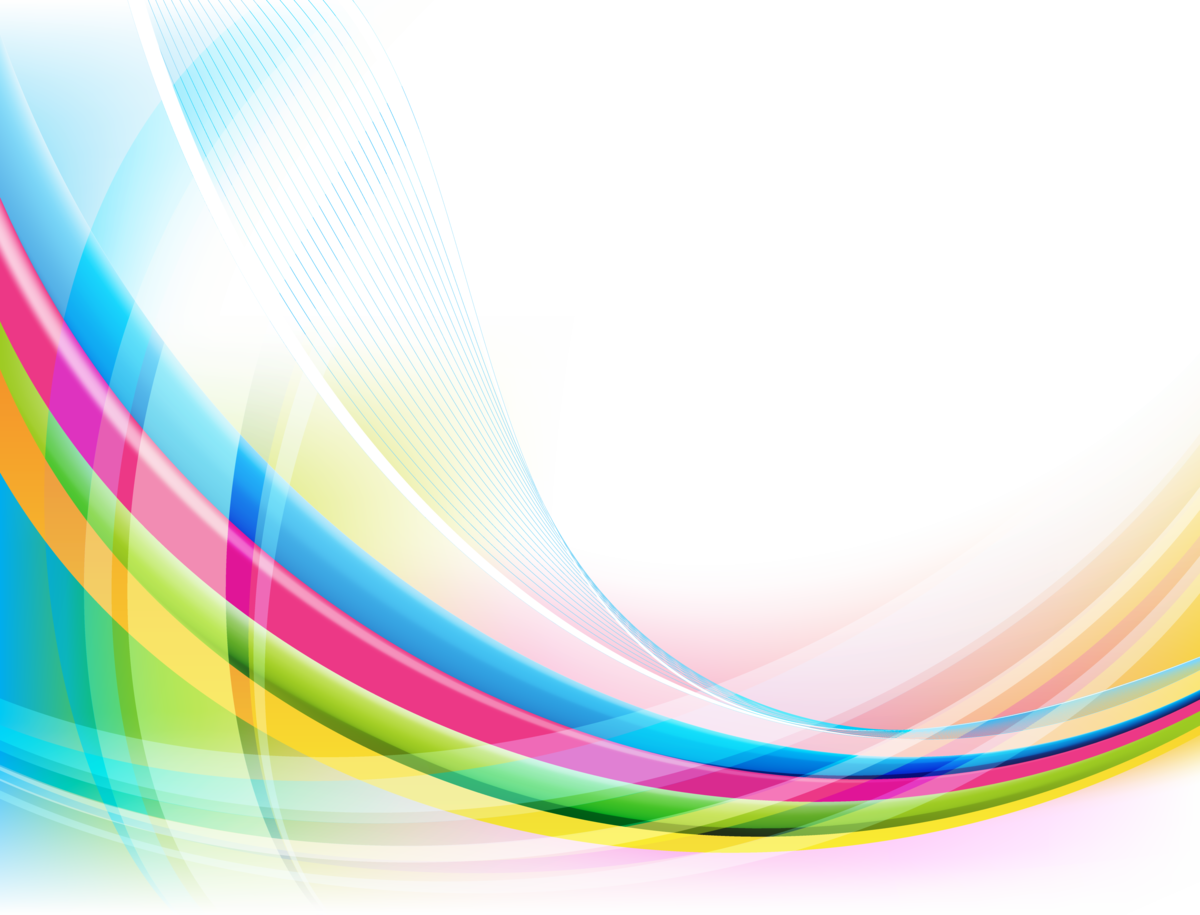 Библиотека НППК
В нашем колледже молодежь может принять участие в деятельности
3D-лаборатории
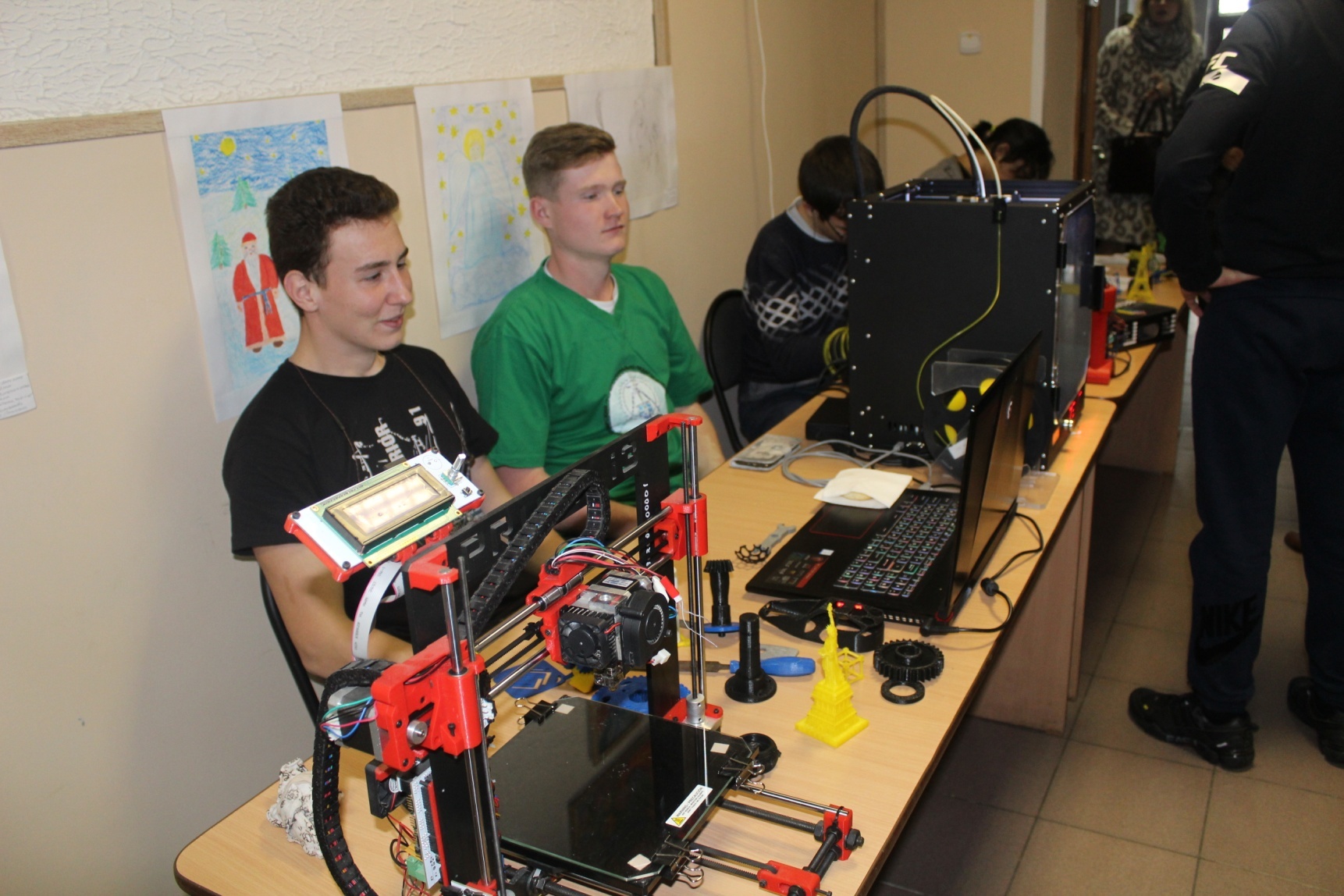 Виртуально-информационная выставка «МОЛОДЕЖЬ – НАДЕЖДА РОССИИ»
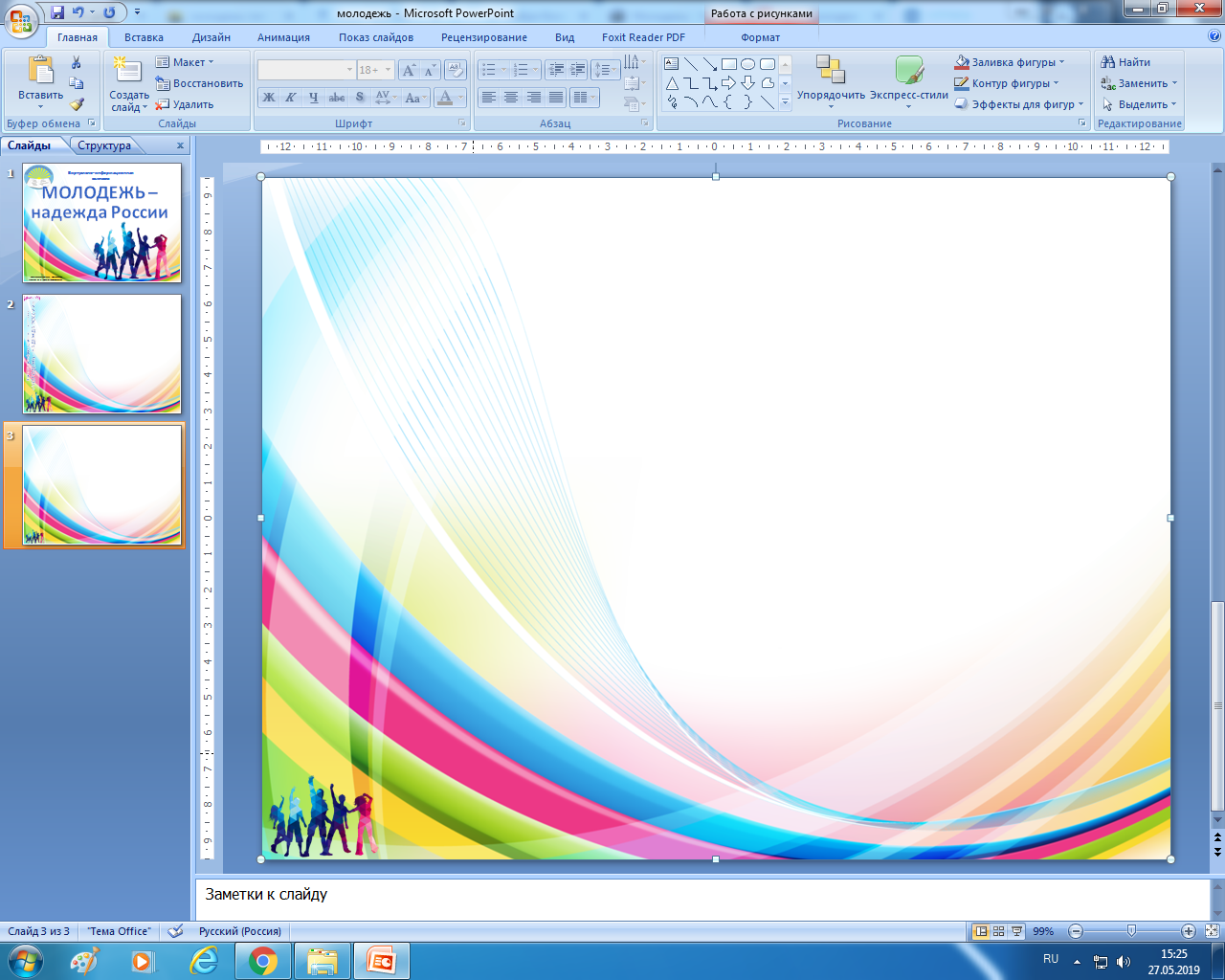 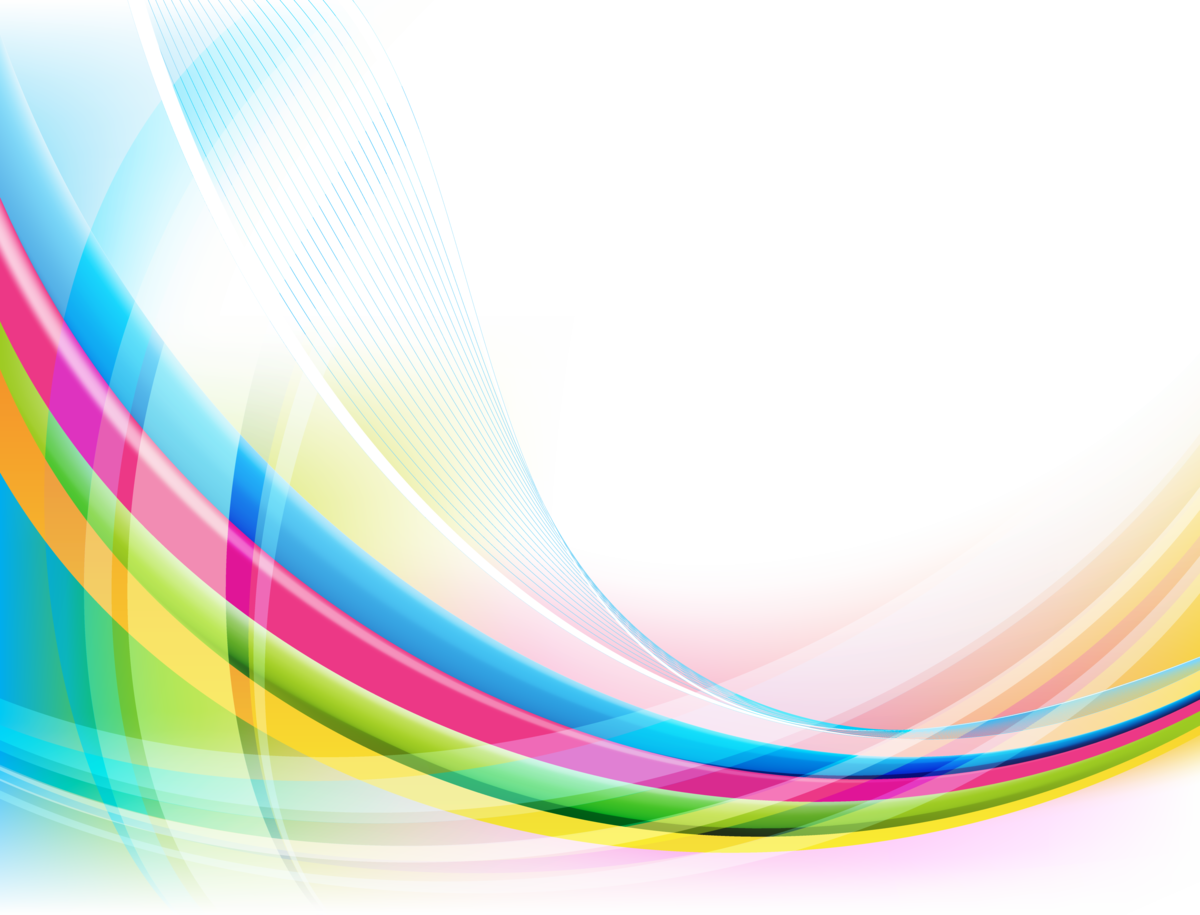 Библиотека НППК
В России принято шумно и весело отмечать любой праздник, в том числе и День молодежи.

Во всех городах России устраивают конкурсы и фестивали
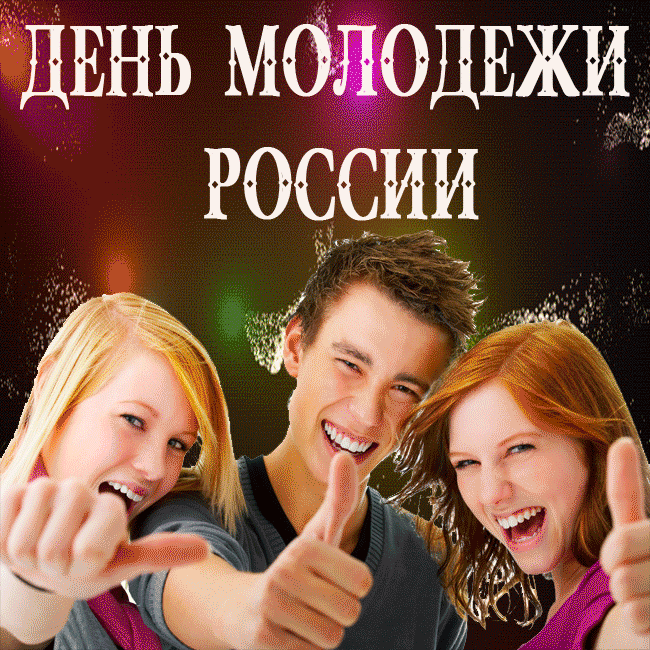 Виртуально-информационная выставка «МОЛОДЕЖЬ – НАДЕЖДА РОССИИ»
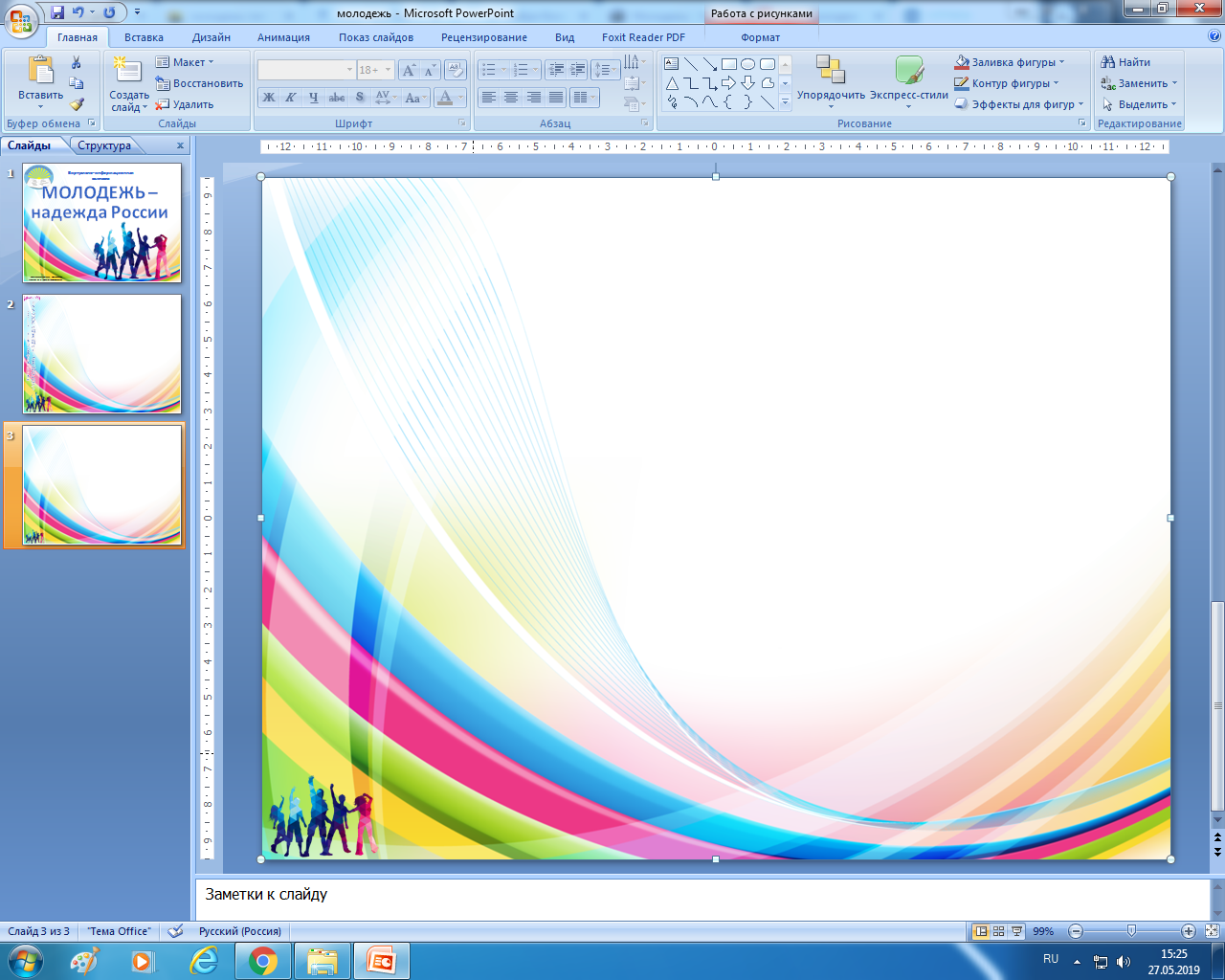 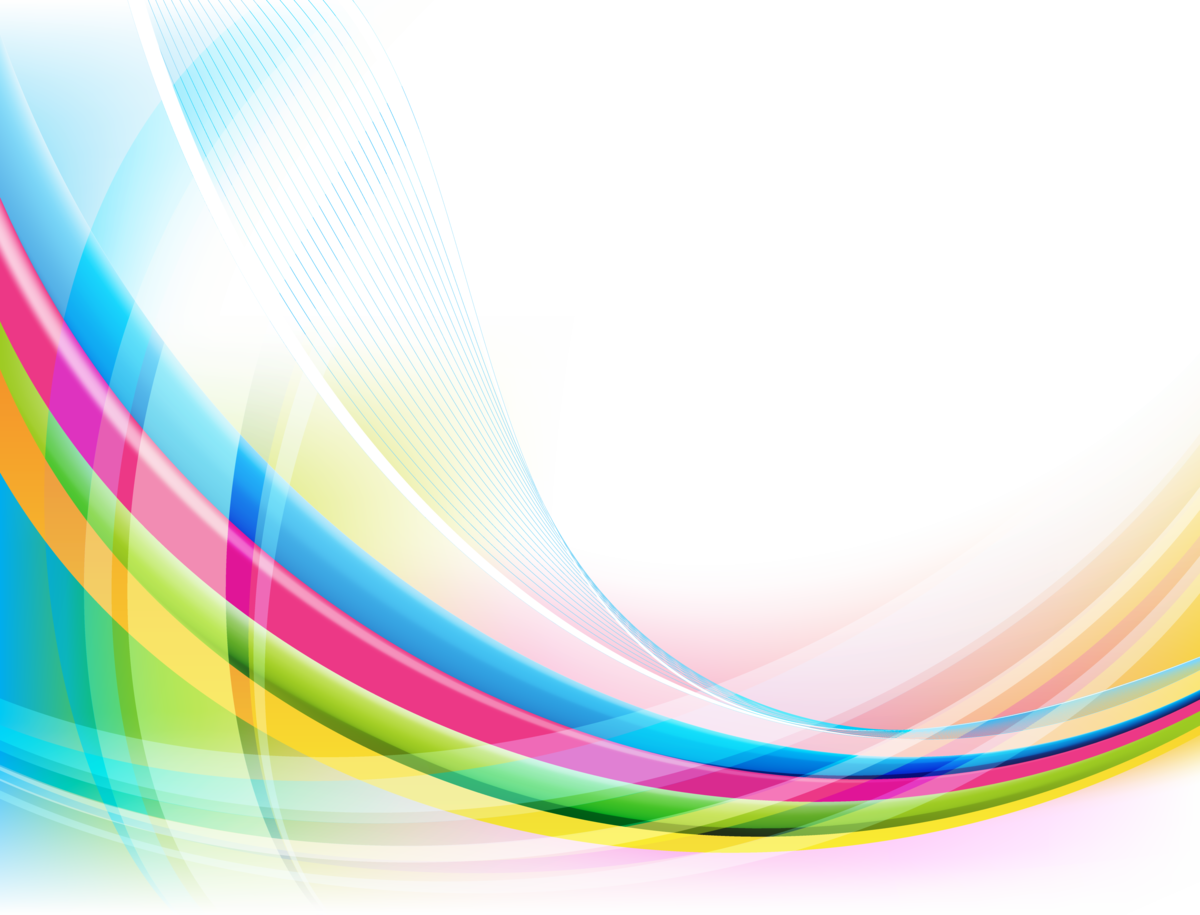 Библиотека НППК
В торговых и развлекательных центрах проводят интересные акции, 
в кинотеатрах — показы молодежных фильмов, а в ночных клубах — зажигательные вечеринки
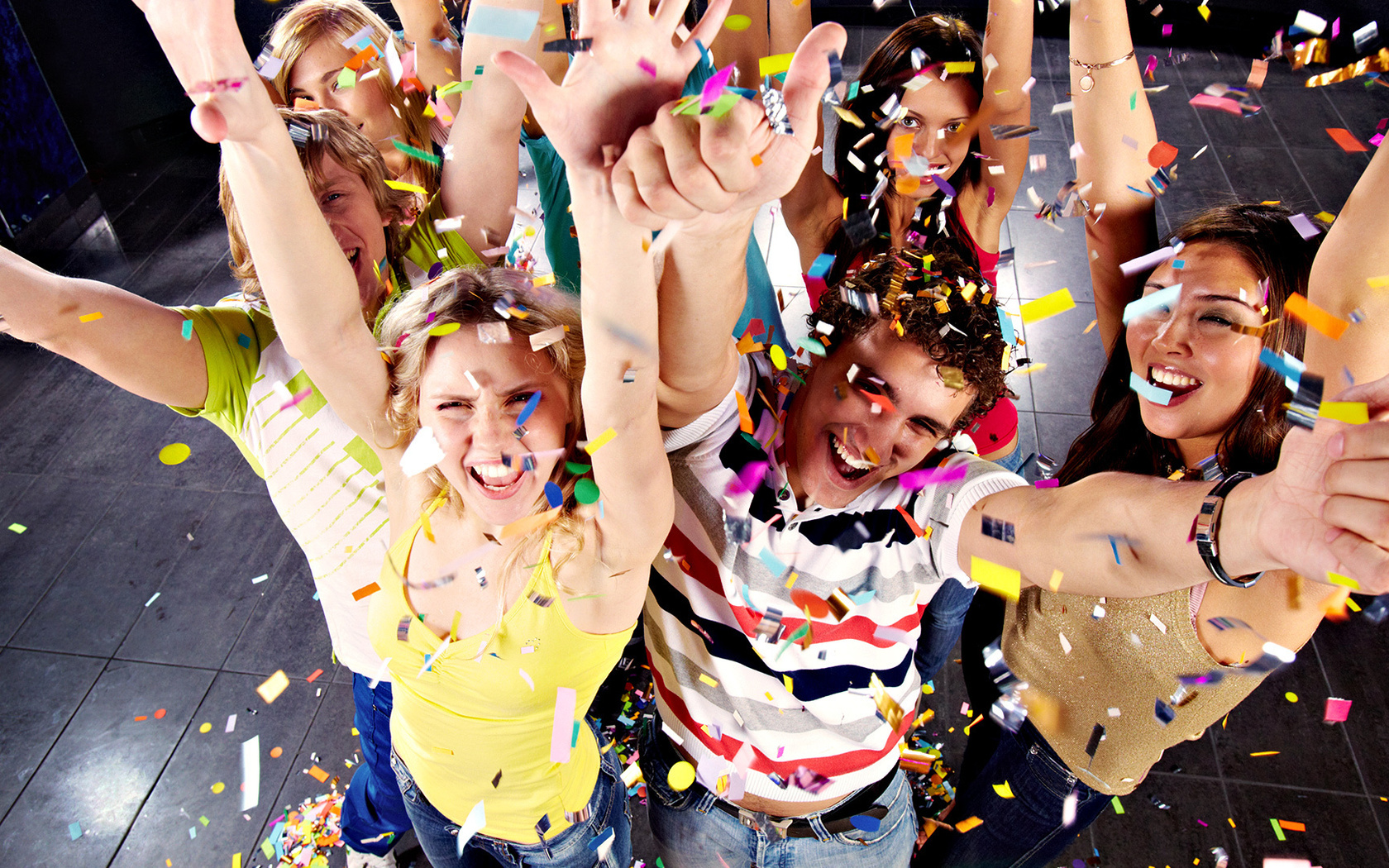 Виртуально-информационная выставка «МОЛОДЕЖЬ – НАДЕЖДА РОССИИ»
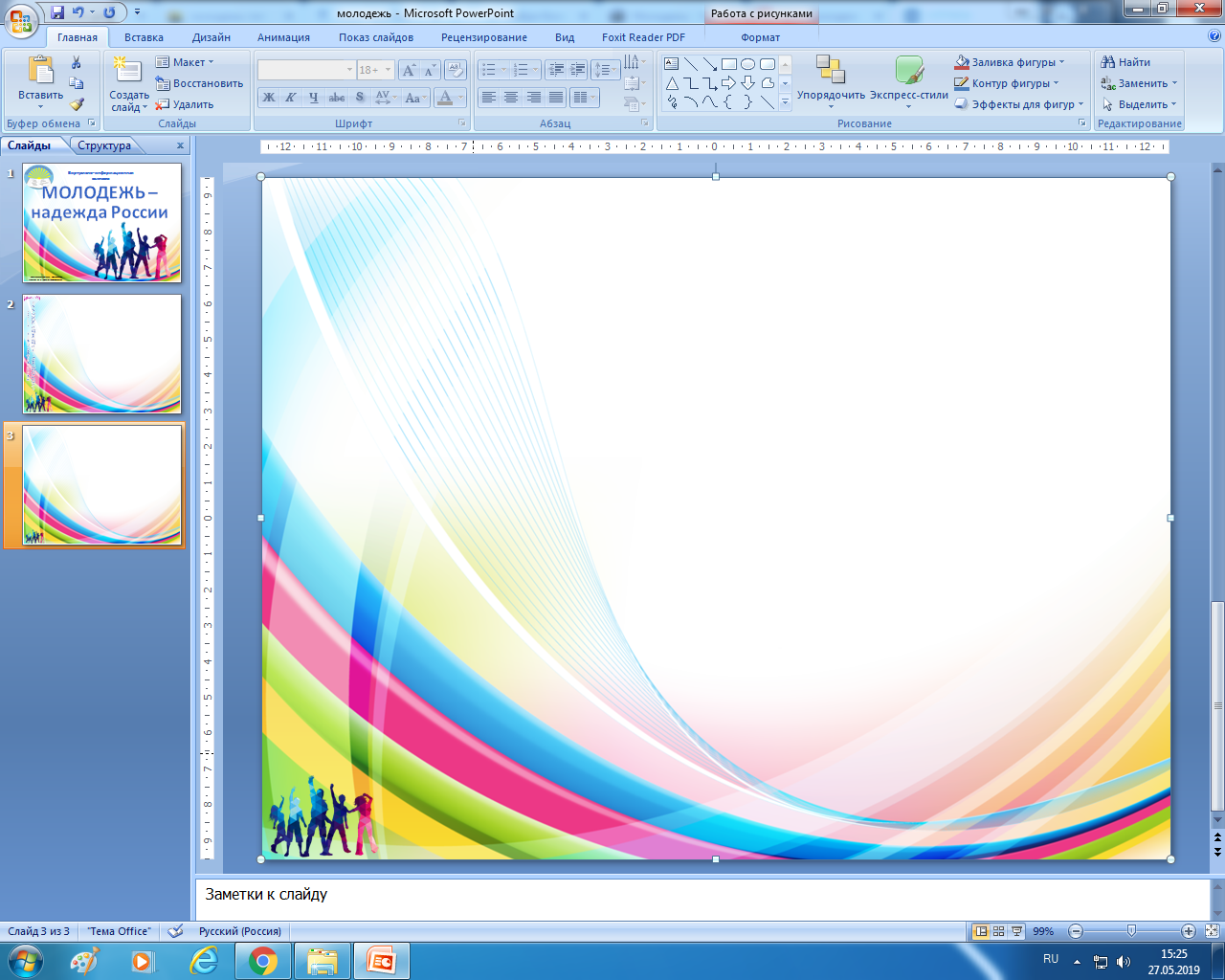 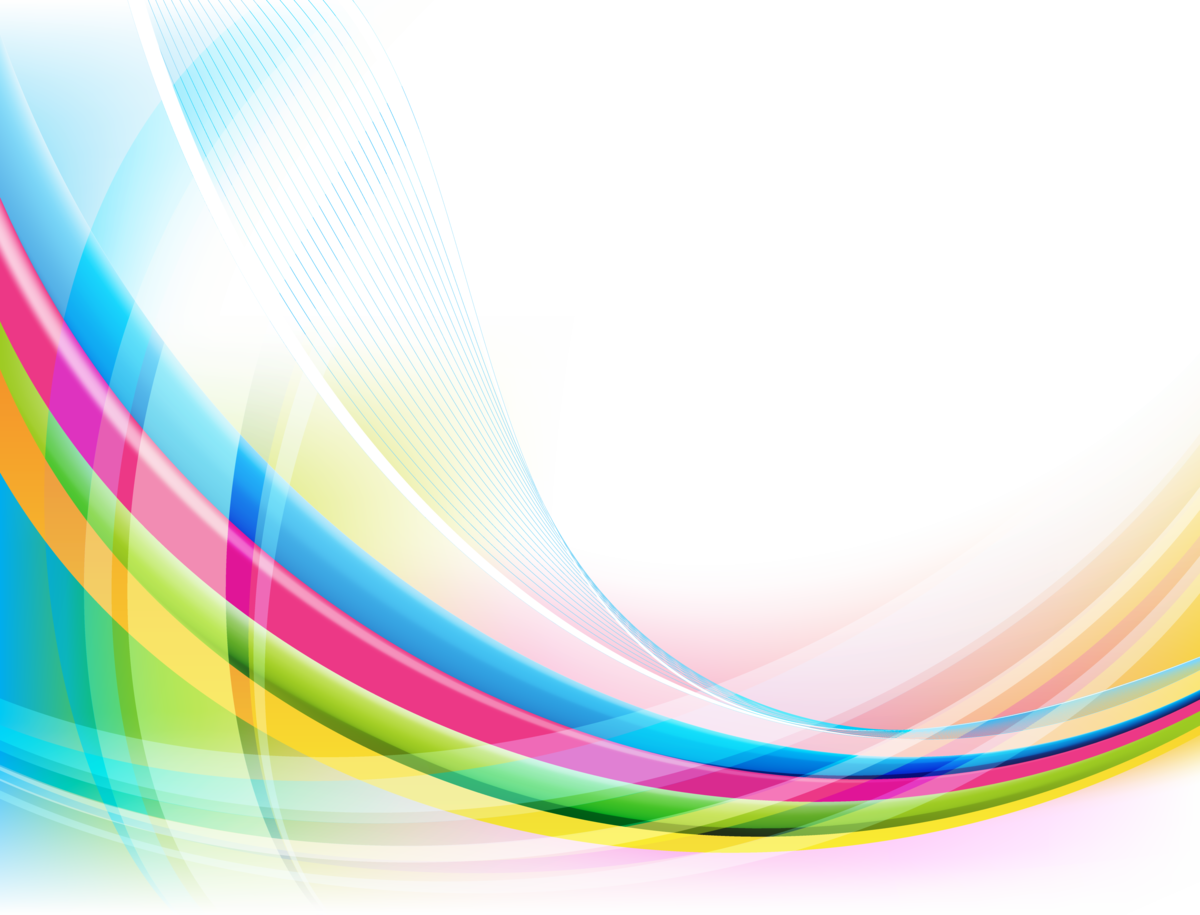 Библиотека НППК
Не обходится и без спортивной составляющей: проходят соревнования по разным видам спорта
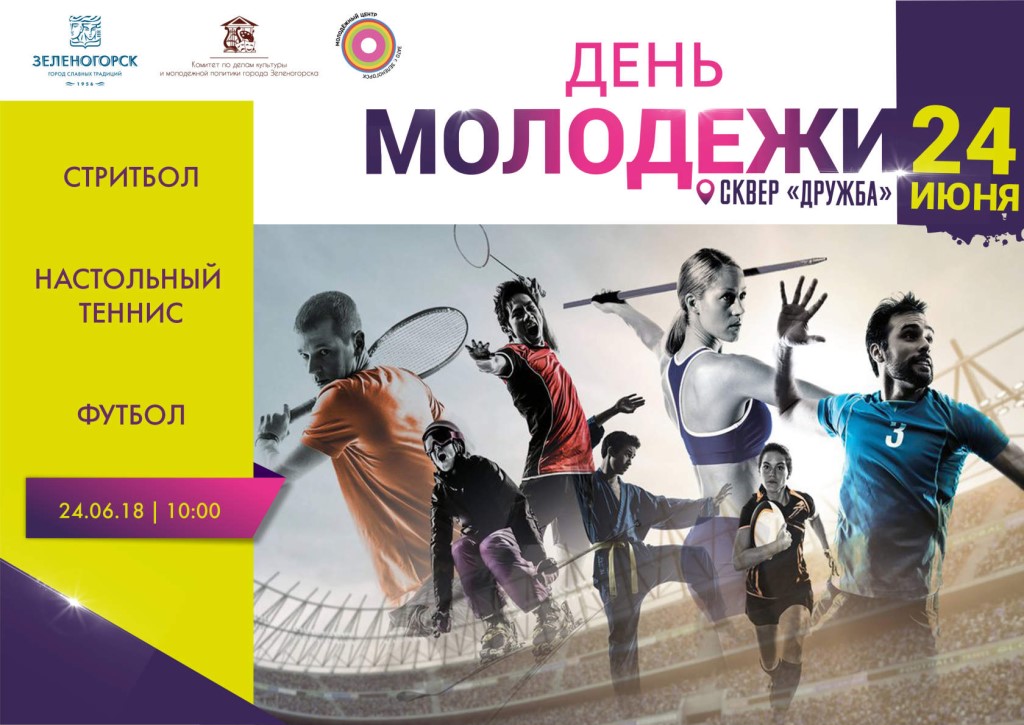 Виртуально-информационная выставка «МОЛОДЕЖЬ – НАДЕЖДА РОССИИ»
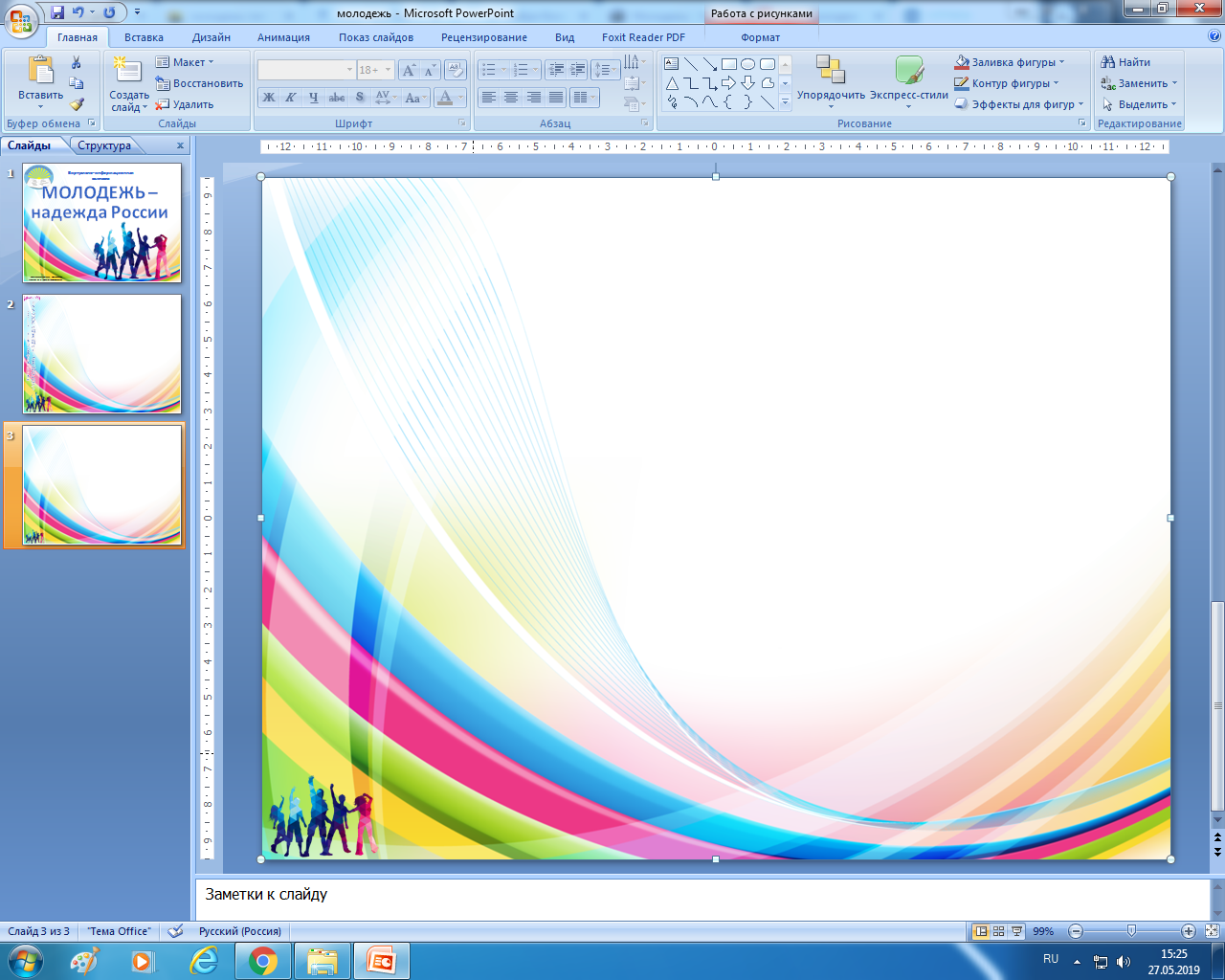 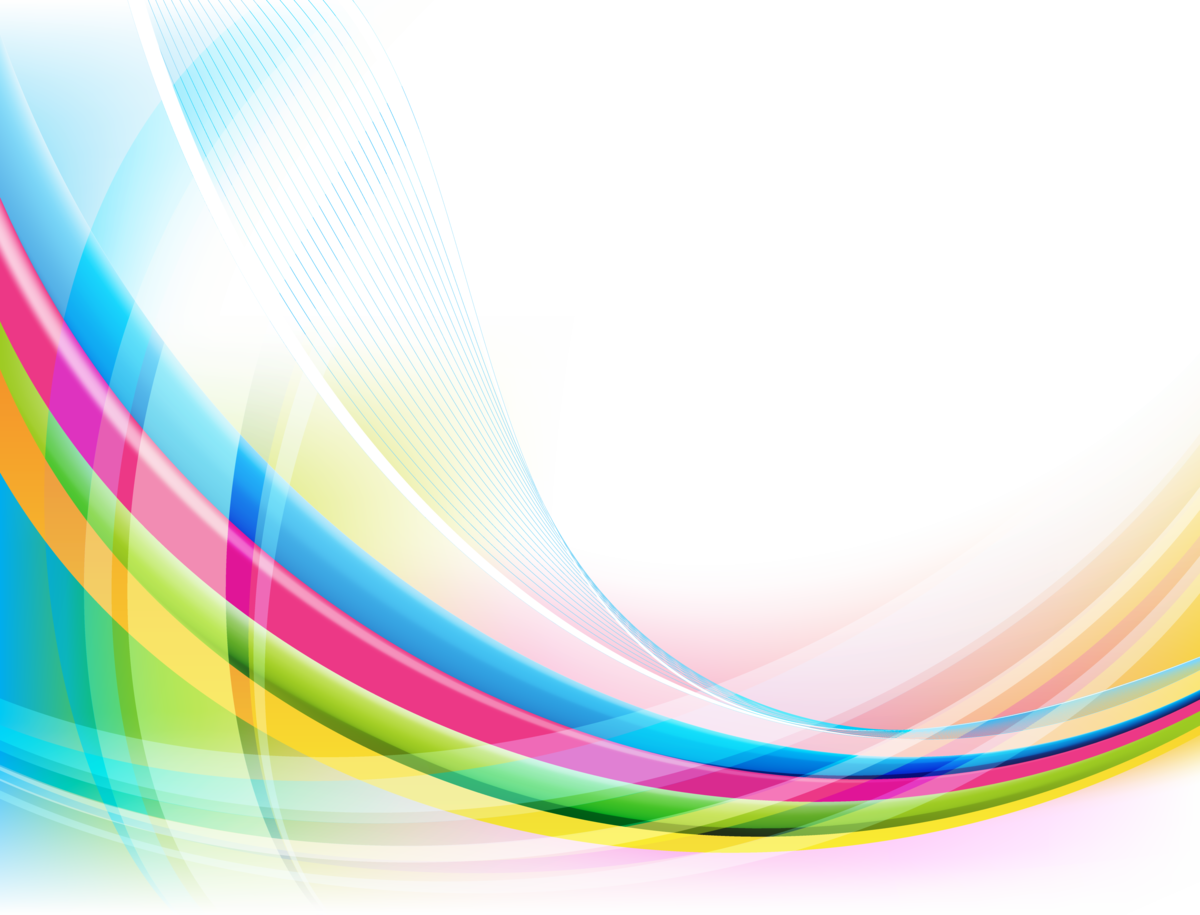 Библиотека НППК
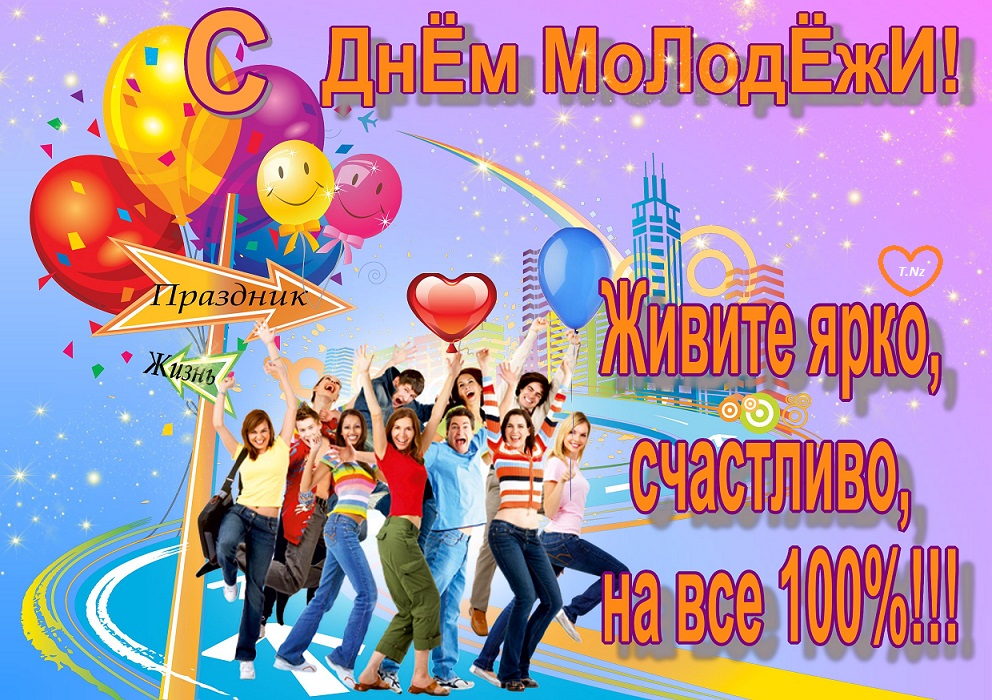 Виртуально-информационная выставка «МОЛОДЕЖЬ – НАДЕЖДА РОССИИ»